AK: selecting for therapy?
Gerardo Ferrara *
Stefano Simonetti **
* Anatomia Patologica Ospedale di Macerata, AV3, ASUR Marche
** Clinica Dermatologica, Az. Ospedaliero-Universitaria di Perugia
Definizione
Actinic keratoses are defined clinically as erythematous, scaly plaques that occur on sun-damaged skin and are a result of exposure to ultraviolet radiation. They are typically located on the face, scalp, neck and extremities
…. Their potential for malignant transformation is well documented (Dodds, 2014)
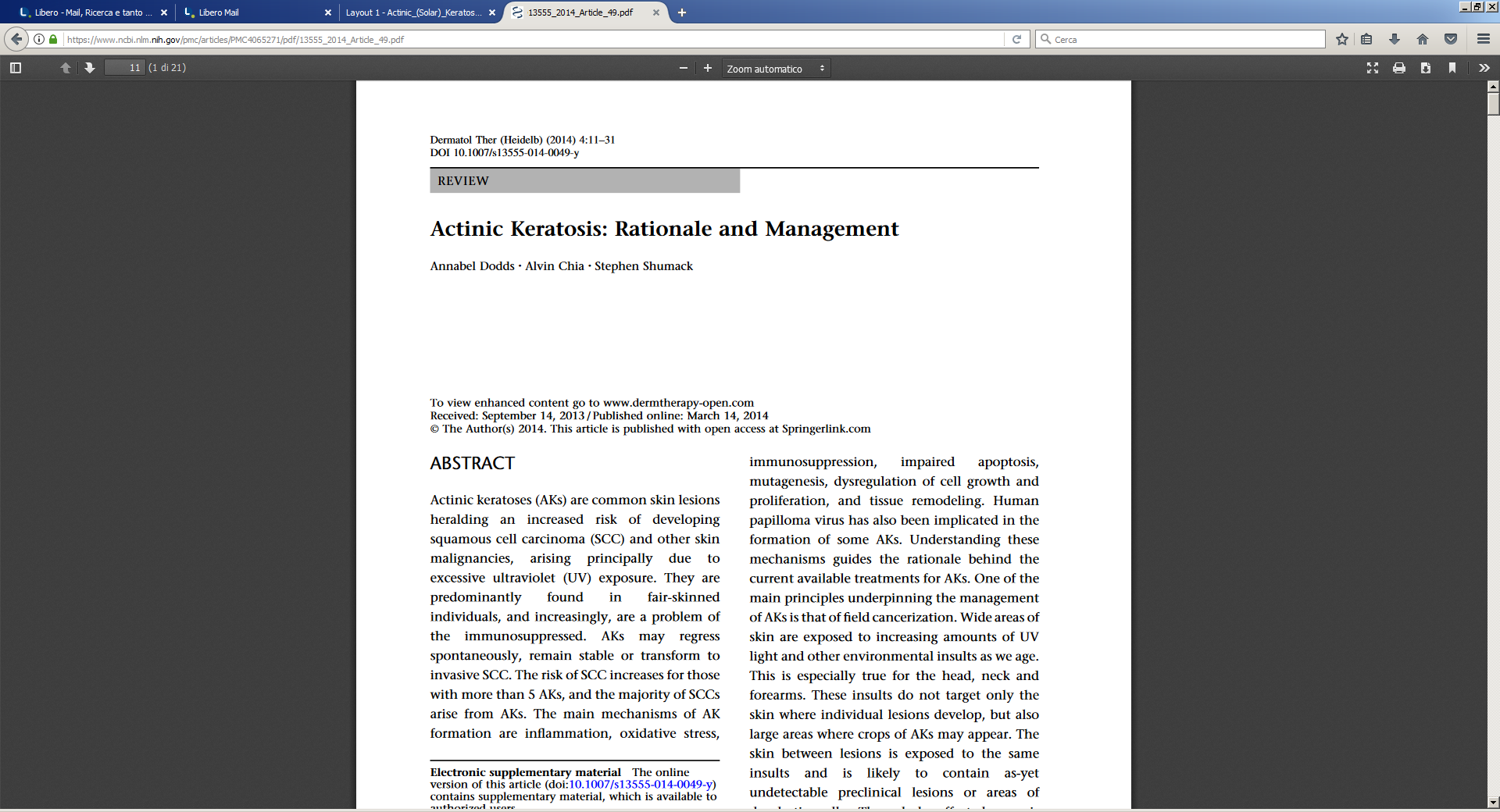 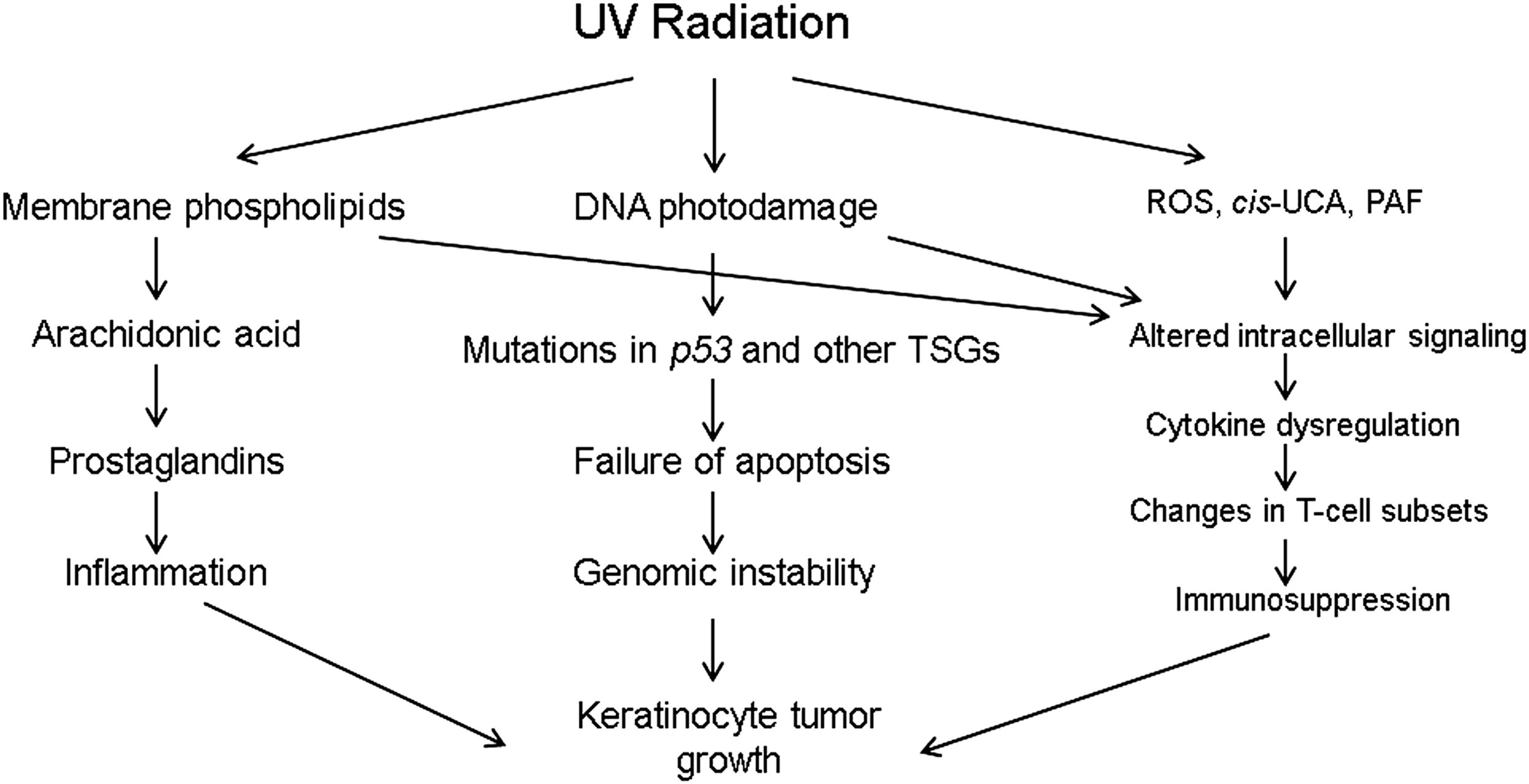 AK
Prevalenza: 1%-44% della popolazione adulta
Classificazione clinica (Olsen: I, II, III)
Classificazione istologica (Röwert-Huber)
90% di SCC sono contigui o originano da AK
Sintomi: assenti; oppure: prurito, bruciore
Rischio di progressione a SCC nel singolo paziente: 10% se >7 lesioni
Regressione spontanea: fino al 25%
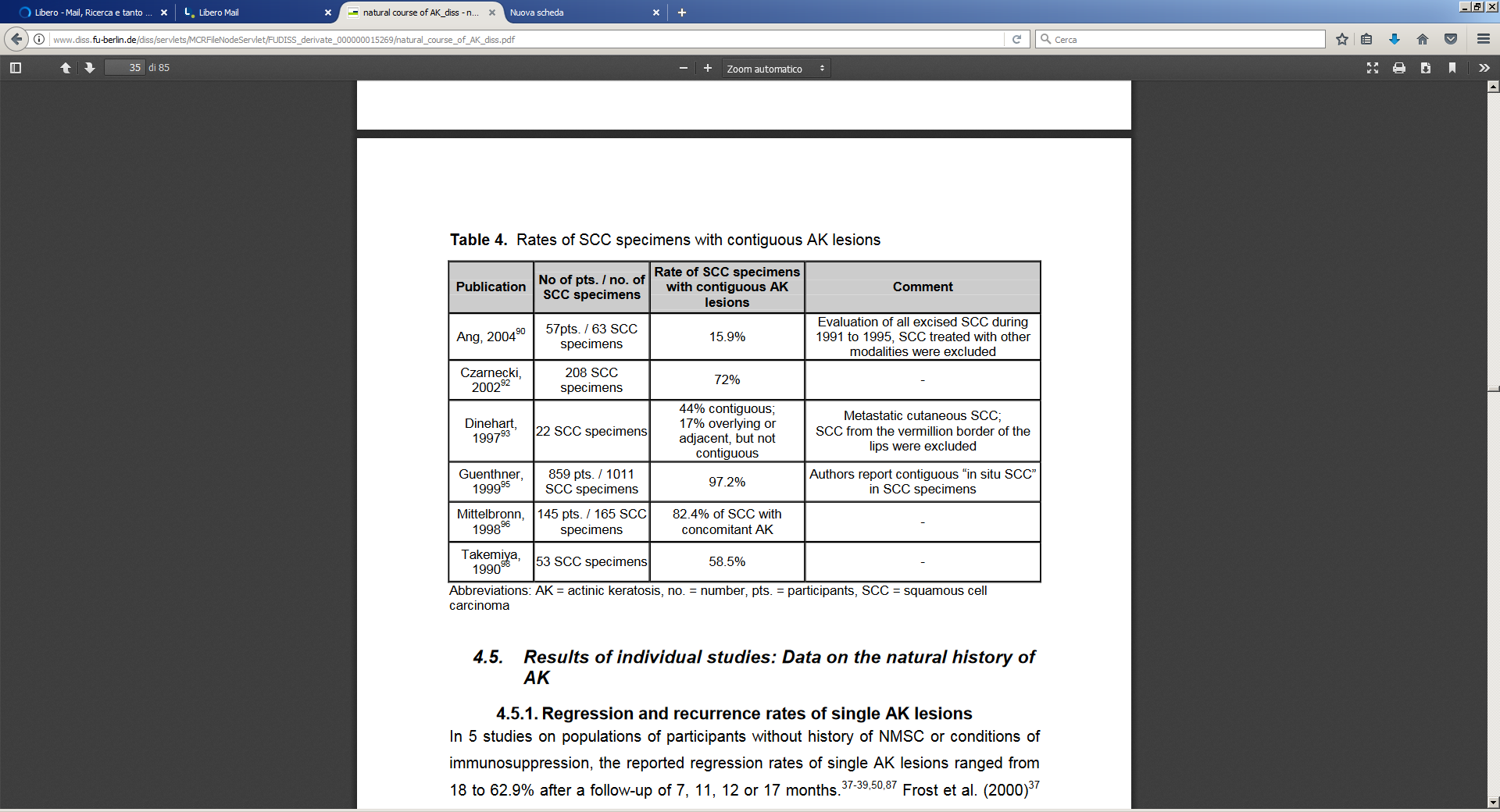 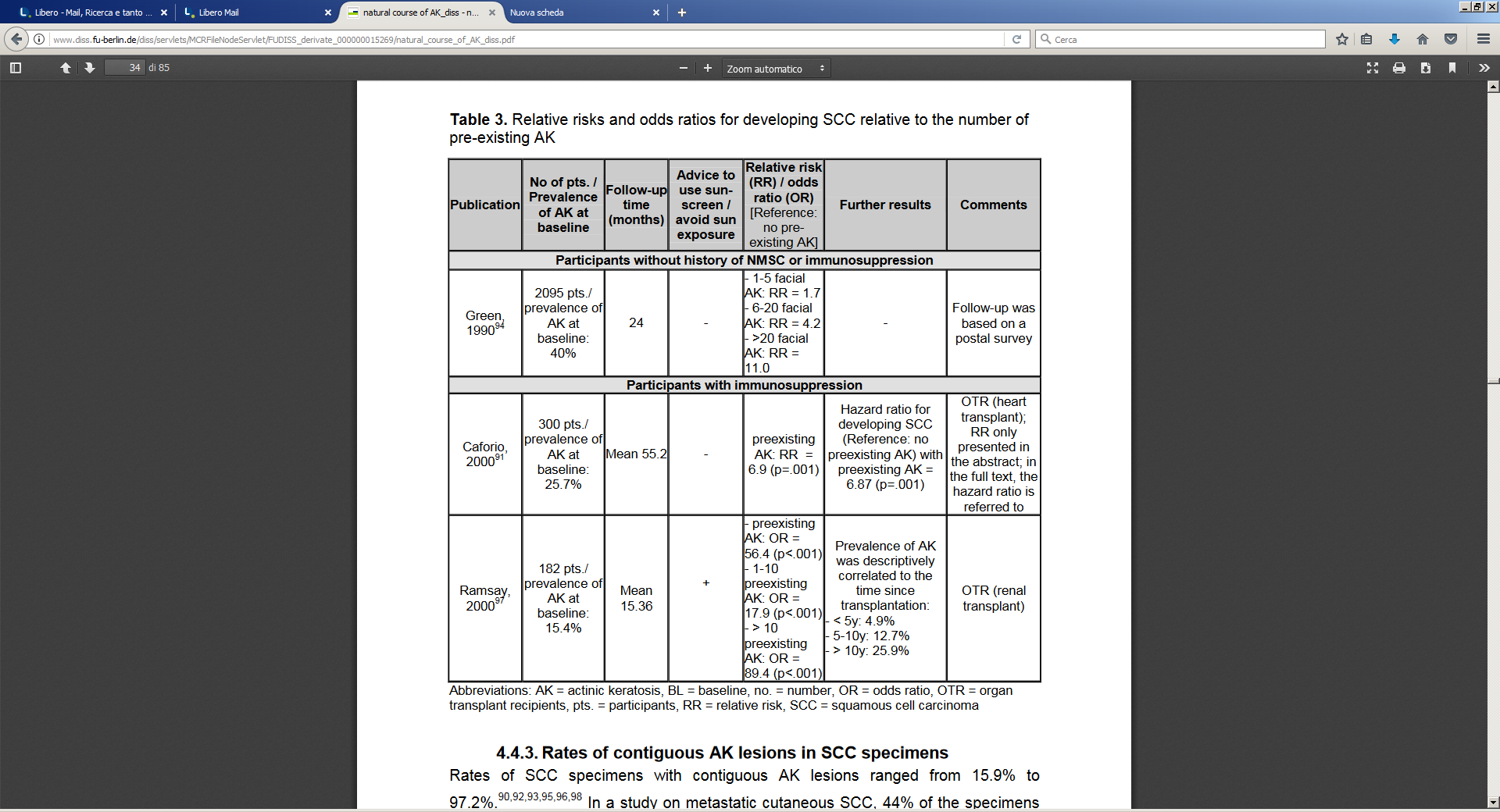 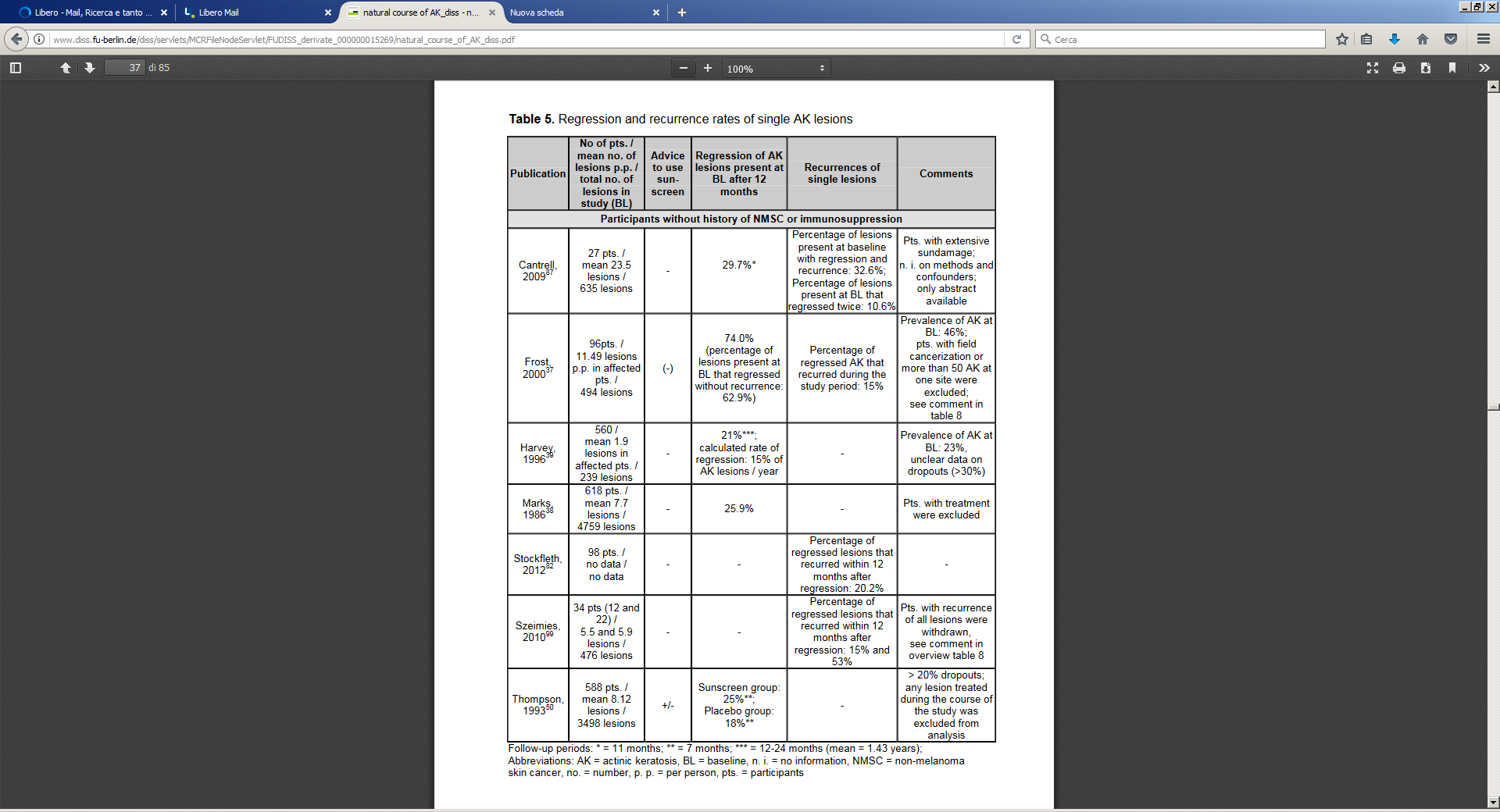 SCC subtypes
On chronically sun-damaged skin
Associated with Bowen’s disease
Associated with chronic inflammation (TB, DLE, lichen)
Associated with chronic ulcer (Marjolin’s ulcer)
Associated with chronic radiodermatitis
Associated with immune suppression
De novo
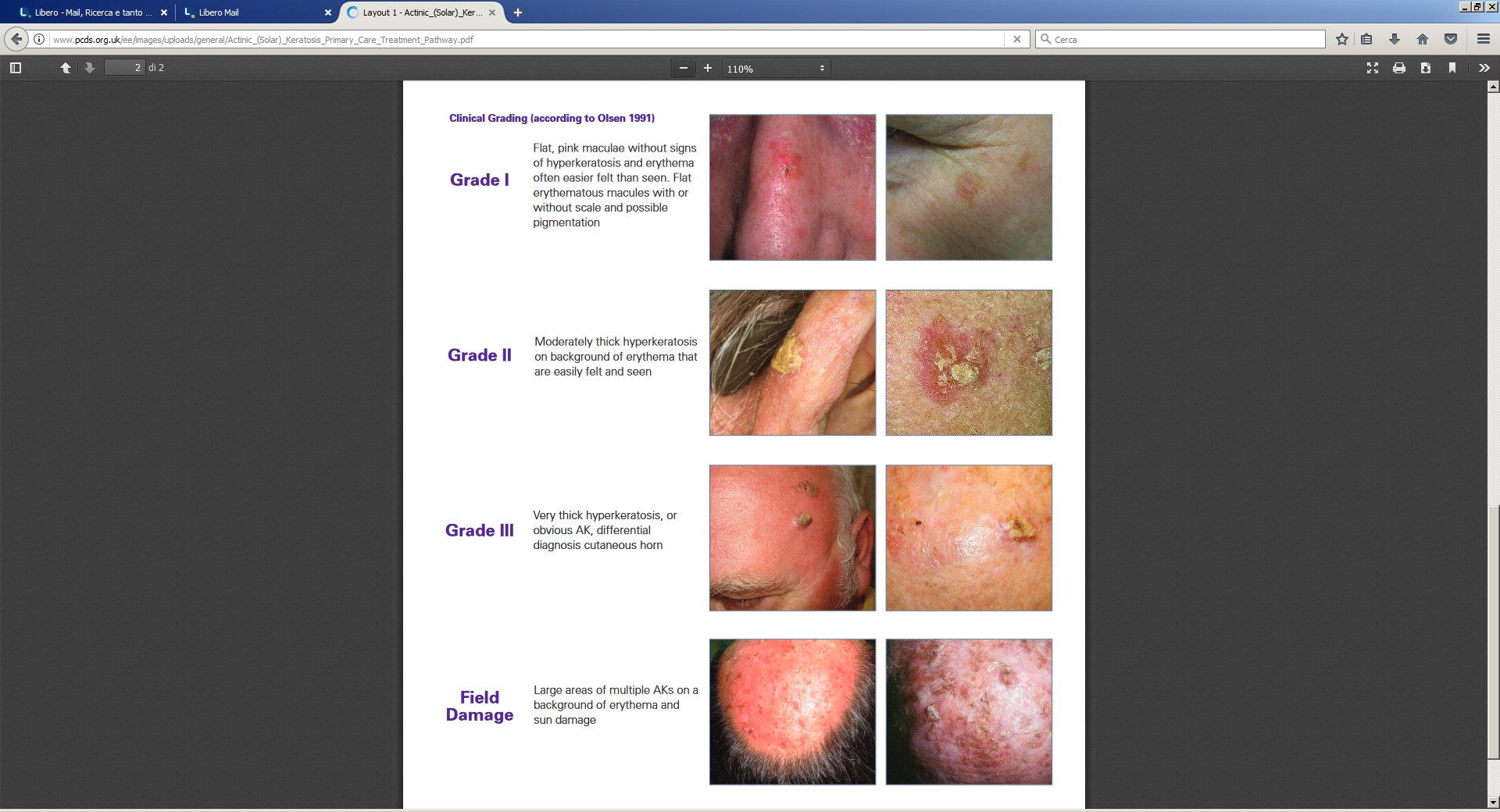 Vascular patterns – ‘Epithelial types’
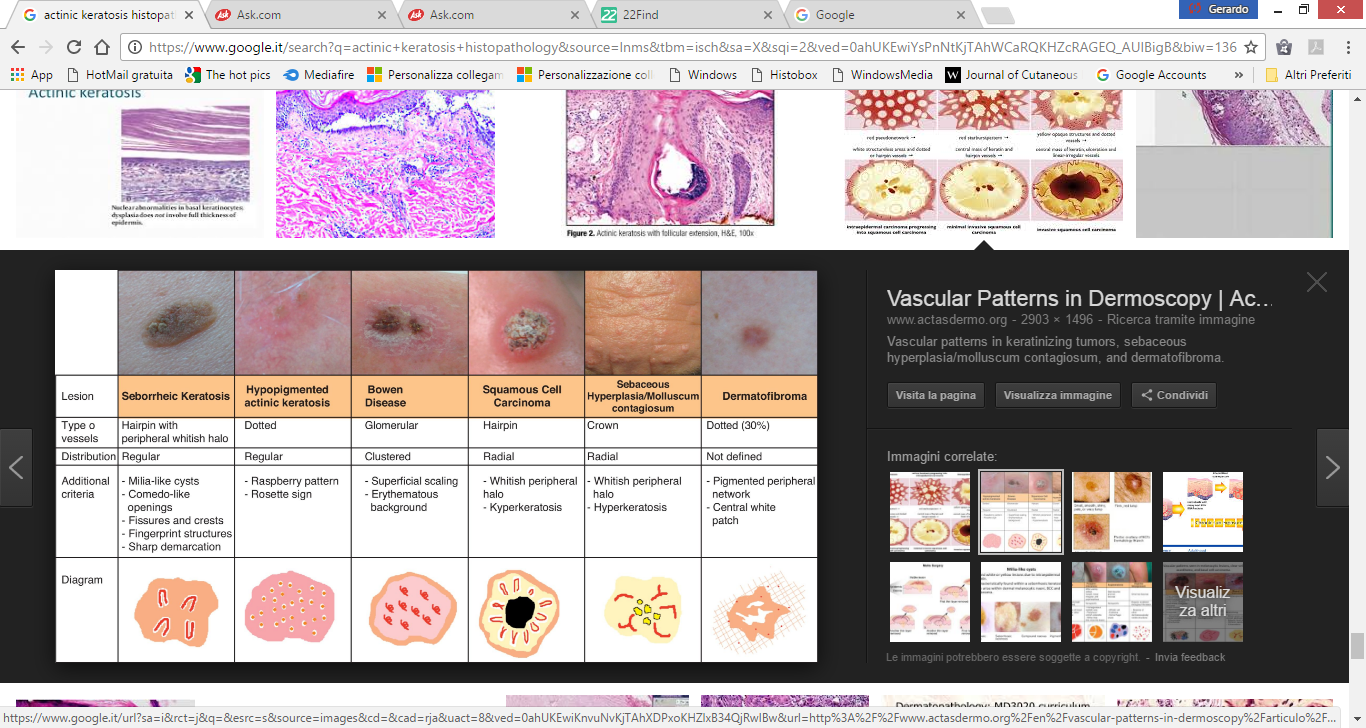 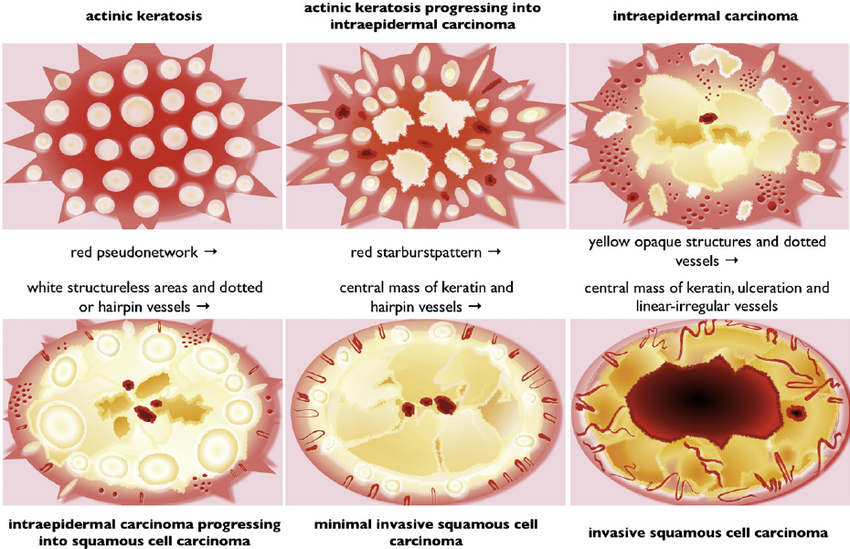 Red pseudonetwork
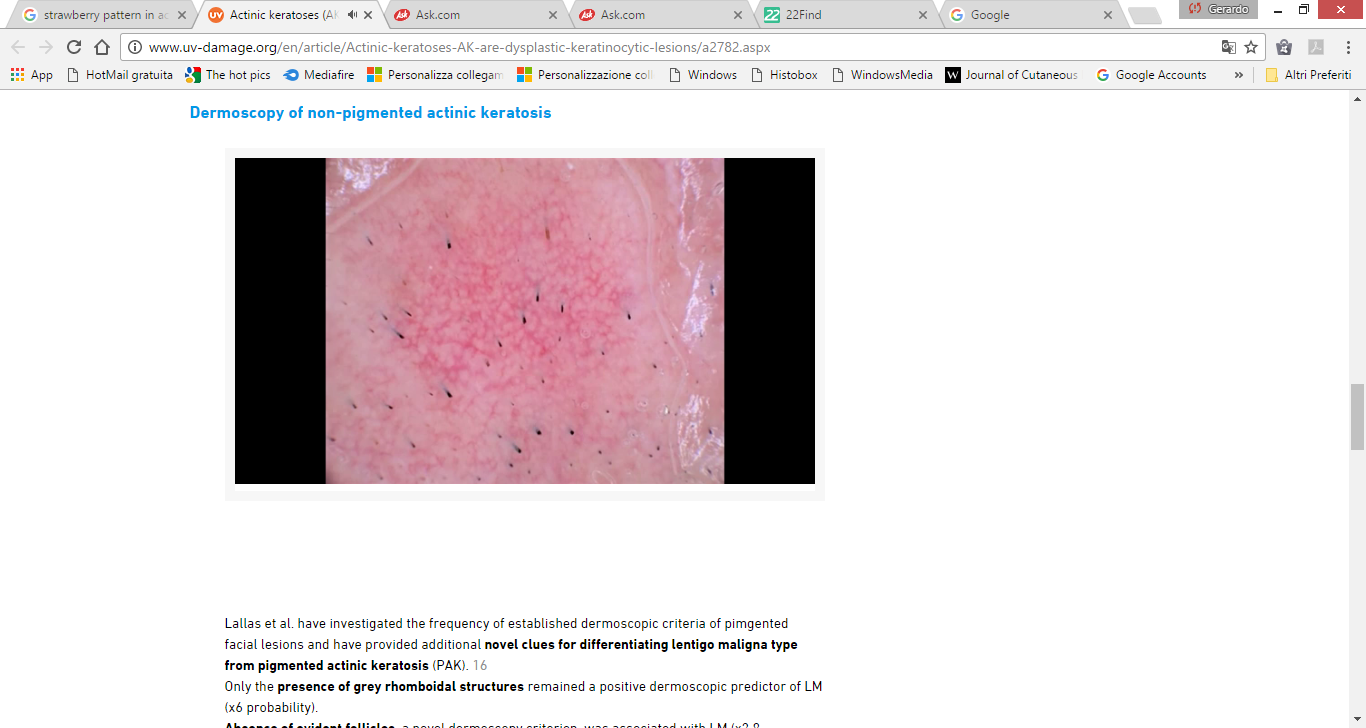 Raspberry pattern
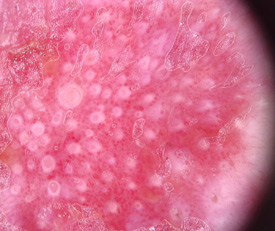 Rosettes
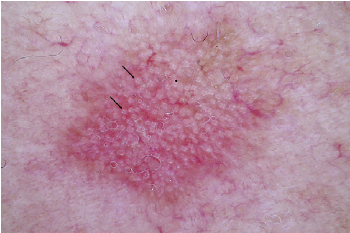 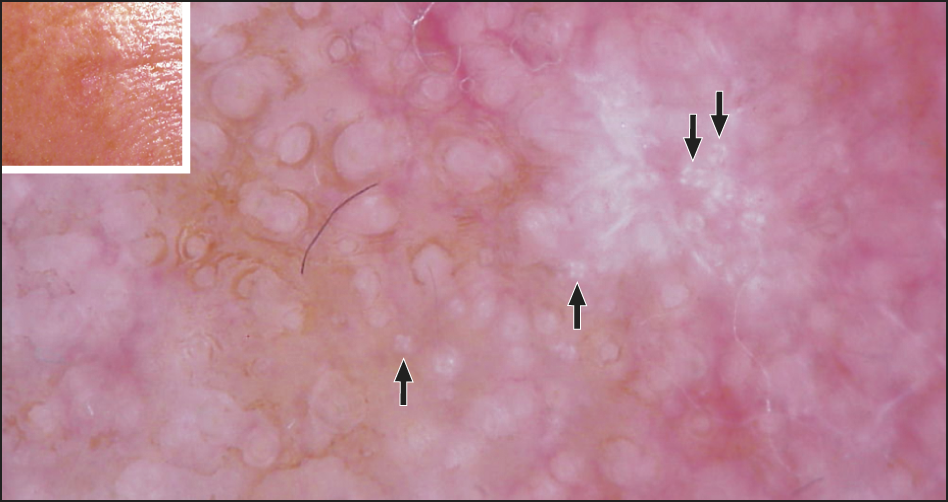 Starburst vessels
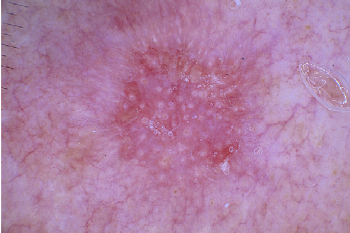 Hyperkeratosis
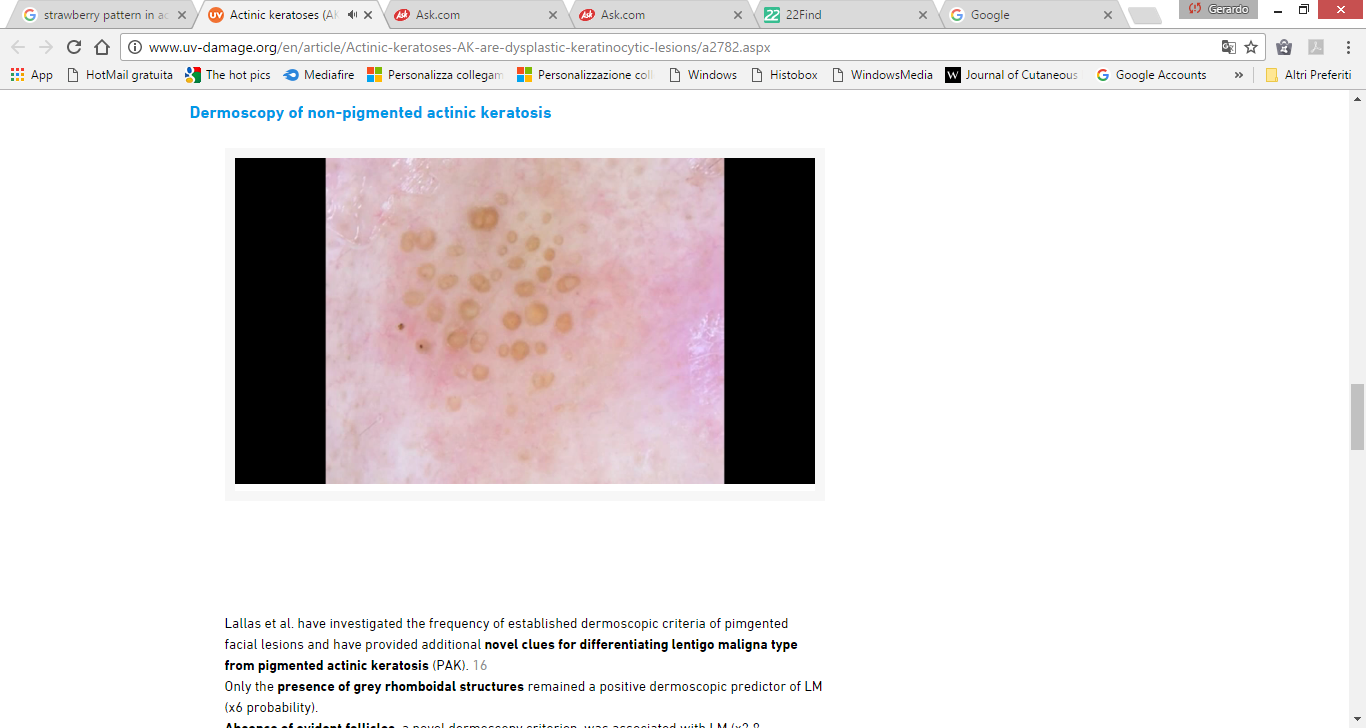 Hyperkeratosis with dotted vessels
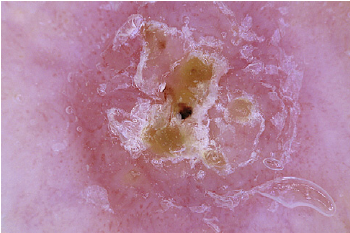 Polymorphous vessels
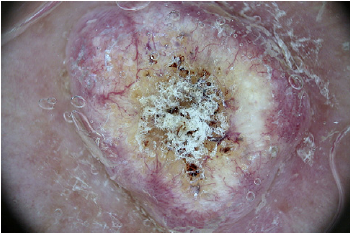 Dermoscopy refines clinical grading
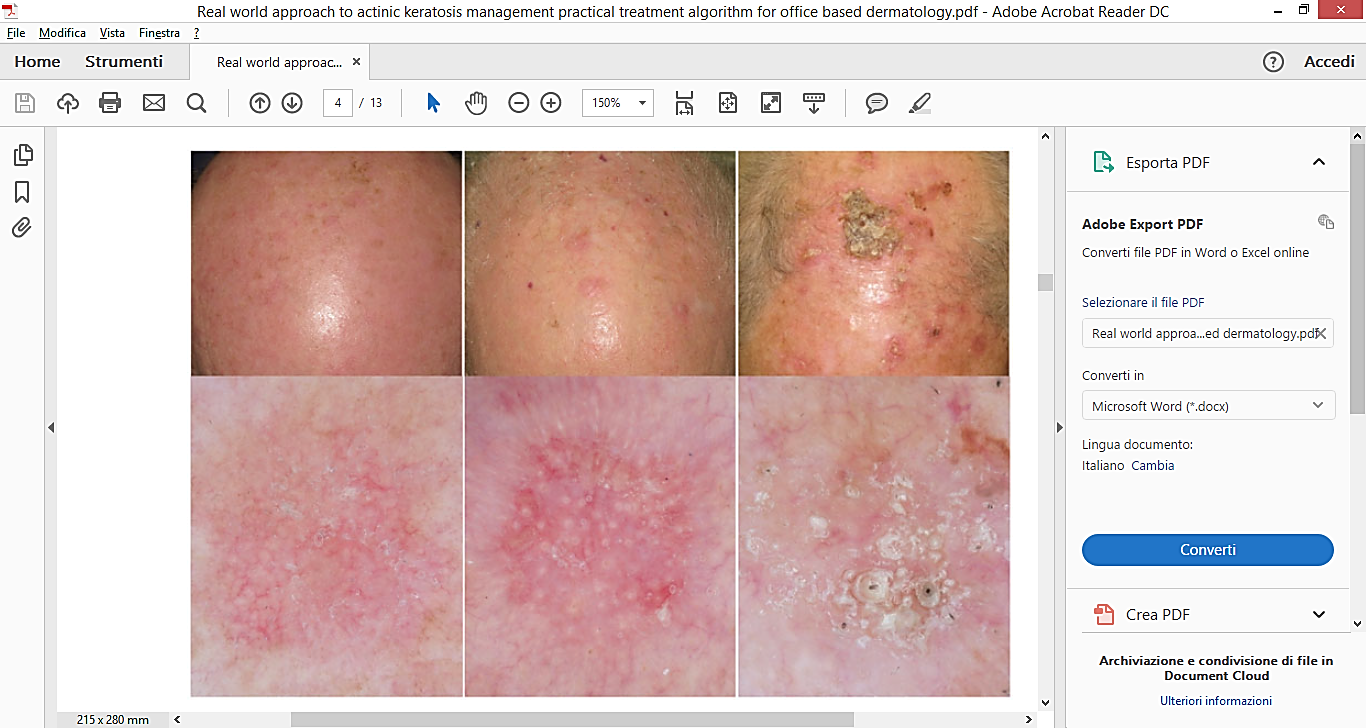 Dermoscopy refines clinical monitoring of pts under treatment
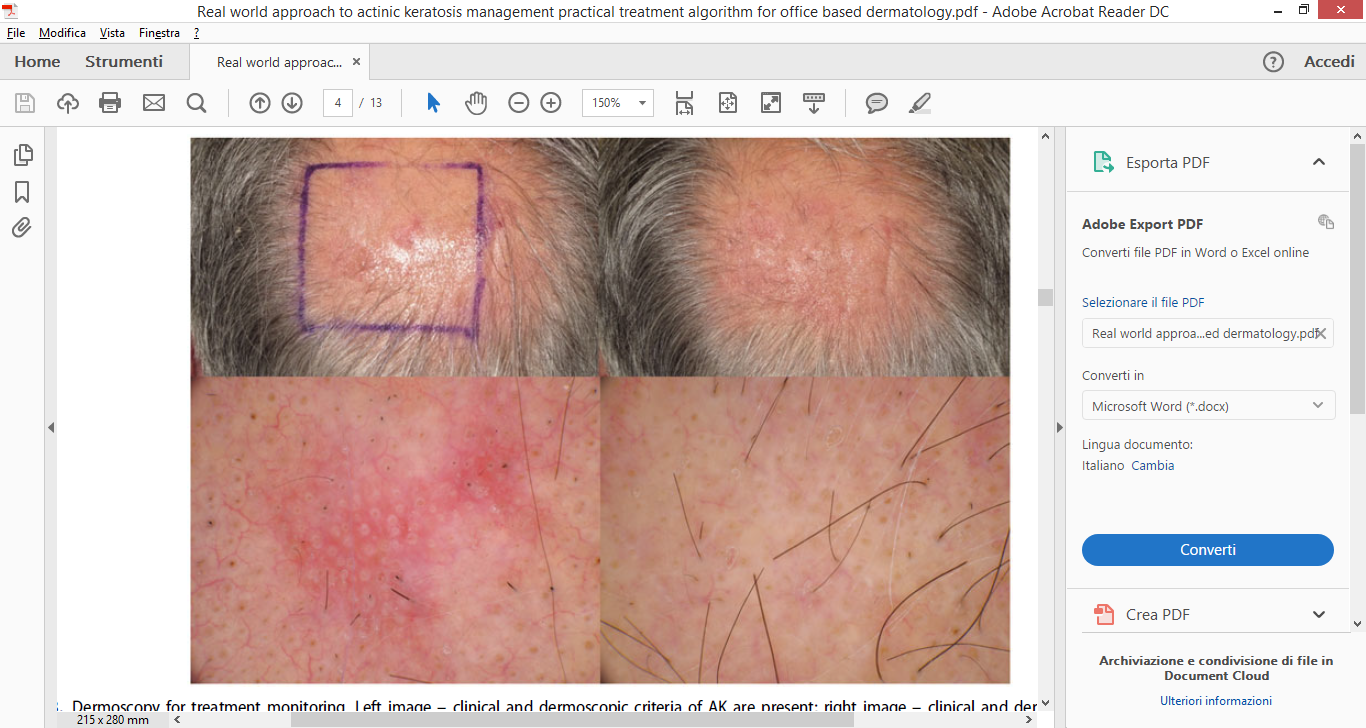 Ackerman AB, 1997
Solar keratosis is not a premalignant lesion but a malignant neoplasm, i.e., an (incipient) squamous cell carcinoma
Cerio R, 2006
perhaps for too long dermatologists have undervalued the significance of these common skin lesions
…AKs when viewed cytologically, histologically and biologically behave as a form of «embryonic SCC»
…removal of progressive proliferative lesions to obtain accurate histopathology…
Main histopathological features
Epidermal thickening
Alternating ortho- and parekeratosis (‘pink and blue’) with loss of the granular layer
Basilar crowding of nuclei
Increased number of mitotic figures
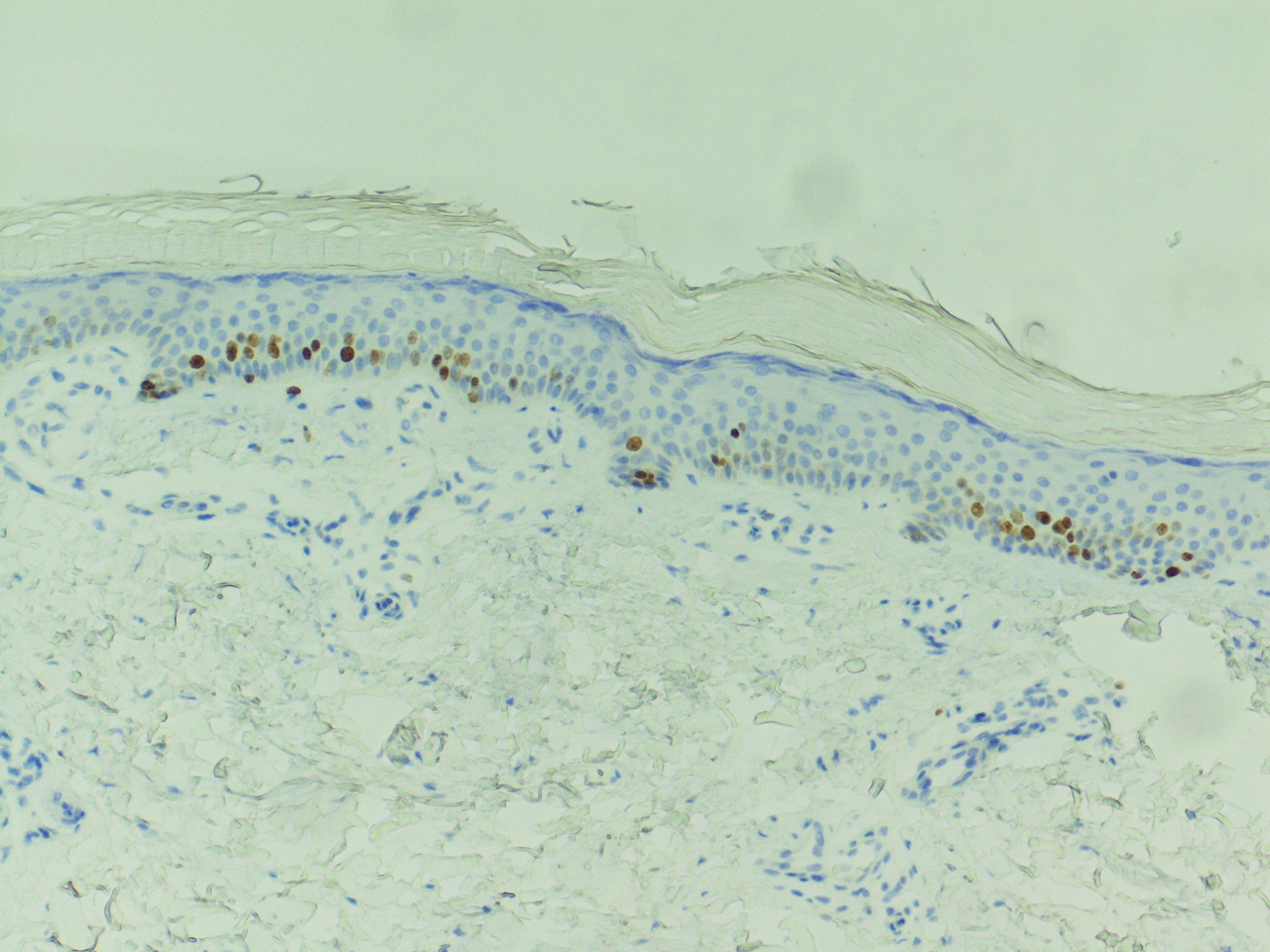 Ki-67 – Dr. Stefano Simonetti
Further histopathological features
Parakeratosis alternating with hyperkeratosis
Facultative small round buds at the basal layer that protrude into the papillary dermis 
Epidermal keratinocytes of the acrosyringia and acrotrichia spared and the cornified layer is orthokeratotic and normal (volcano sign) 
Acantholysis with suprabasal clefts 
Subepidermal lymphoid cell infiltrate
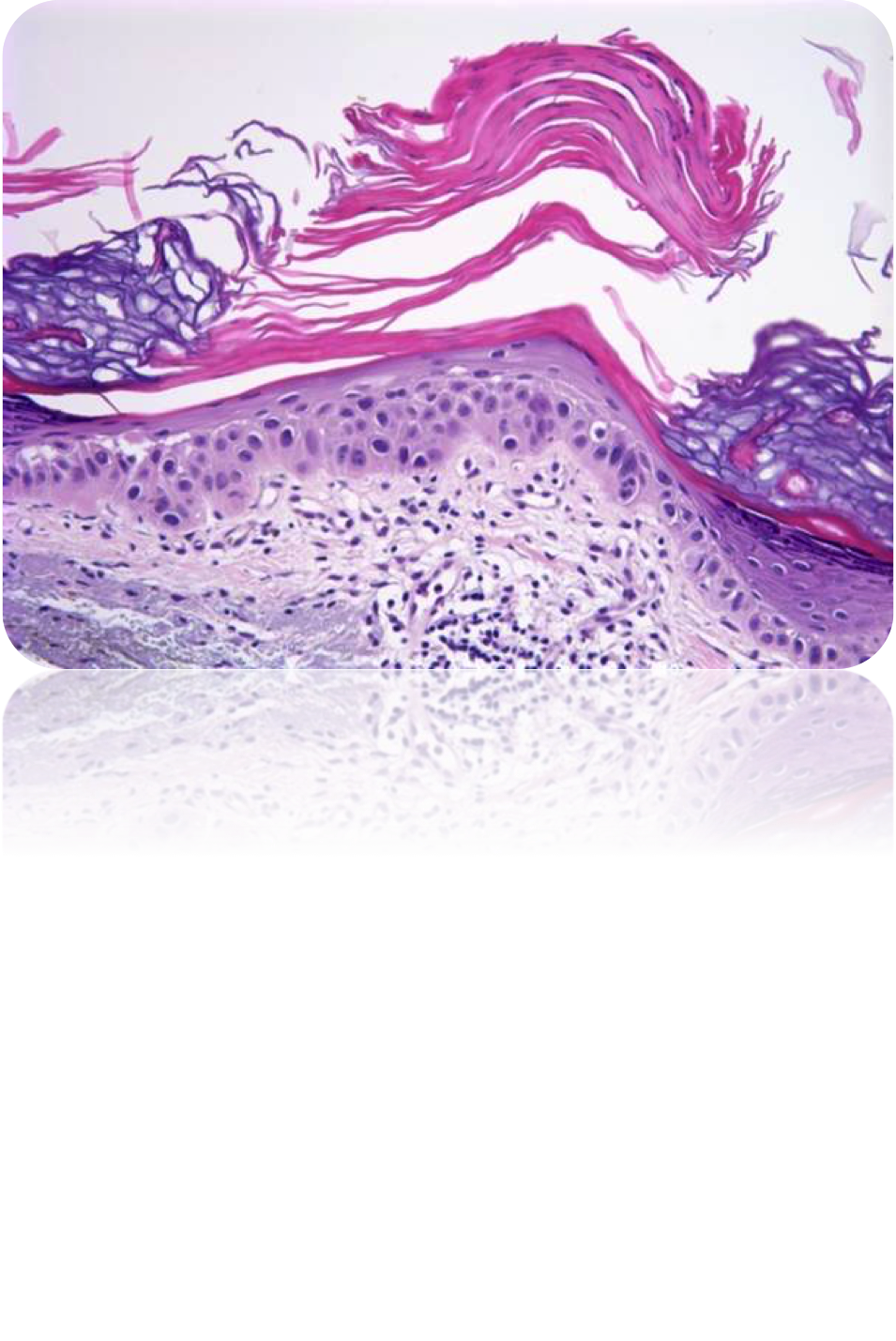 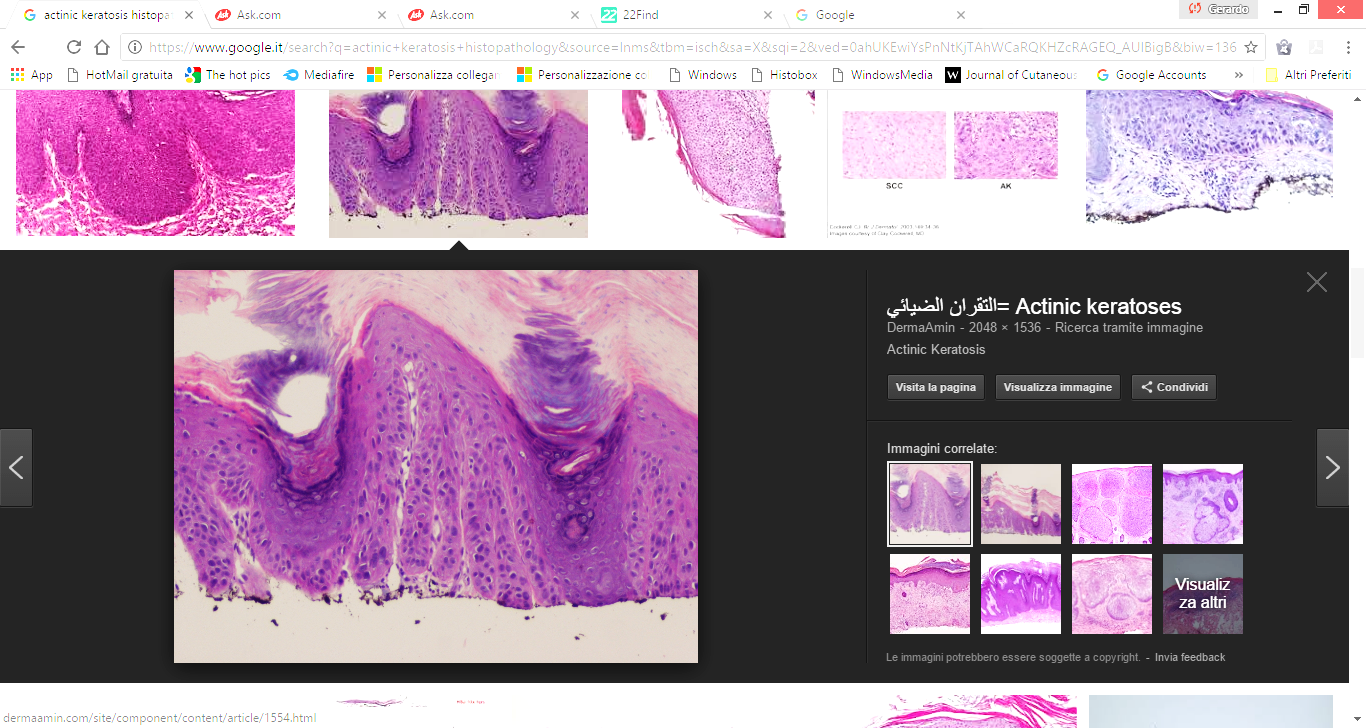 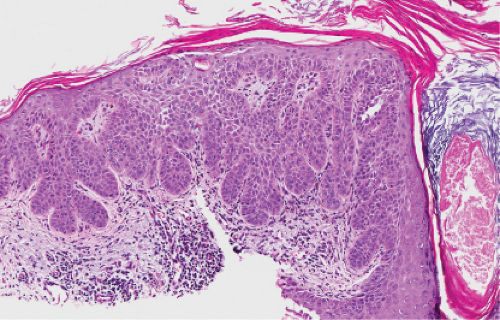 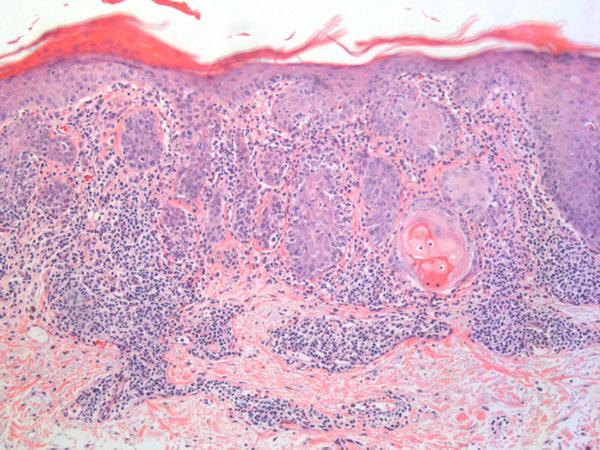 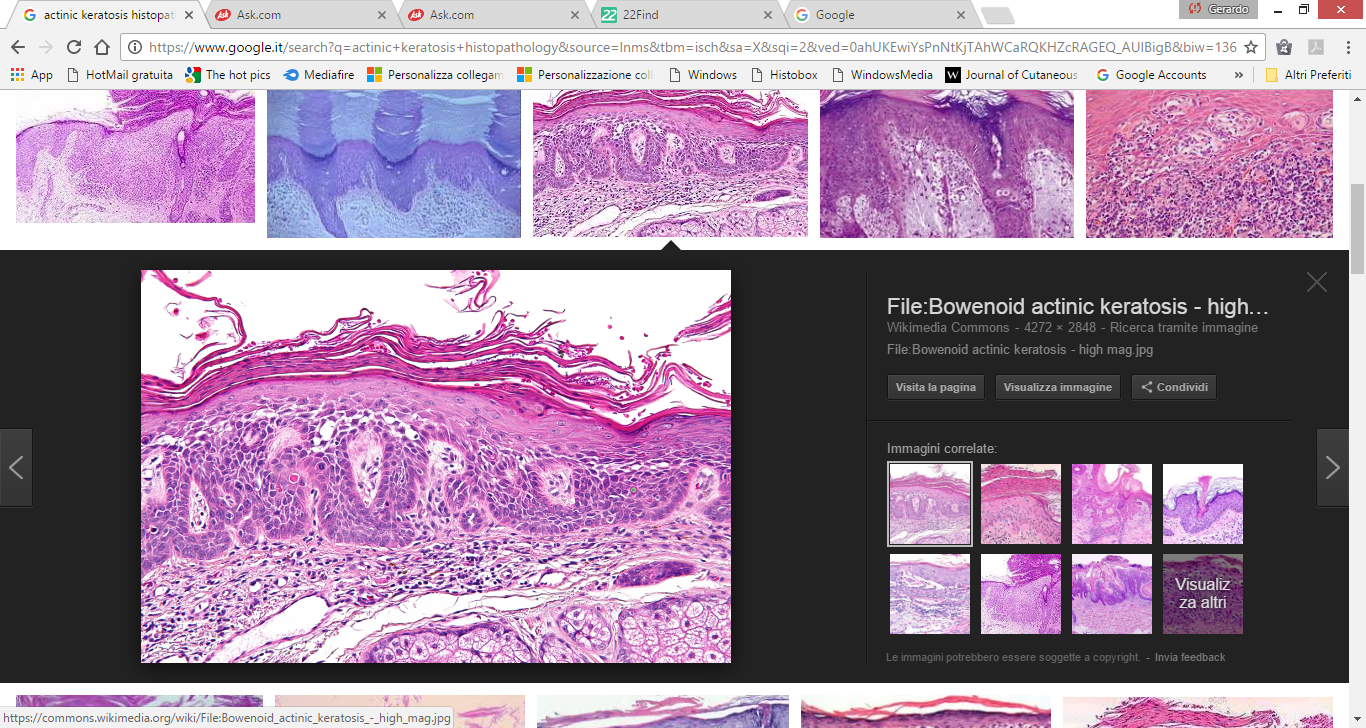 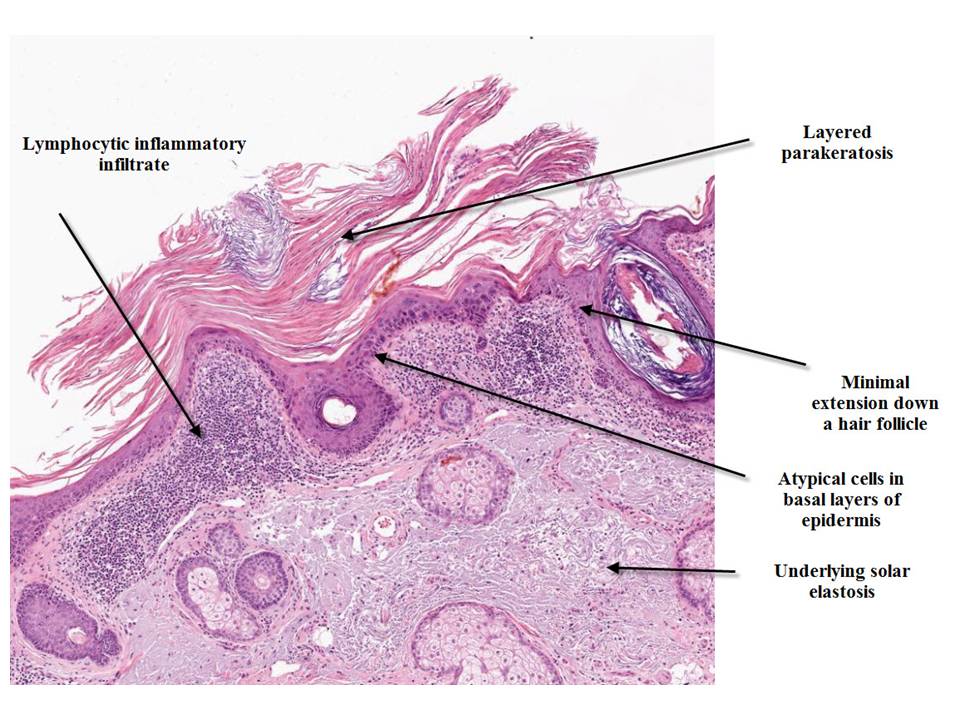 AK subtypes
Classical
Atrophic
Hypertrophic
Bowenoid
Acantholitic 
Pigmented
Lichenoid
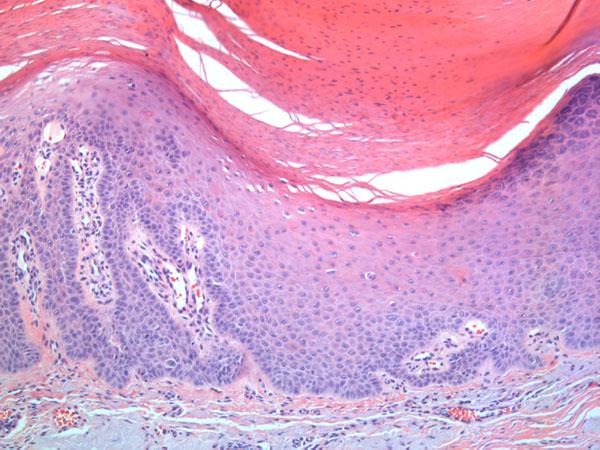 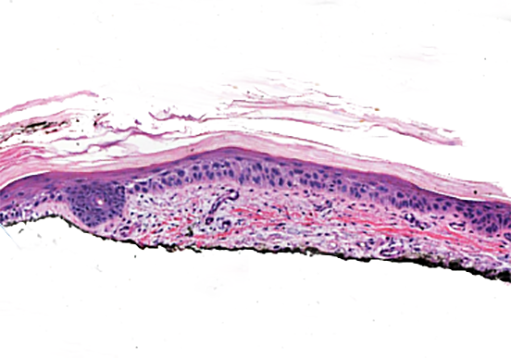 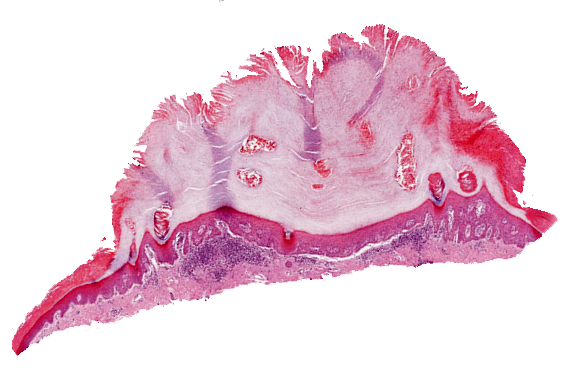 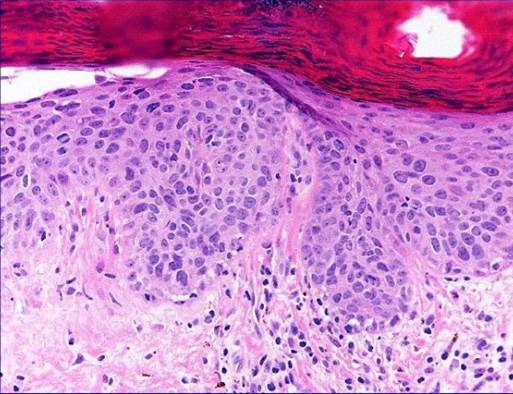 Bowenoid AK vs Bowen’s disease
Bowenoid AK
Bowen’s disease
Head/neck
Multiple
Raspberry/starburst/dotted
HP: angioplasia/inflamm -/+
Trunk/limbs
Solitary
Glomeruloid
HP: angioplasia/inflamm
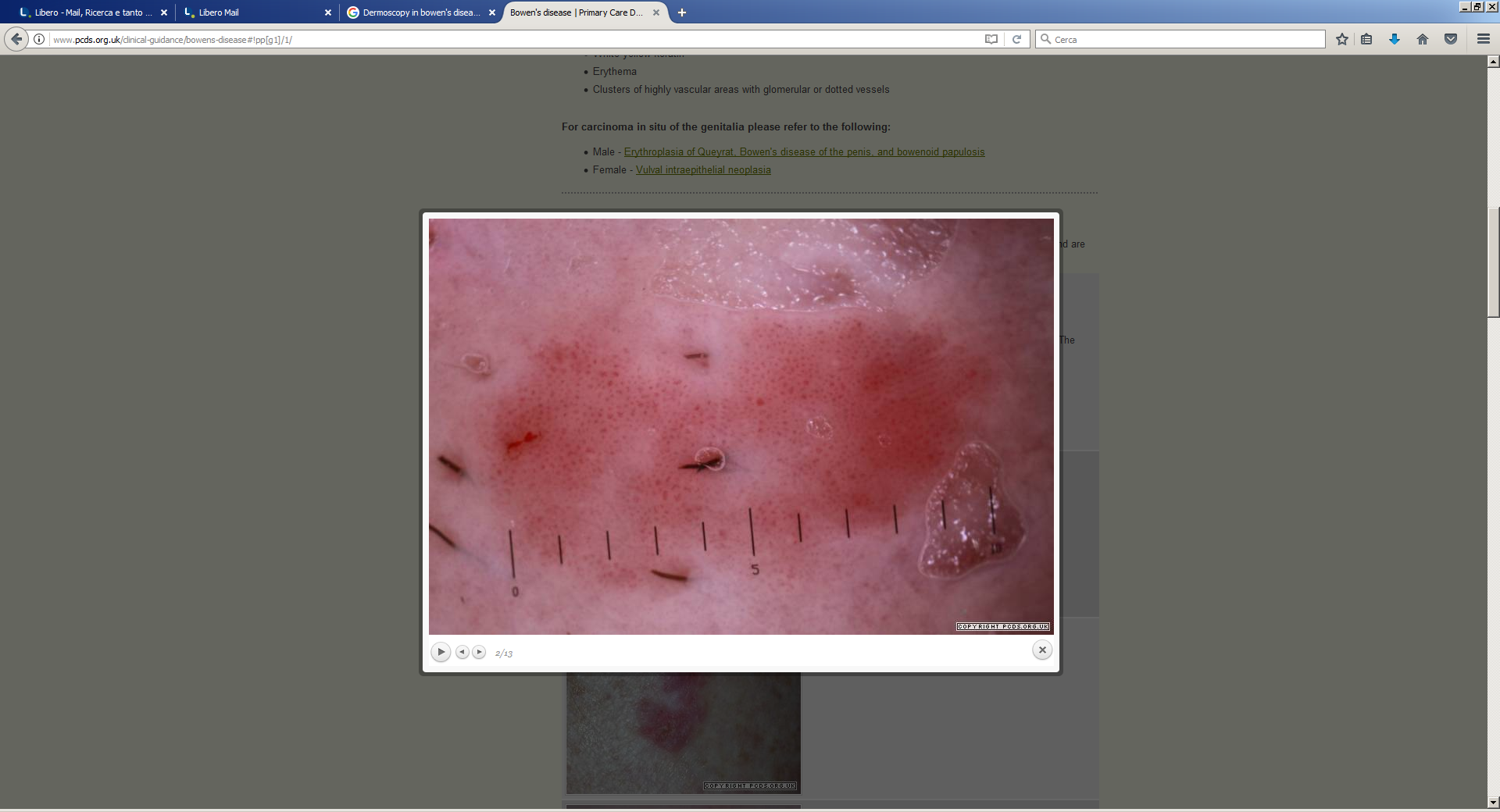 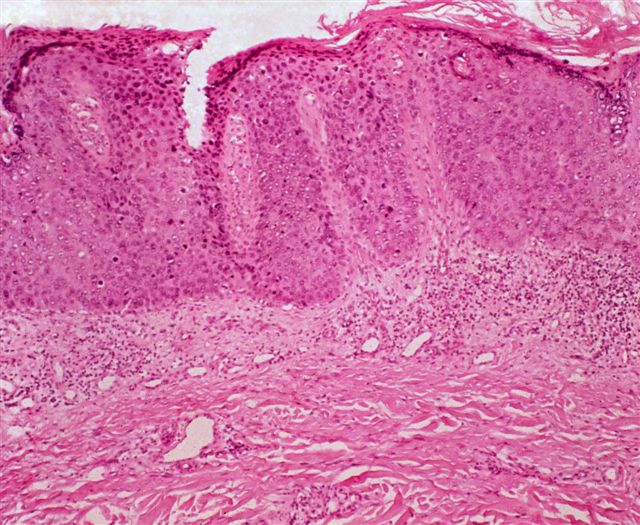 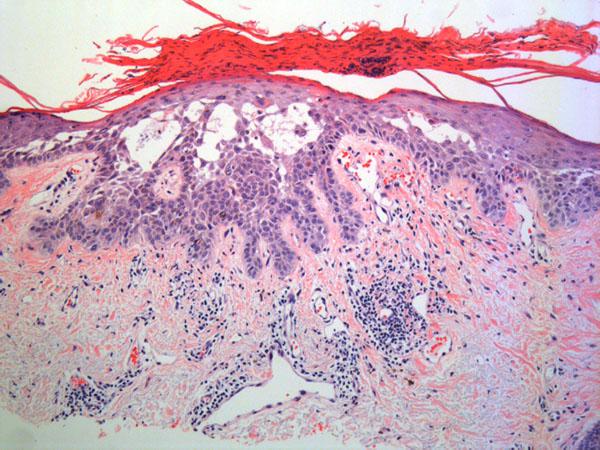 AK subtypes
Classical
Atrophic
Hypertrophic
Bowenoid
Acantholitic 
Pigmented
Lichenoid
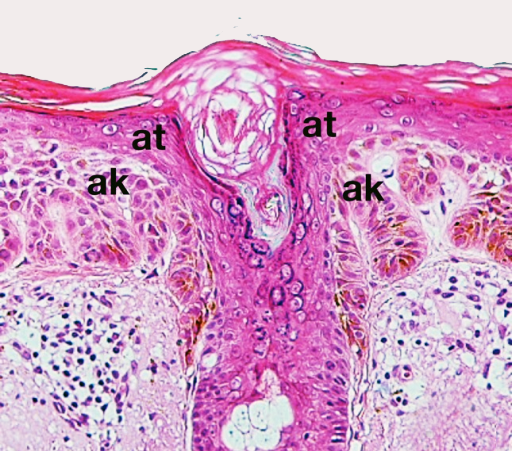 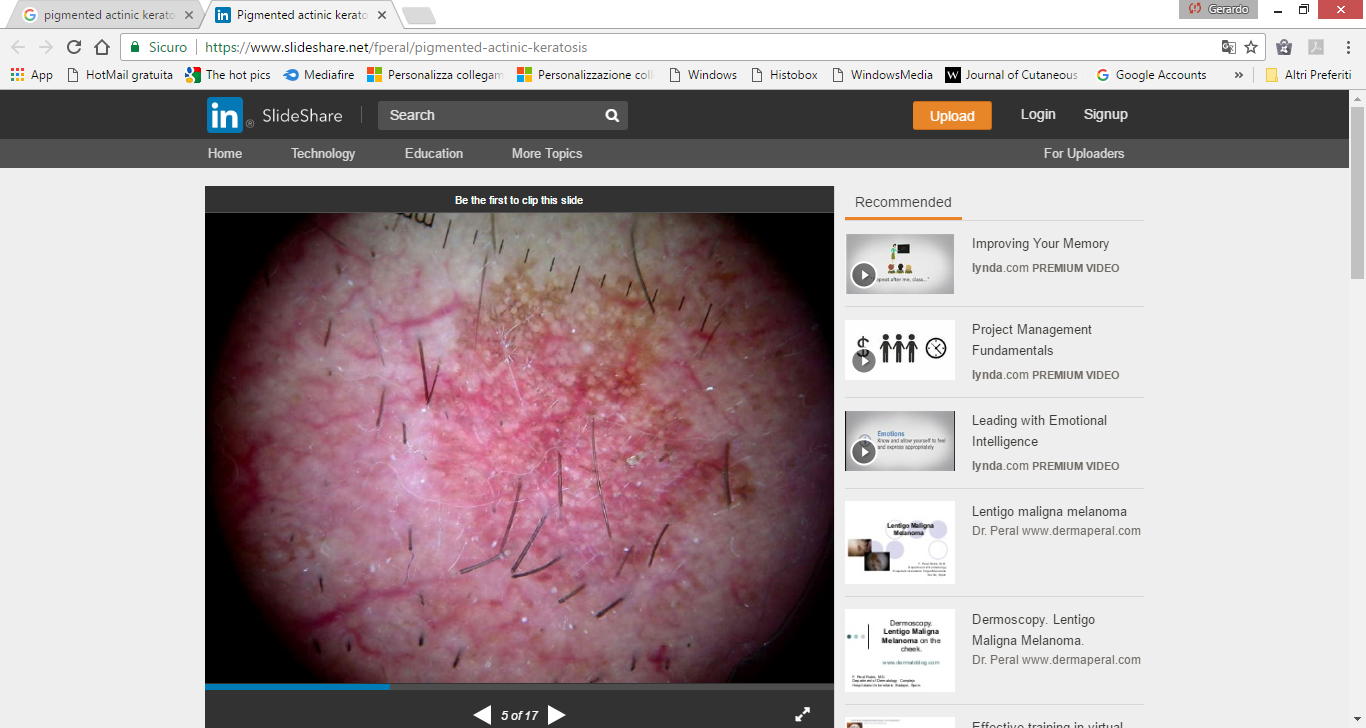 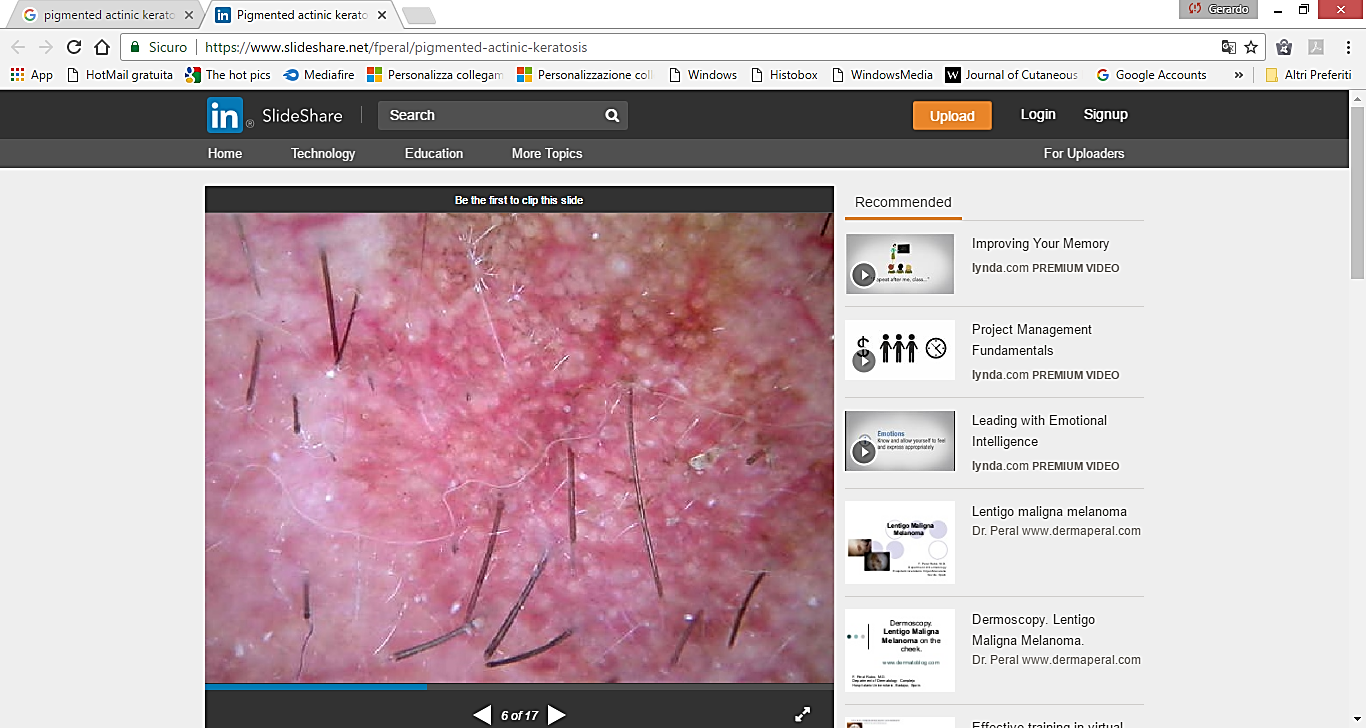 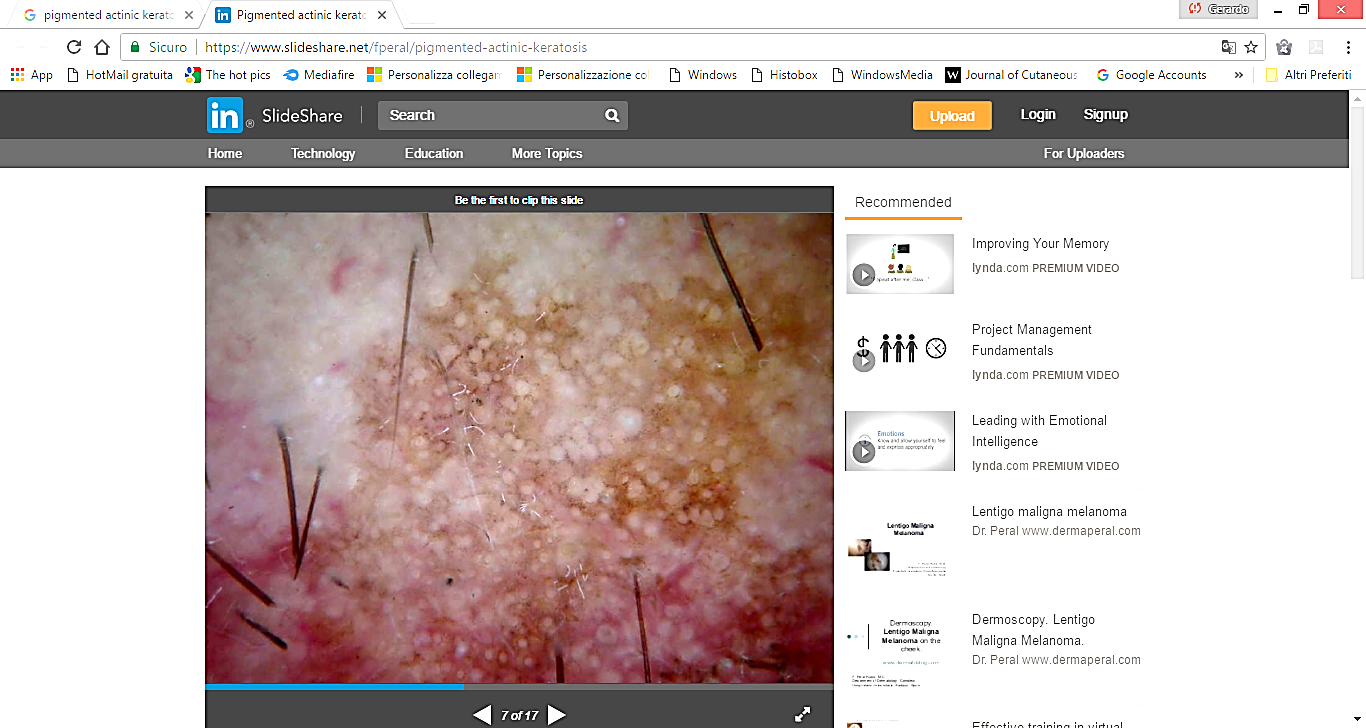 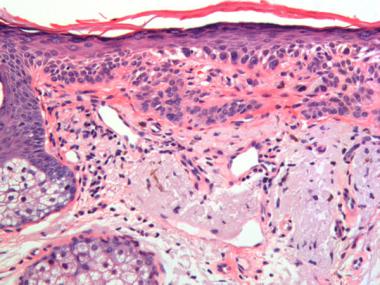 AK subtypes
Classical
Atrophic
Hypertrophic
Bowenoid
Acantholitic 
Pigmented
Lichenoid
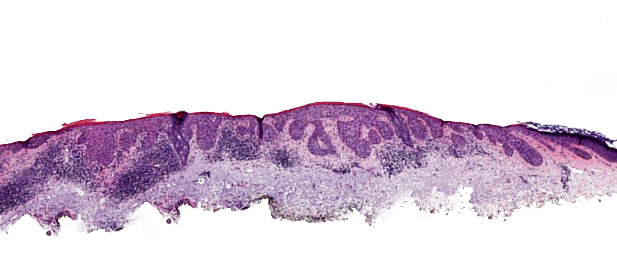 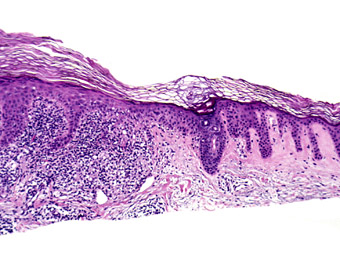 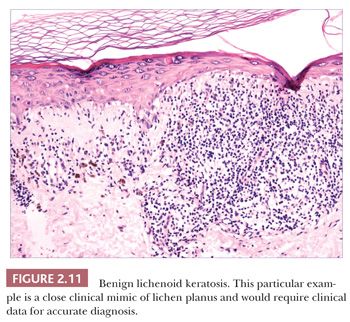 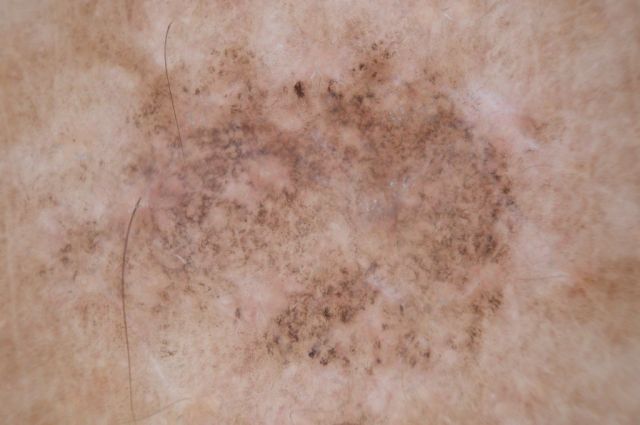 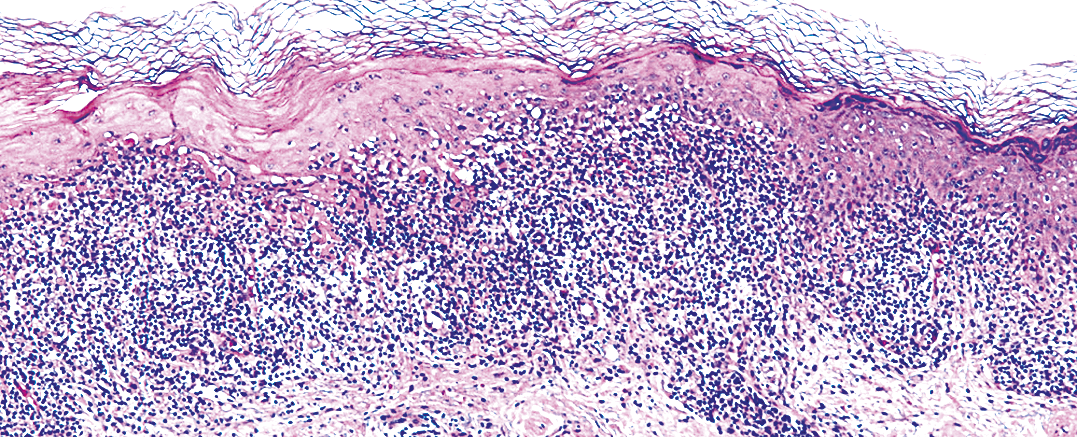 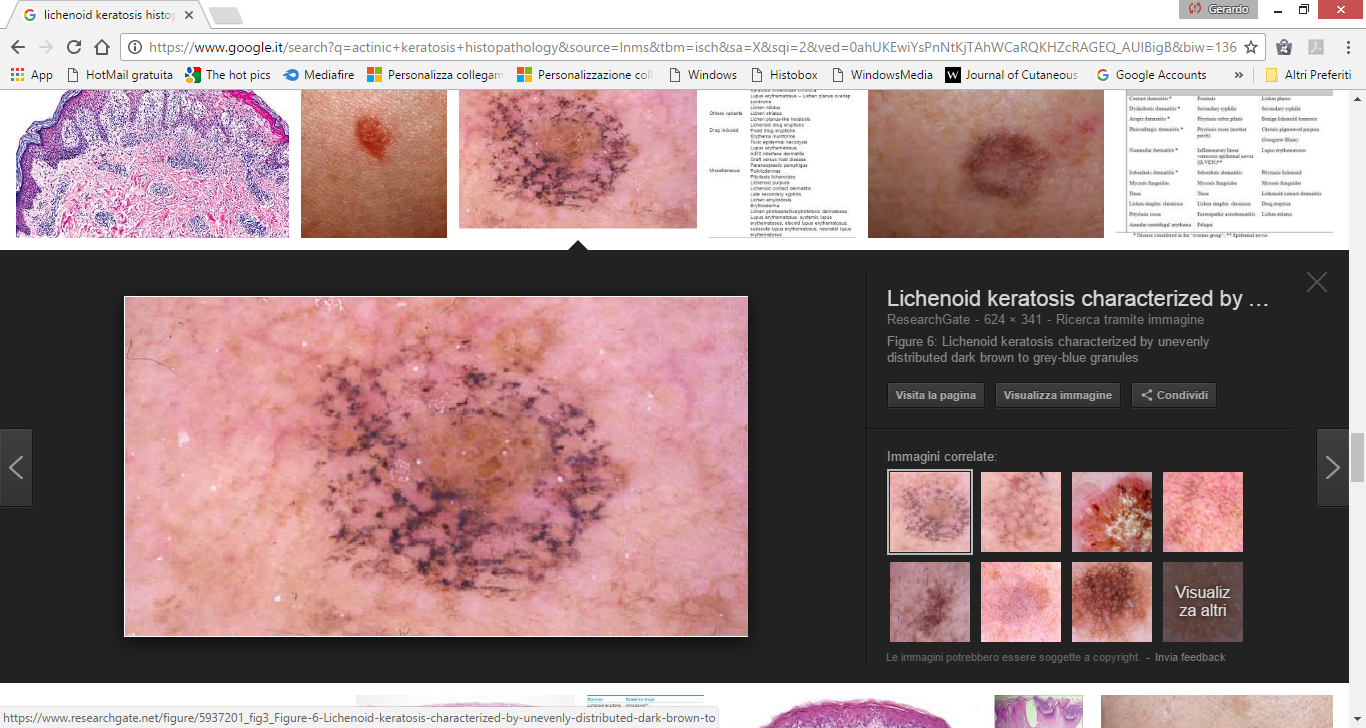 Cerio R, 2006
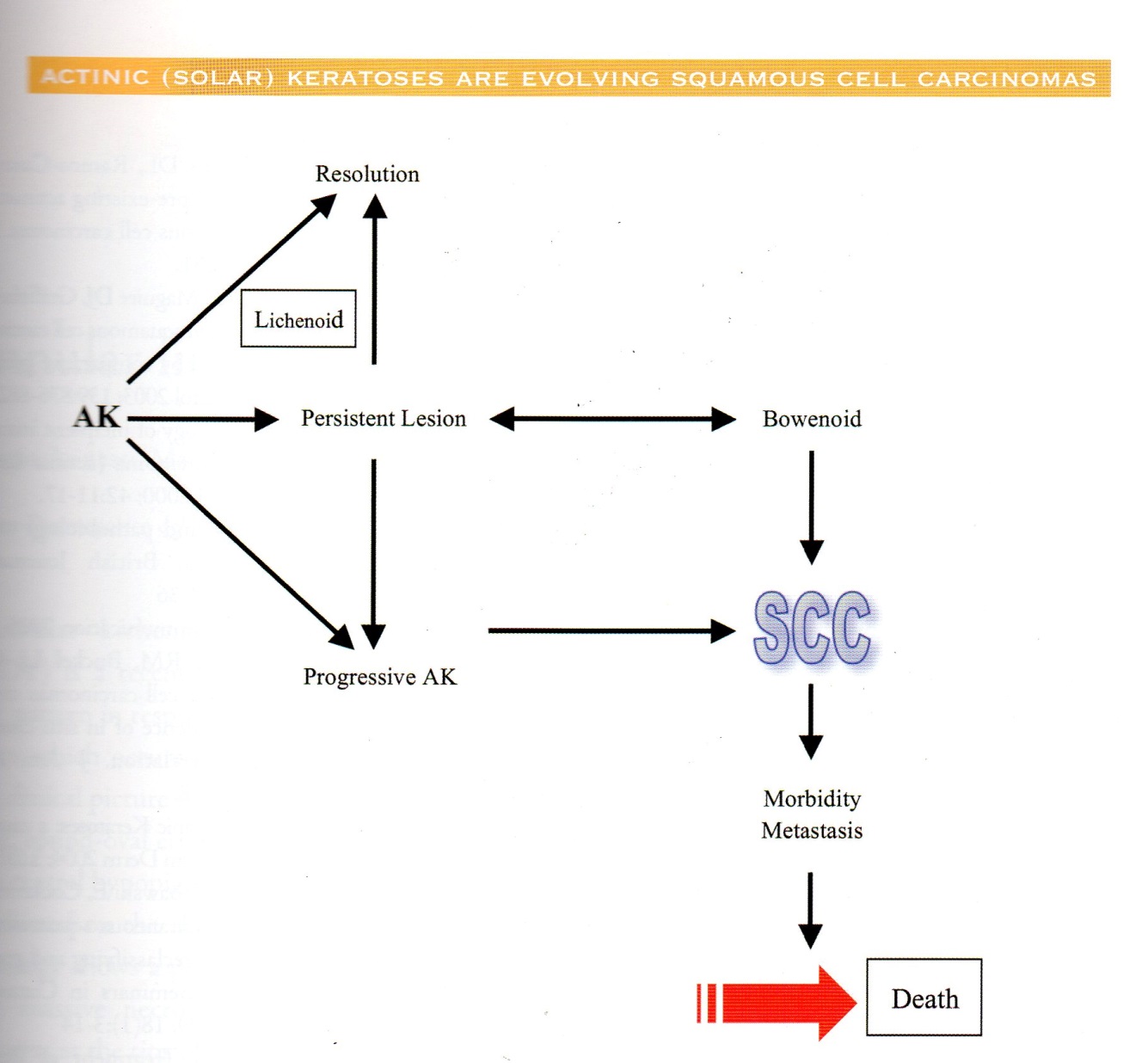 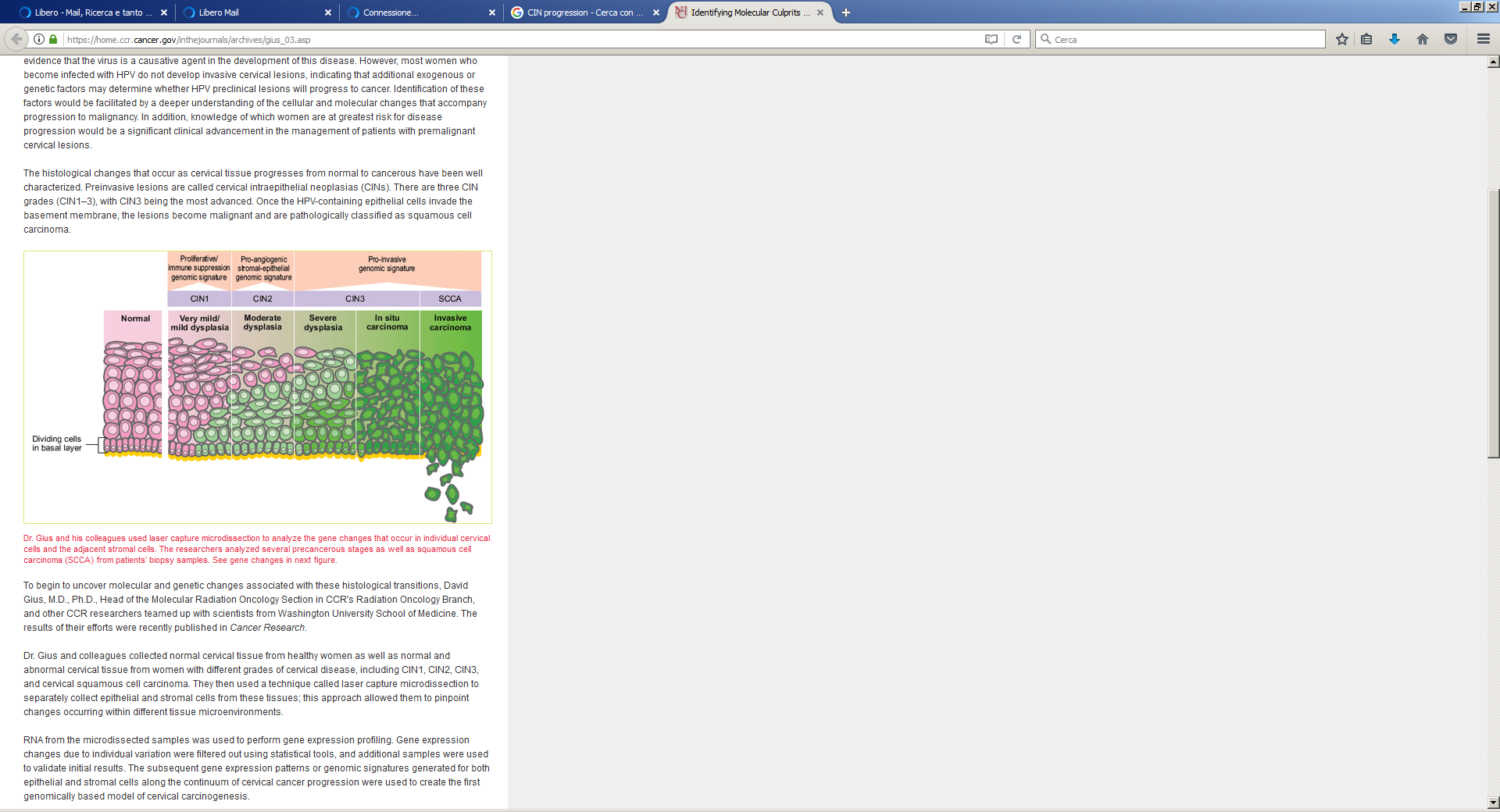 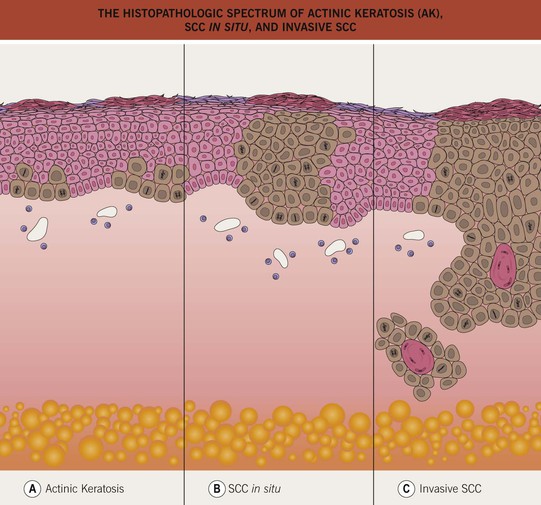 K.I.N. (keratinocyte intraepithelial neoplasia)
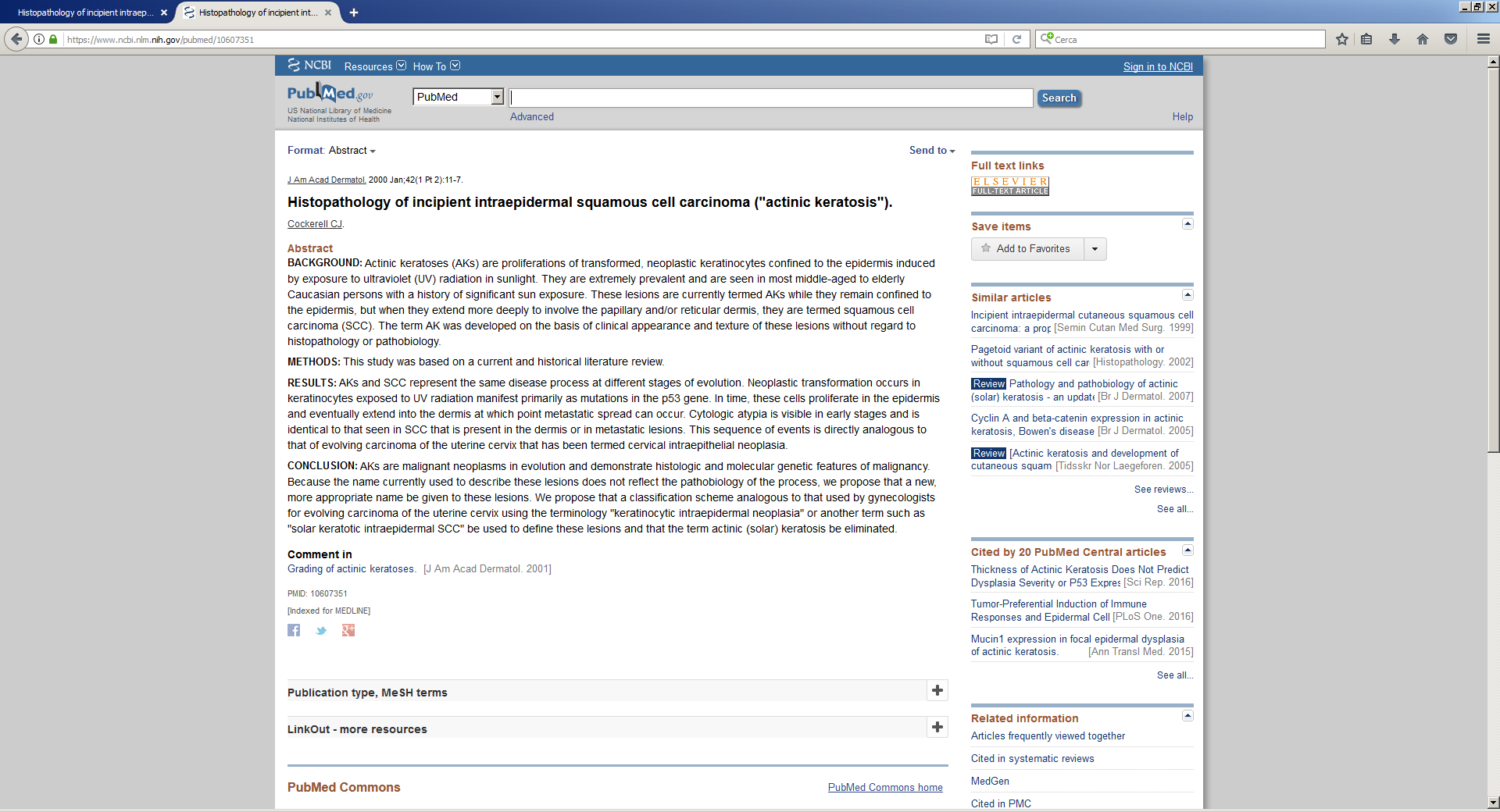 Grading sec. Röwert-Huber, 2007
Grado 1: Cheratinociti atipici al di sopra dello strato basale, fino al terzo inferiore dell’epidemide
Grado 2: Cheratinociti atipici fino ai due terzi inferiori dell’epidermide; aree ‘ a salto’
Grado 3: Cheratinocit atipici oltre i due terzi inferiori dell’epidermide; estensione all’epitelio annessiale
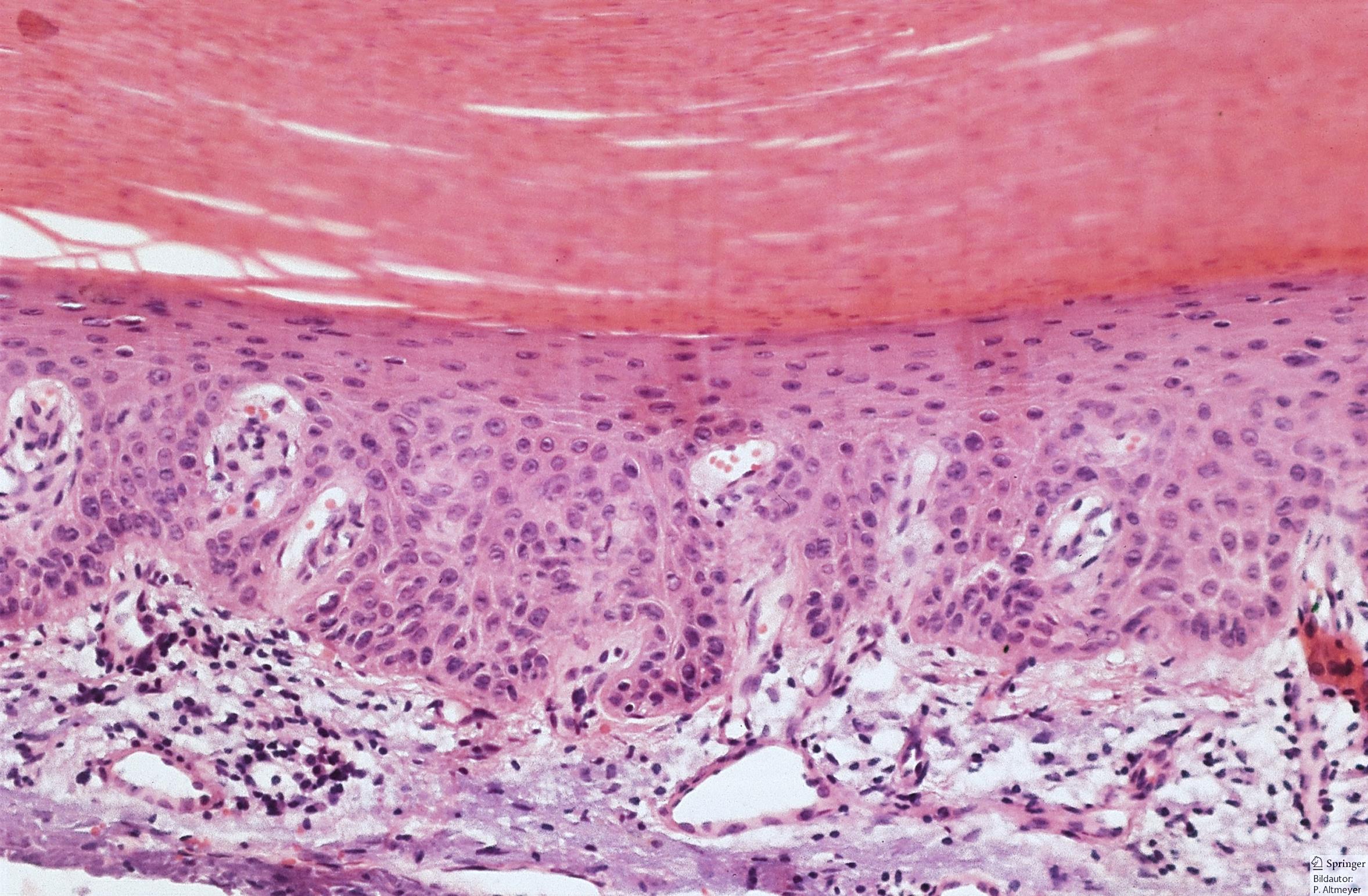 AK-I
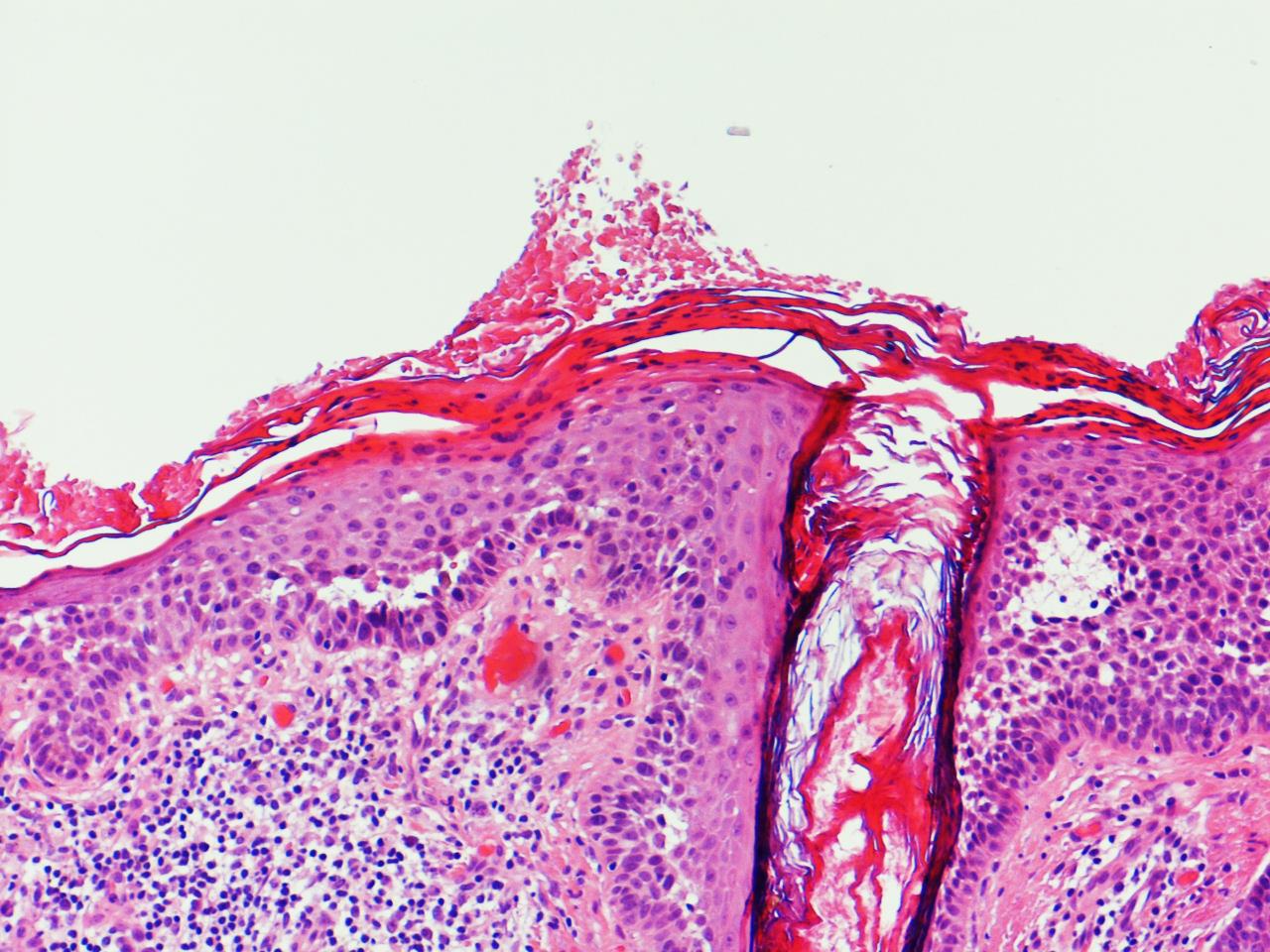 AK-II
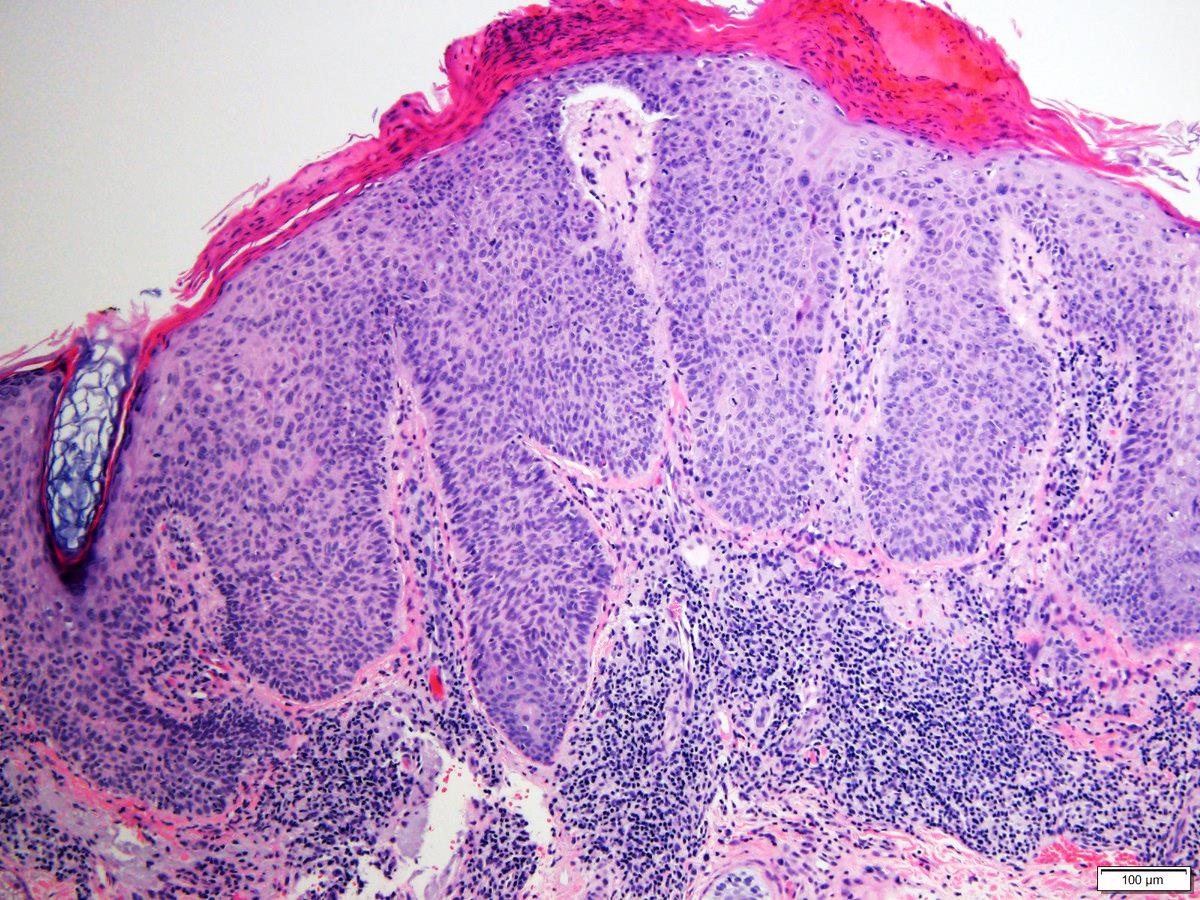 AK-III
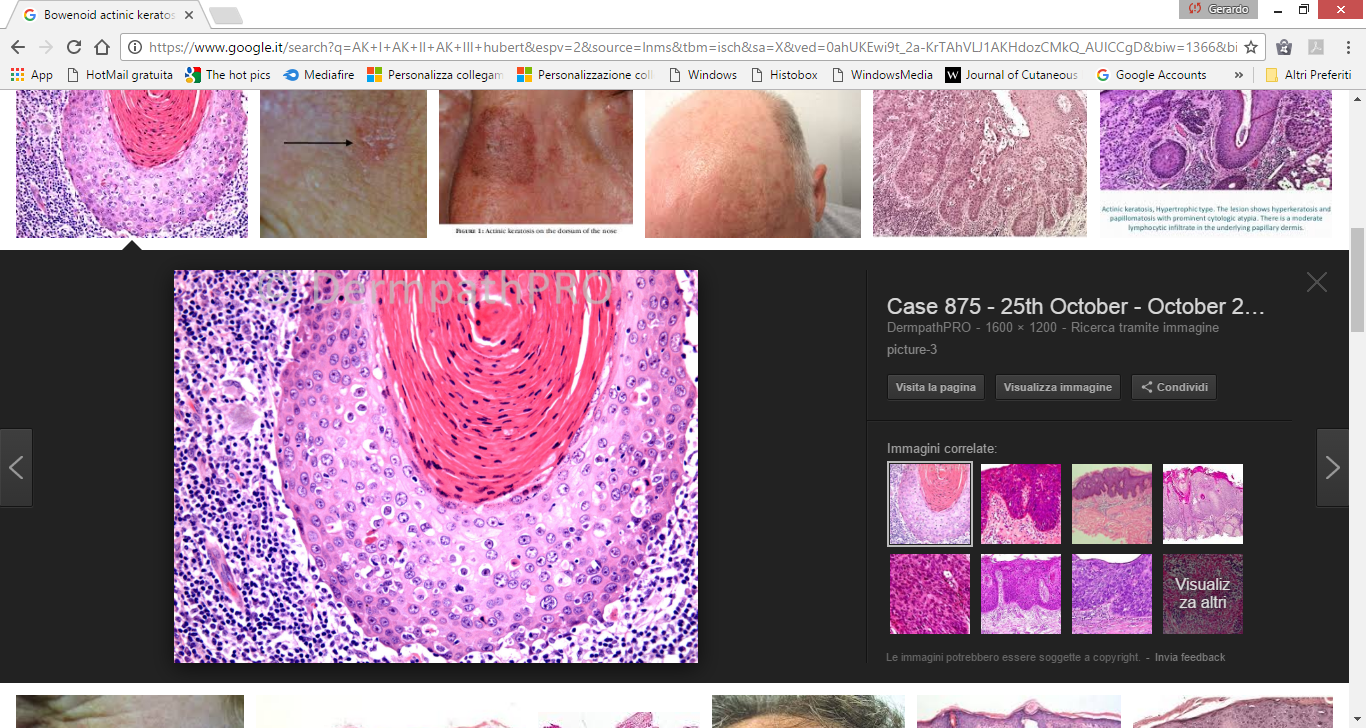 AK-III
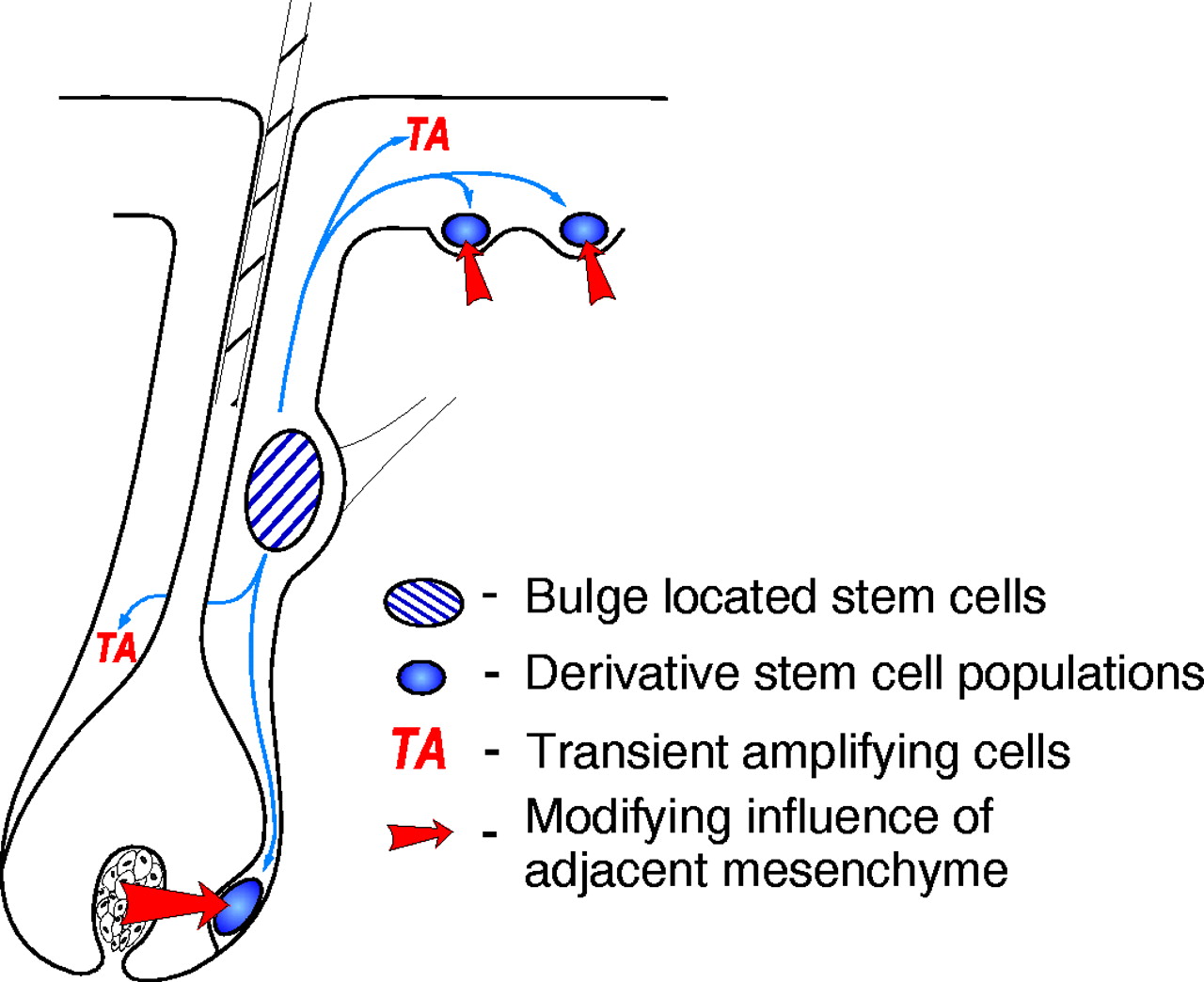 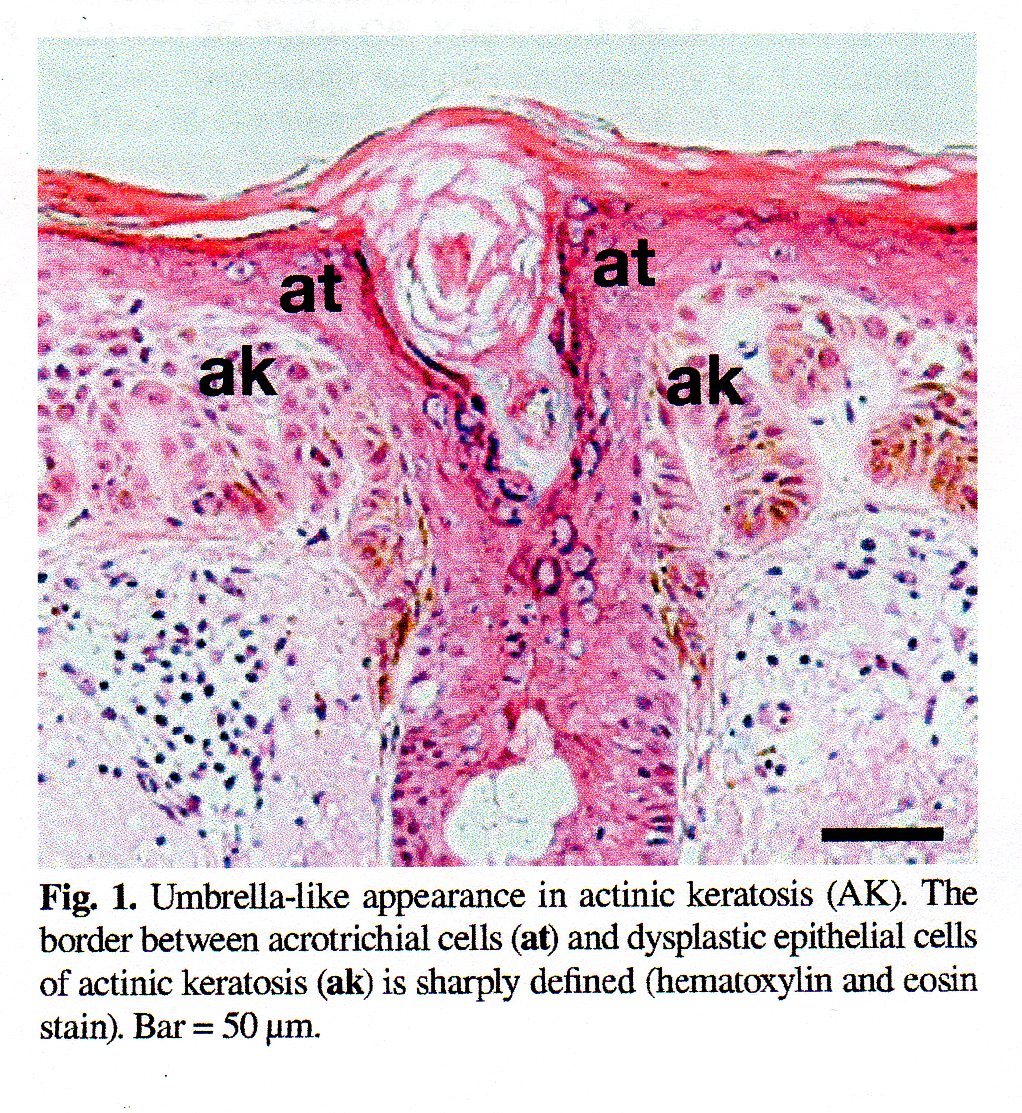 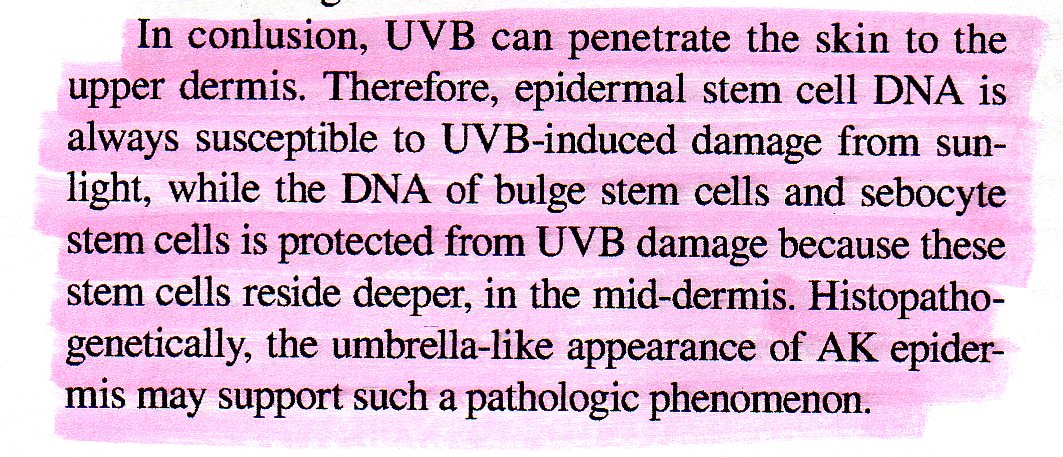 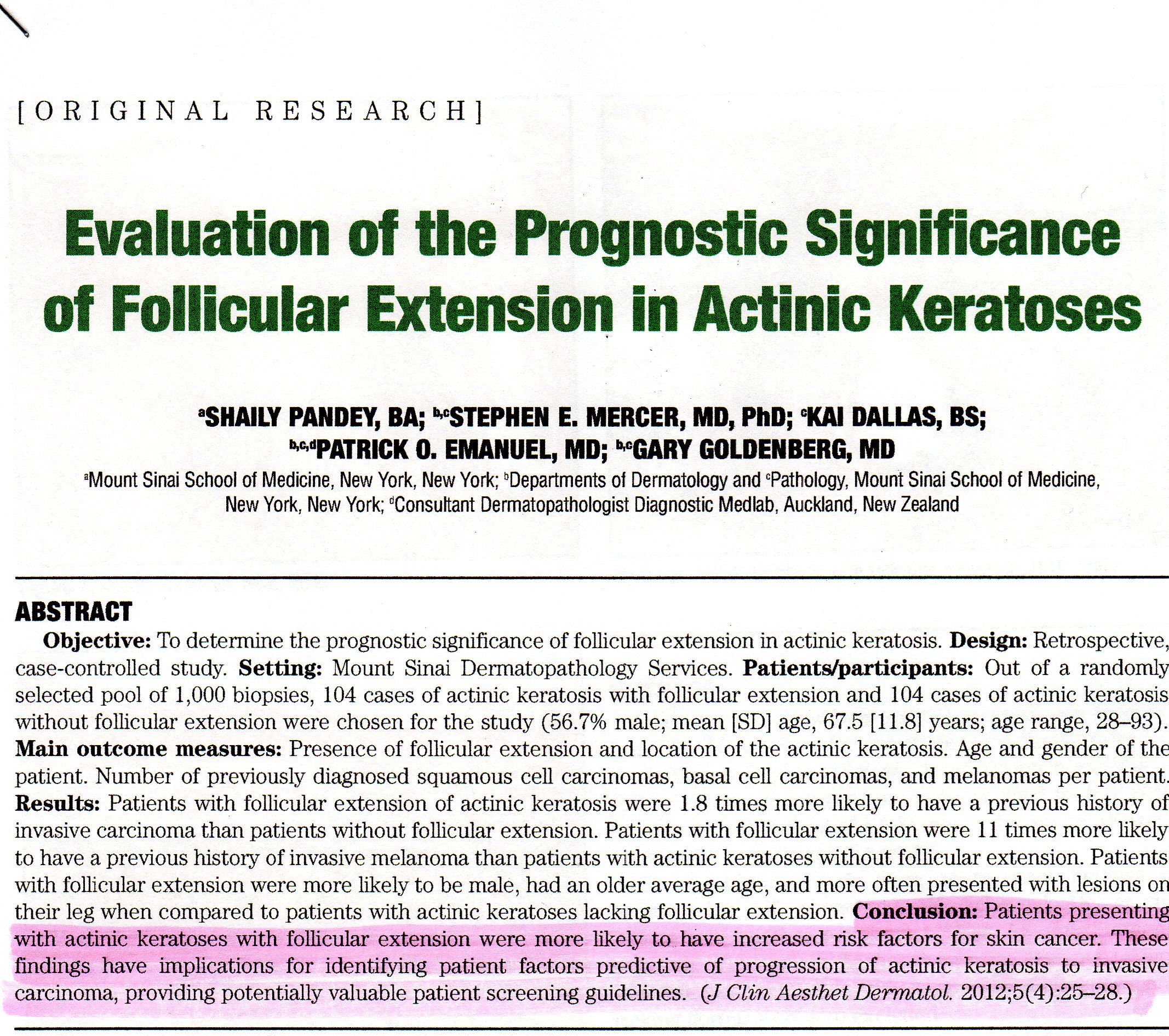 Studio retrospettivo
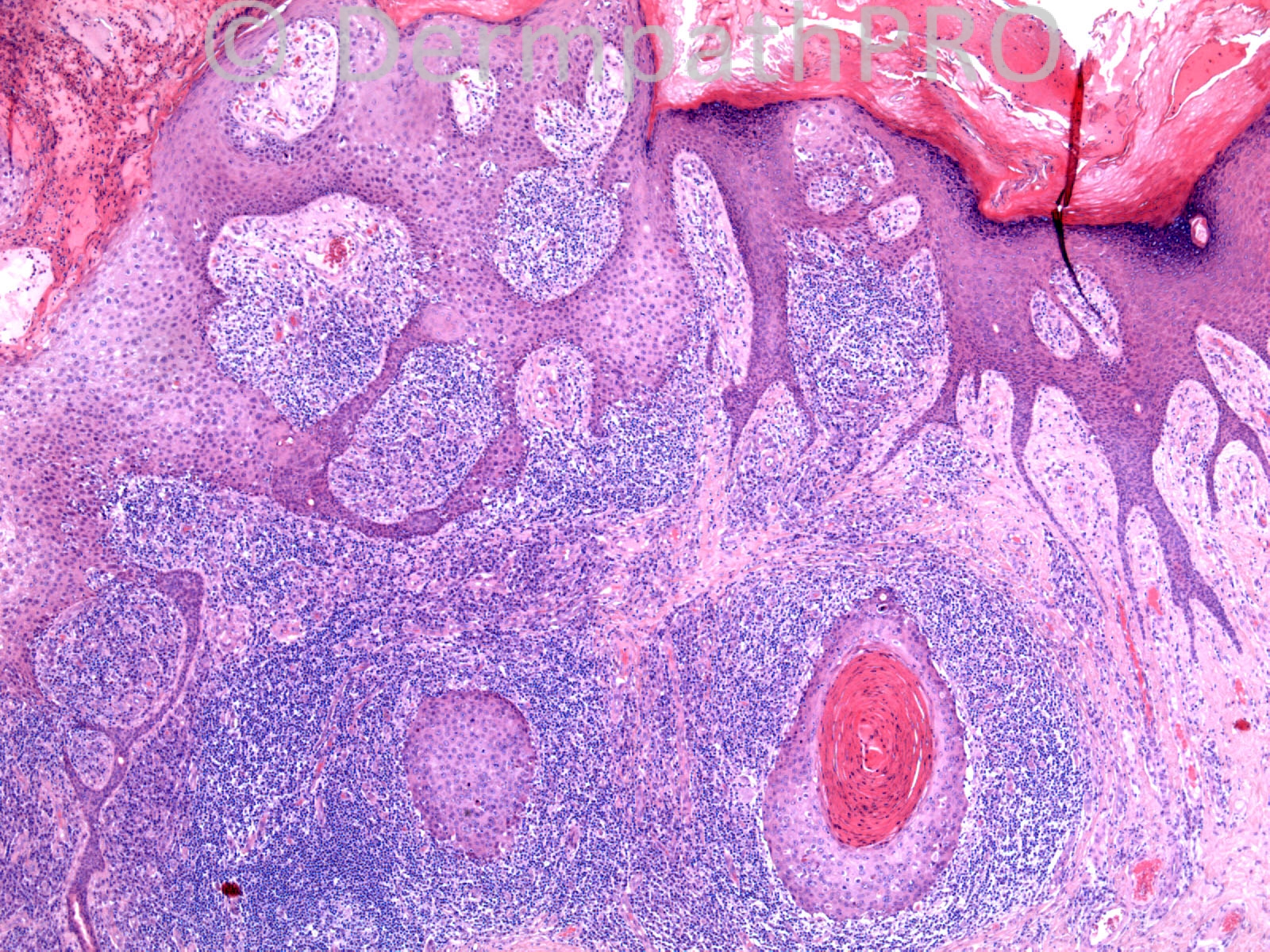 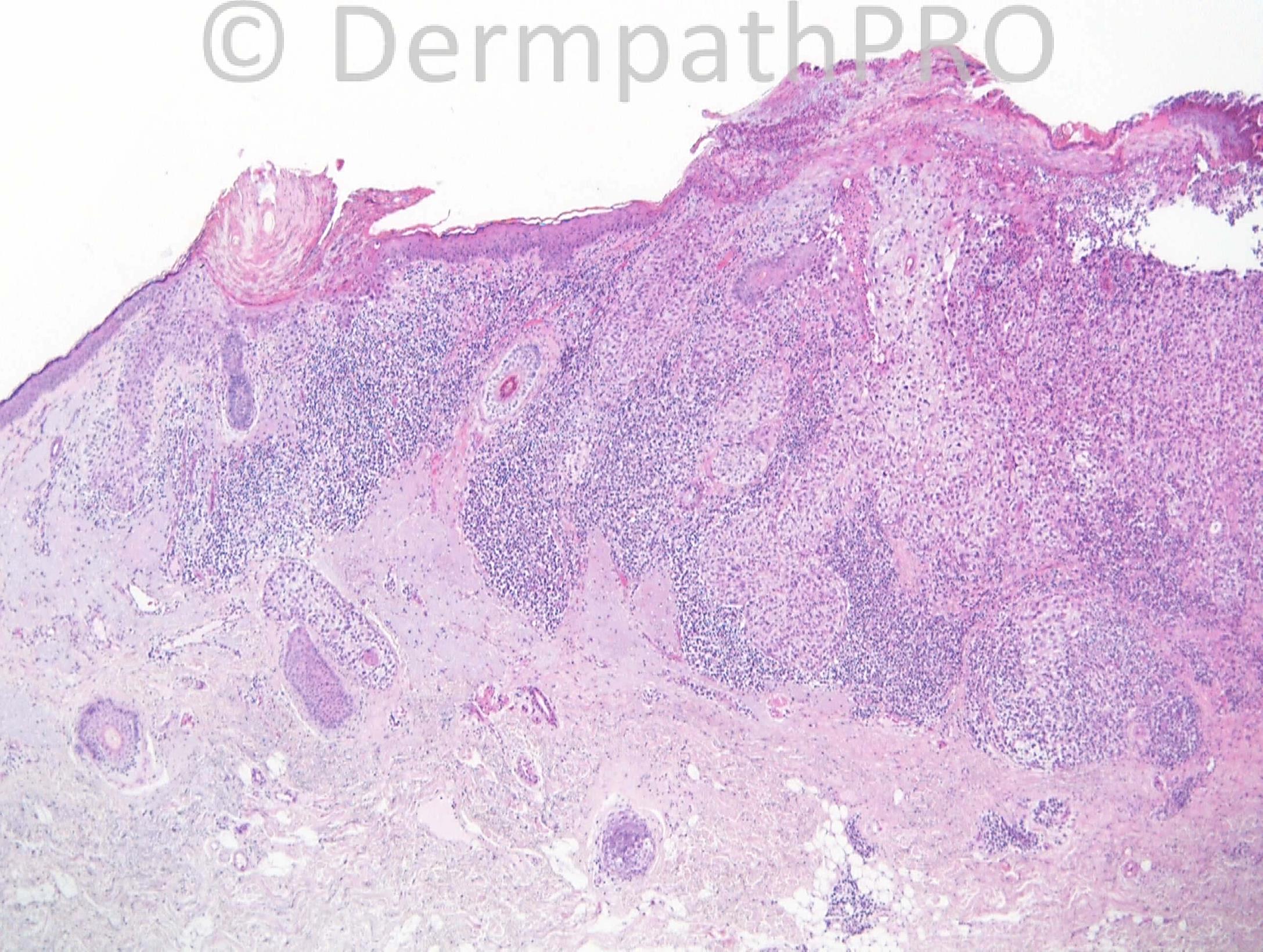 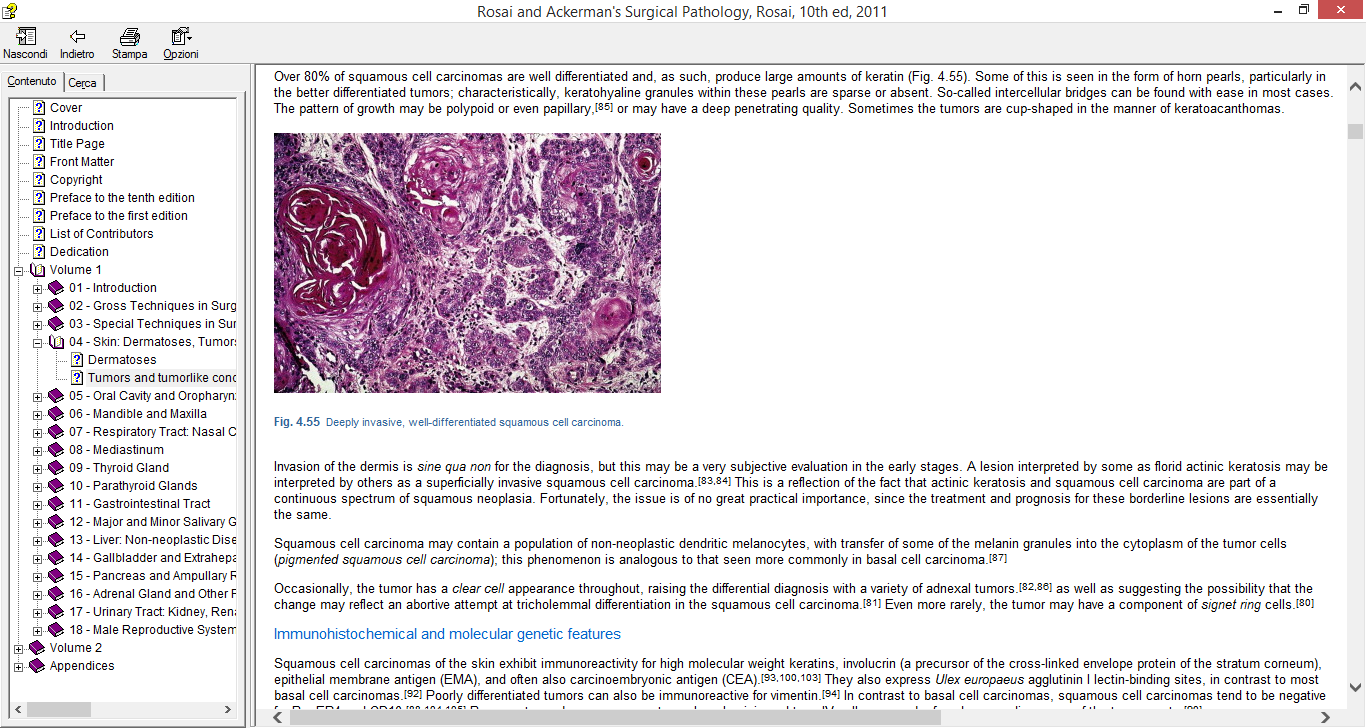 Grading sec. Röwert-Huber, 2007
Progressione morfologica ‘ordinata’

Risultato del progressivo accumulo di alterazioni genetiche

Correlazione clinico-patologica perfetta

Correlazione morfo-evolutiva perfetta
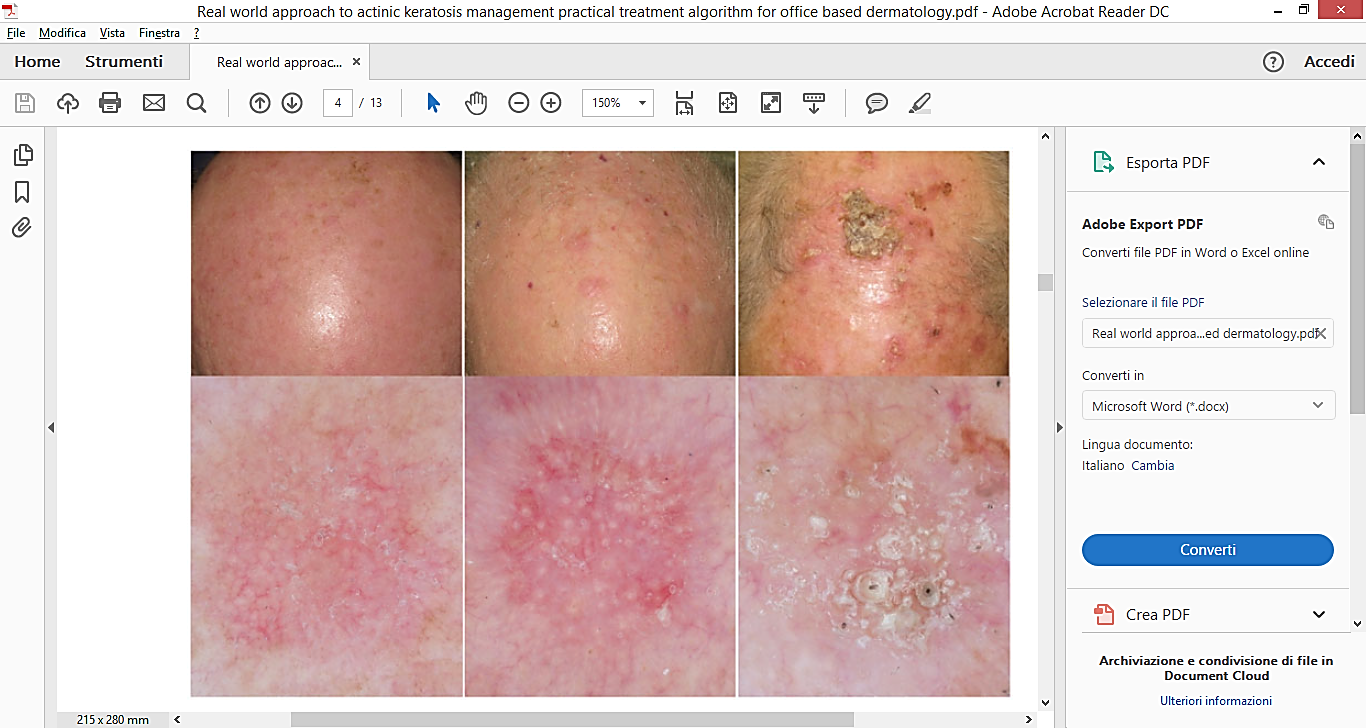 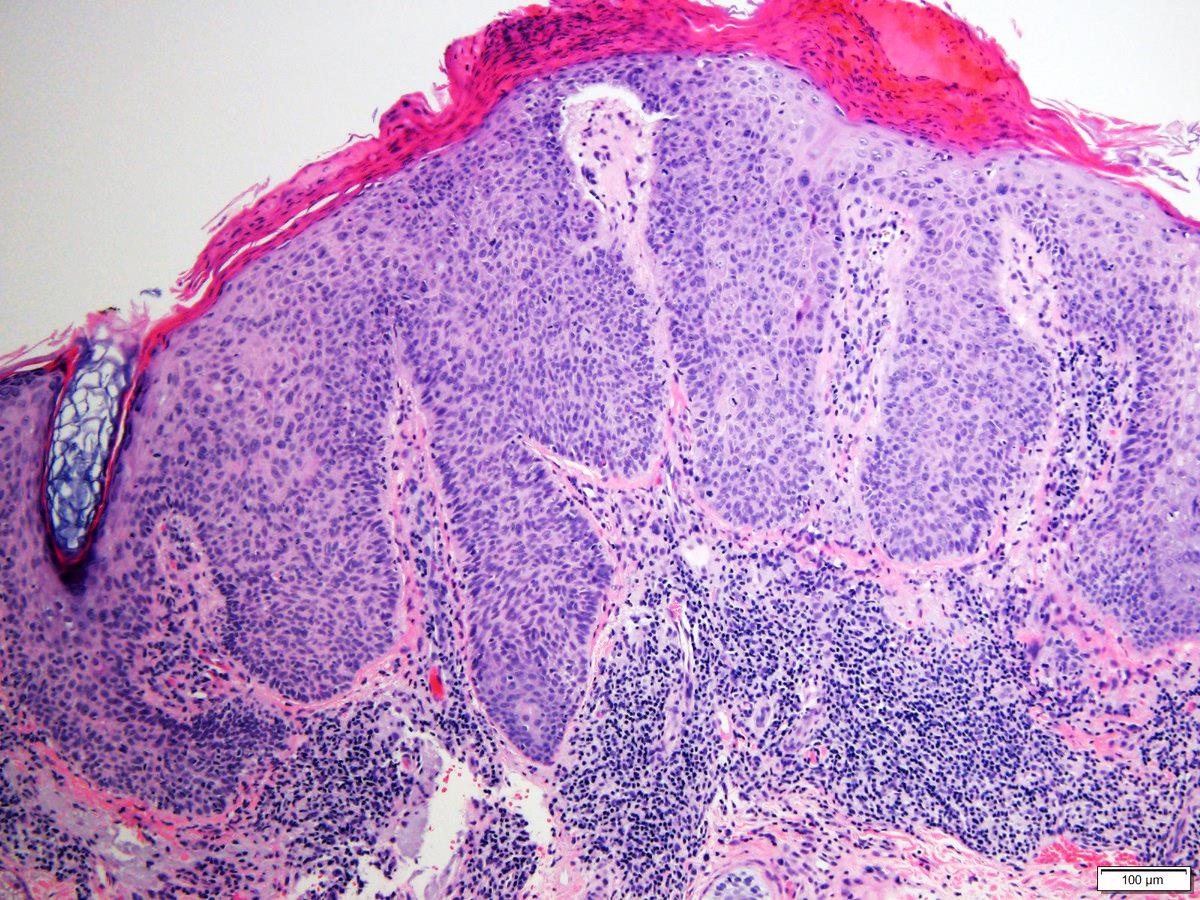 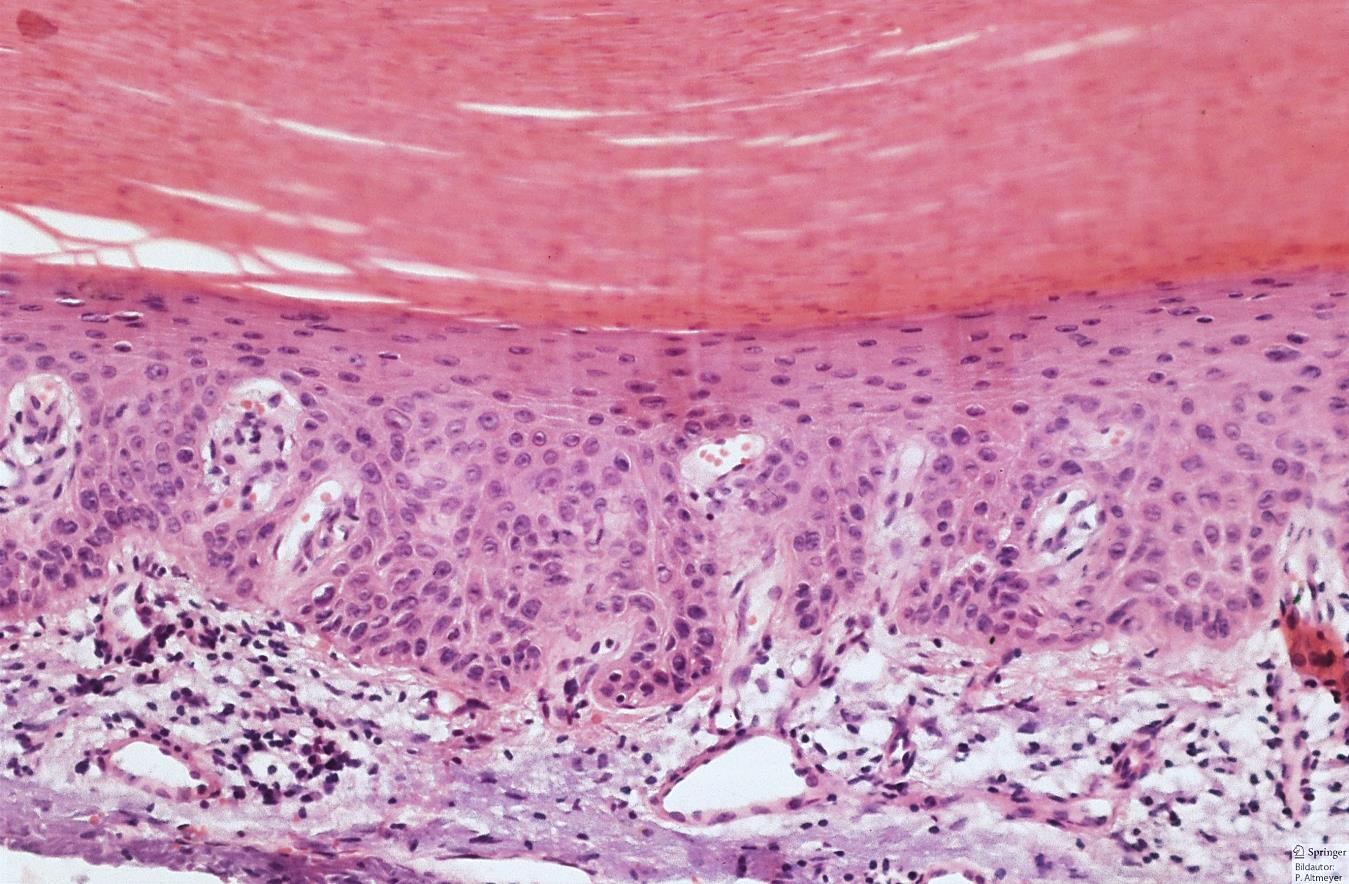 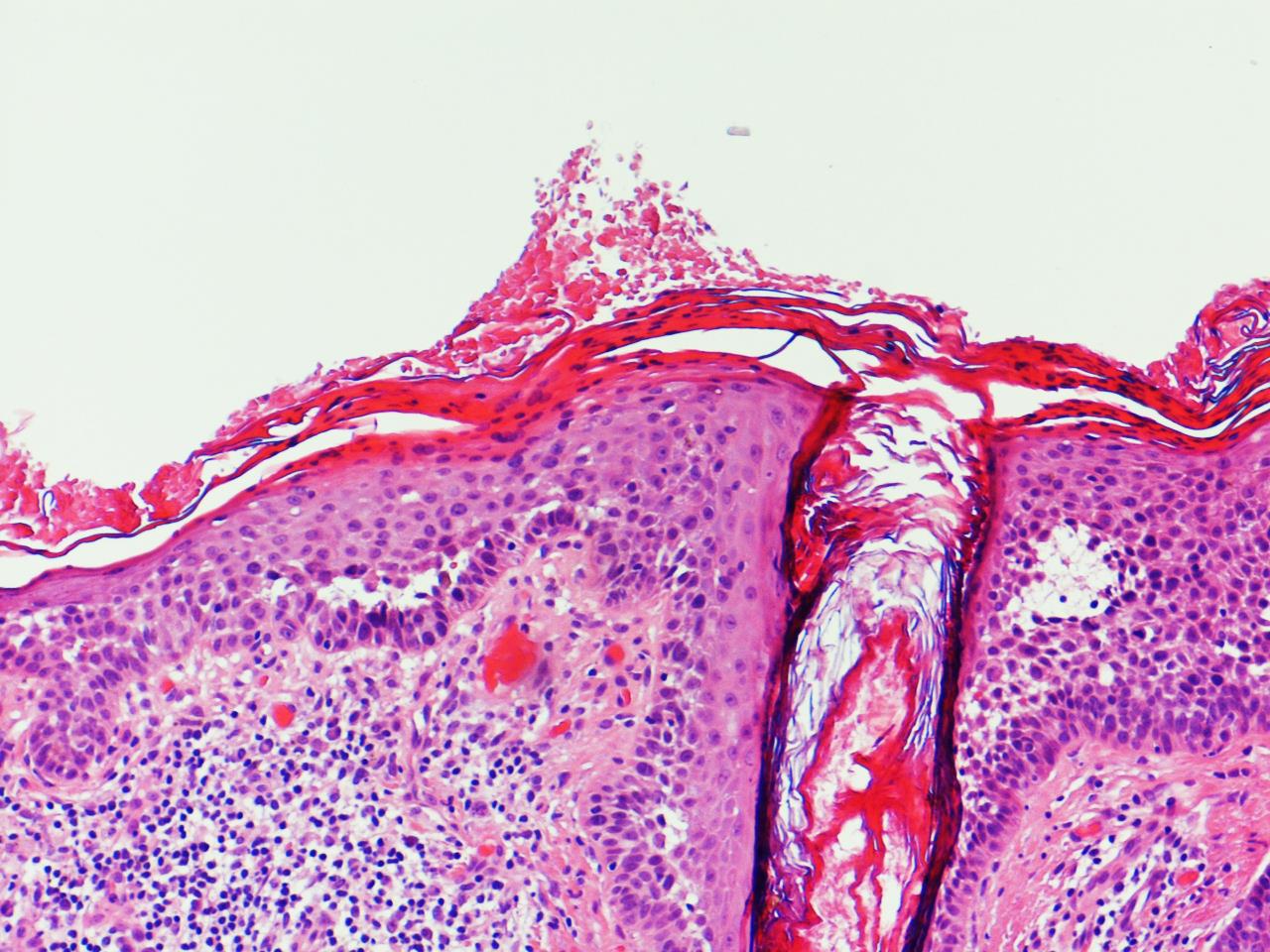 Fisiopatologia della AK vs SCC, esposizione UV e danno oncogenico
CLASSICO MODELLO MULTISTEP DI CARCINOGENESI


.....dove la mutazione di un gene....più spesso un oncosoppressore ....può indurre una lesione iniziale (precursore) che aumenta la instabilità genetica o la perdita del controllo sul ciclo cellulare. Ulteriori e successive mutazioni in altri oncosoppressori e/o protoncogeni permettono lo sviluppo di ulteriori capacità neoplastiche favorendo lo sviluppo di un carcinoma invasivo......
Ak I		    AK II     		   AK III	                      SCC
p53	     +	    RAS	     +	    p16	      +	       ?
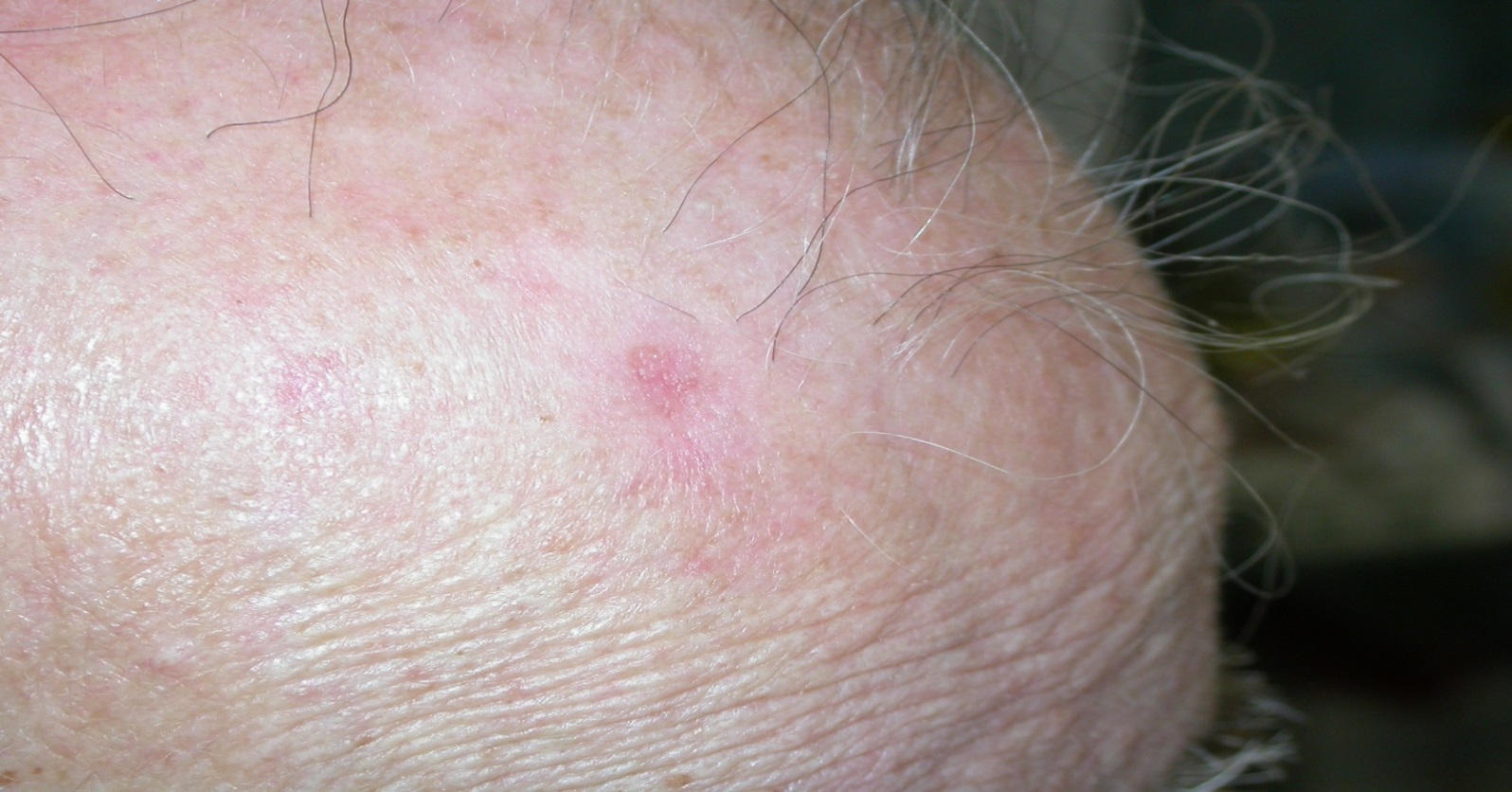 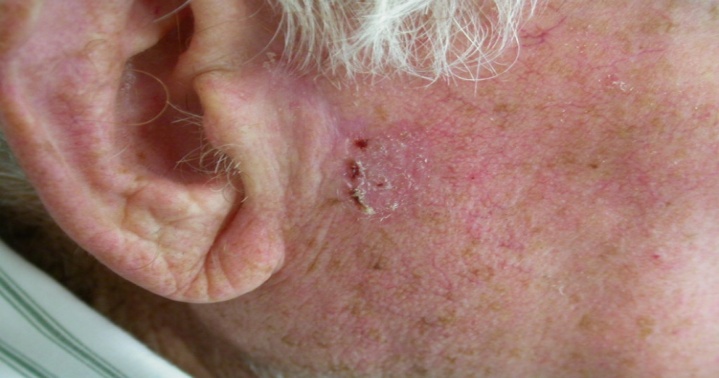 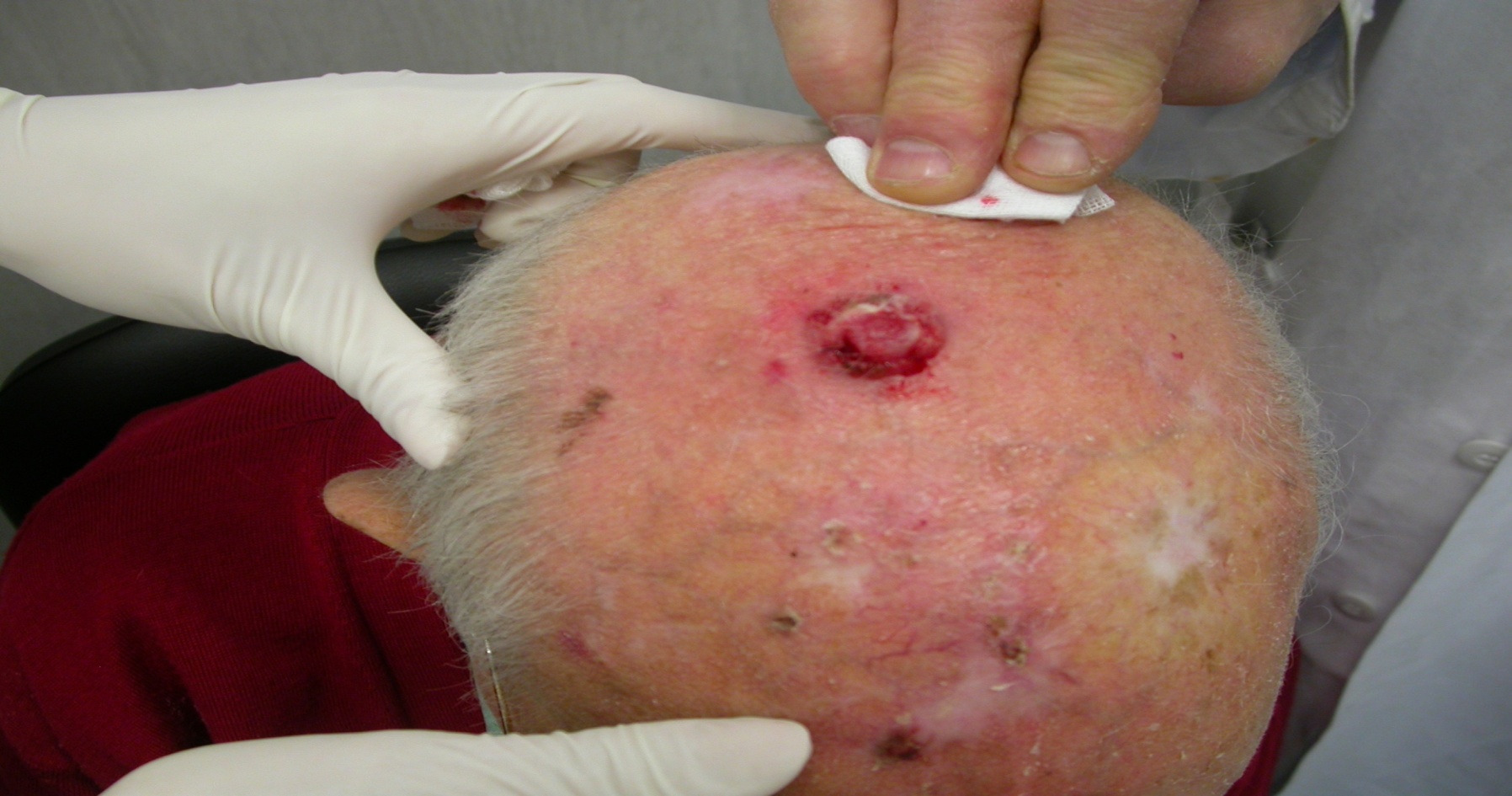 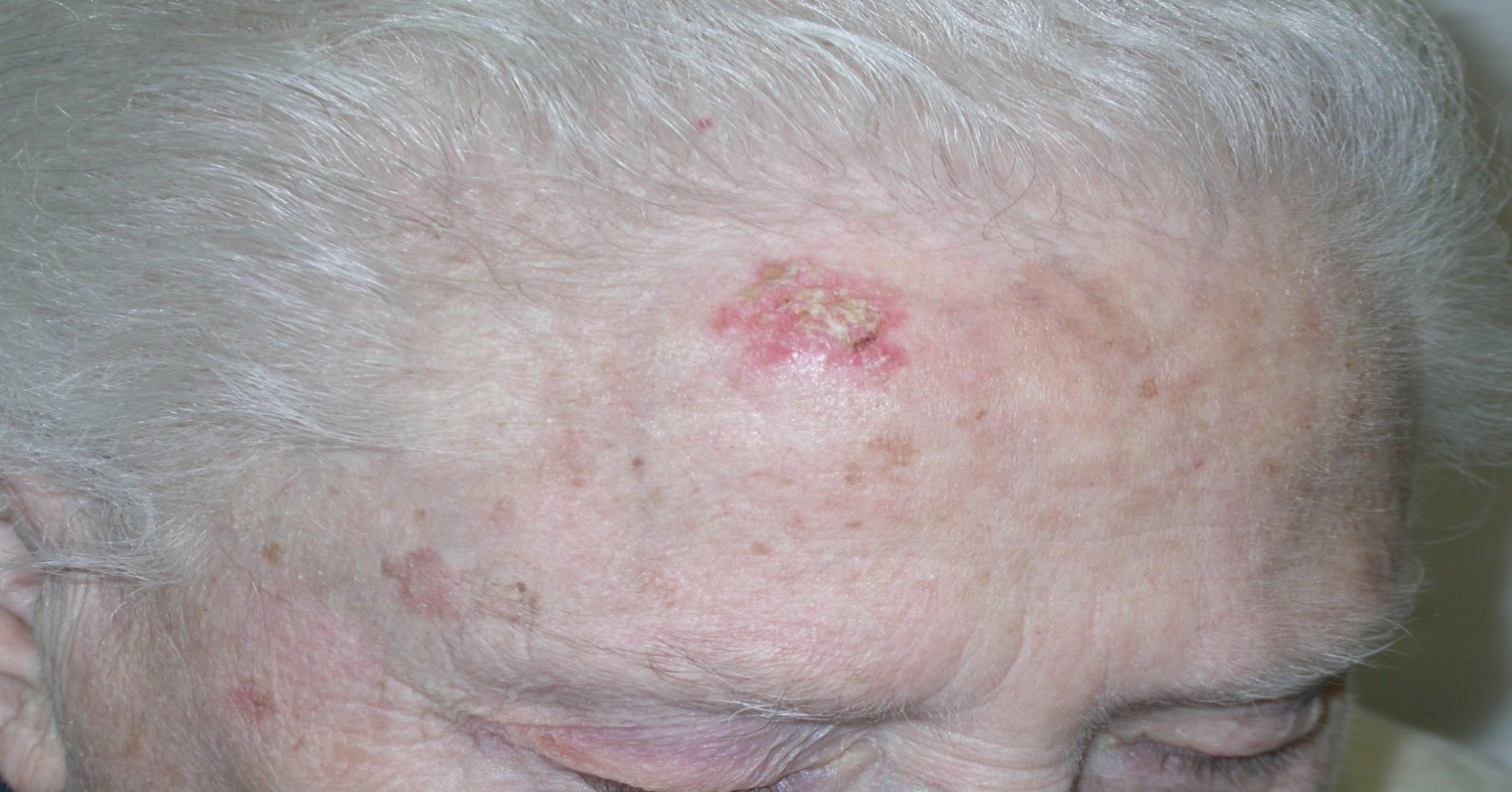 Metastasi
Ratushny V. et al. JCI Volume 122, Number 2, february 2012
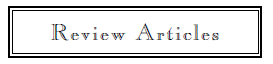 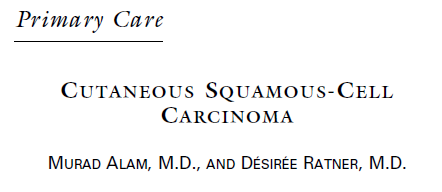 P 53
11/01/2022
p53
73
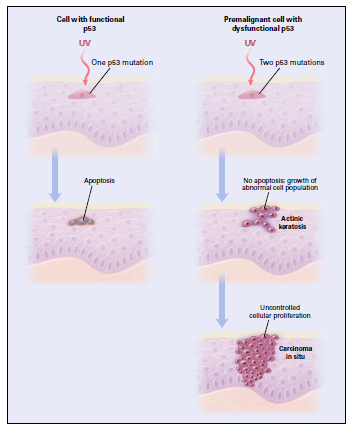 Le radiazioni ultraviolette (UVB) generano specifiche mutazioni nel gene oncosoppressore p53

I cheratinociti con 1 mutazione nel gene p53, normalmente, vengono sottoposti ad apoptosi

I cheratinociti con p53 anormale che subiscono una seconda mutazione, indotta dalla reiterata esposizione ai raggi UV, vanno incontro ad espansione clonale, clinicamente manifesta come cheratosi attinica
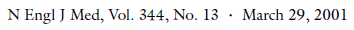 A causa della inattivazione della p53, il 58% dei SCC presenta segni di mutazione come transizioni CC/TT e C/T.
				Ziegler A et al. Nature 1994;372:773-6
p53 risulta comunemente mutata nelle cheratosi attiniche dimostrando che le lesioni displastiche acquisiscono mutazioni genetiche precoci prima di diventare SCC
Alta prevalenza di mutazioni p53 (74%) nelle aree esposte al sole rispetto a quelle non esposte (5%).
53 % Aks  e sino al 90% degli SCC presenta mutazioni p53
Alterazioni  (incremento della attività) delle chinasi (EGFR, Fyn, SFK) che downregolano p53 mRNA
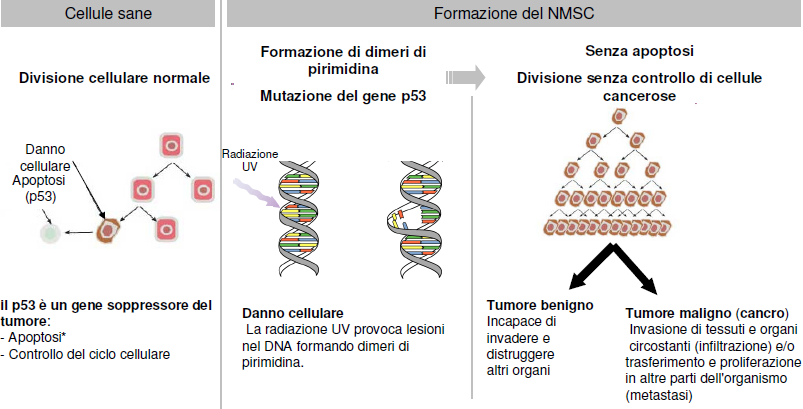 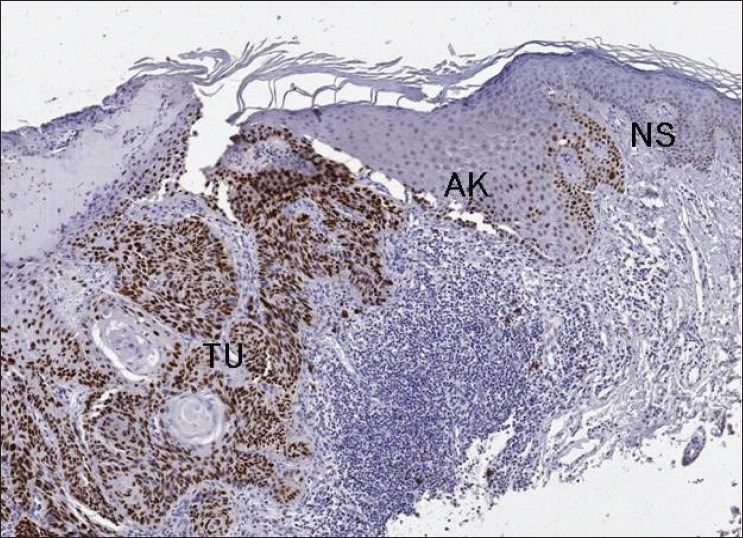 p53
Fisiopatologia della AK vs SCC, esposizione UV e danno oncogenico
Ras
In fase precoce sono state anche dimostrate alterazioni dell’oncogene RAS (21%) in particolare dell’Hras (9%) (Harvey rat sarcoma virus oncogene). 

Mutazioni puntiformi ai codoni 12,13 e 61, localizzate su siti opposti dei dimeri di pirimidina e quindi plausibilmente causate dalla esposizione UVB e  che lo rendono sempre attivo,  sono in grado di promuovere la formazione di un SCC.

Attivazione paradossa di RAS induce neoplasie cheratinocitarie nelle aree fotoesposte in pazienti con mela melanoma trattati con BRAFi
CDKN2A (9p21)
Antioncogene
Coding exons: 3 
      (ex 1, 125 bp; ex 2, 307 bp; ex 3, 12 bp)
Encodes two distinct proteins: INK4A (p16), ARF (p14) 
(alternative promoters and first exons: 1α, 1ß)
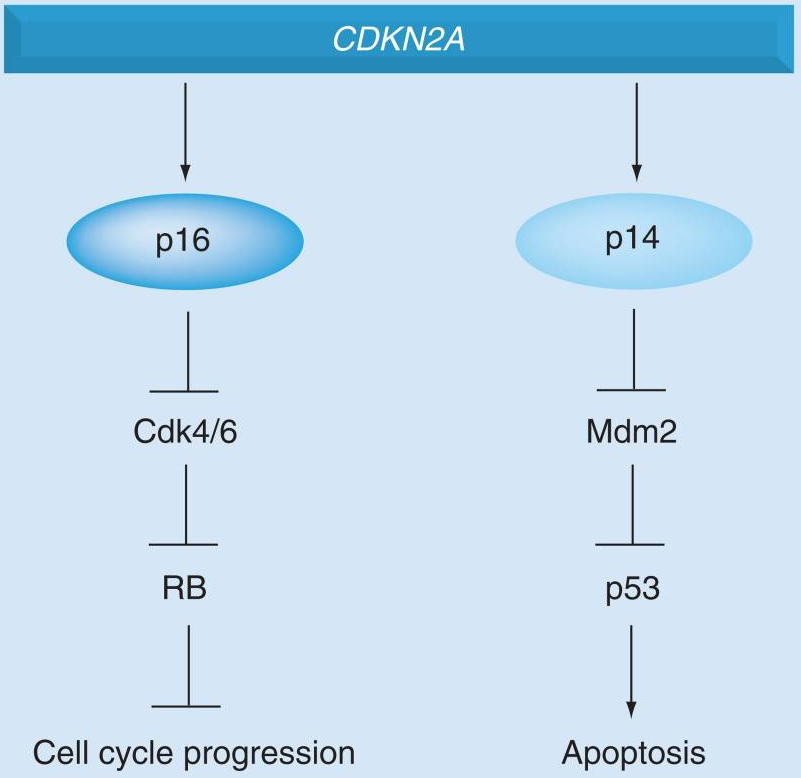 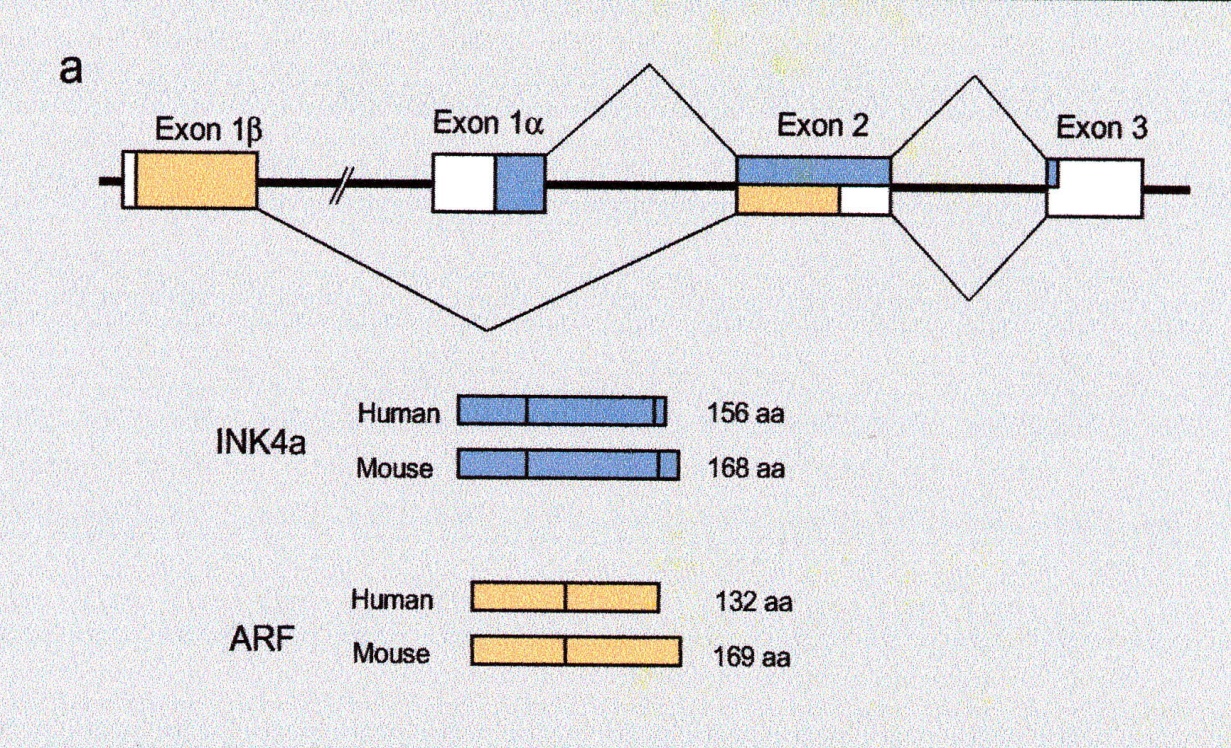 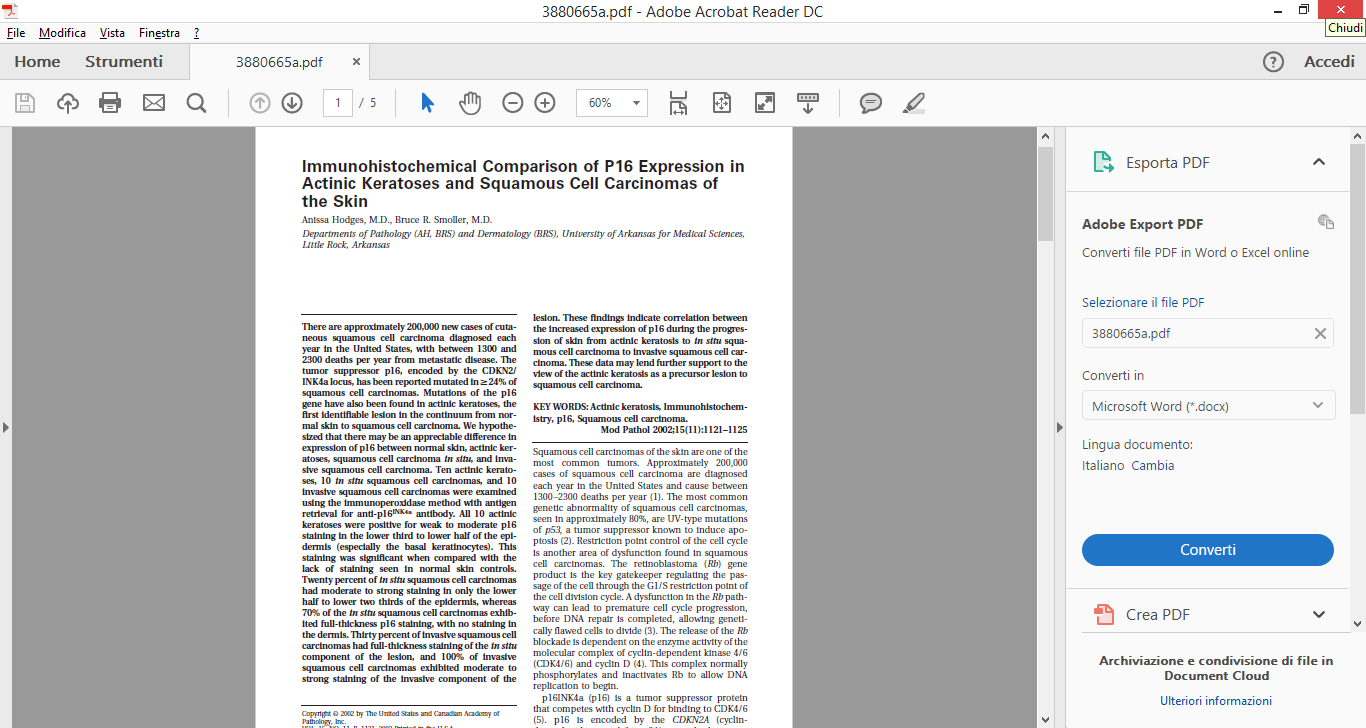 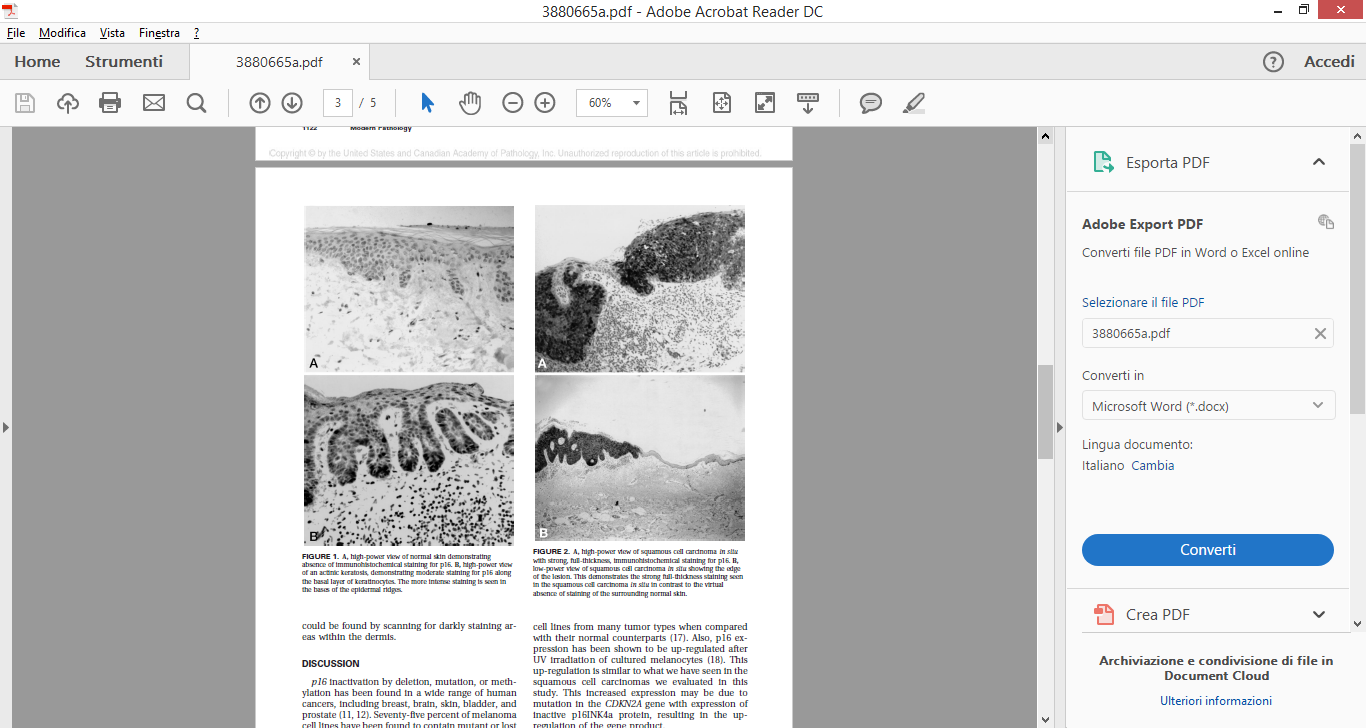 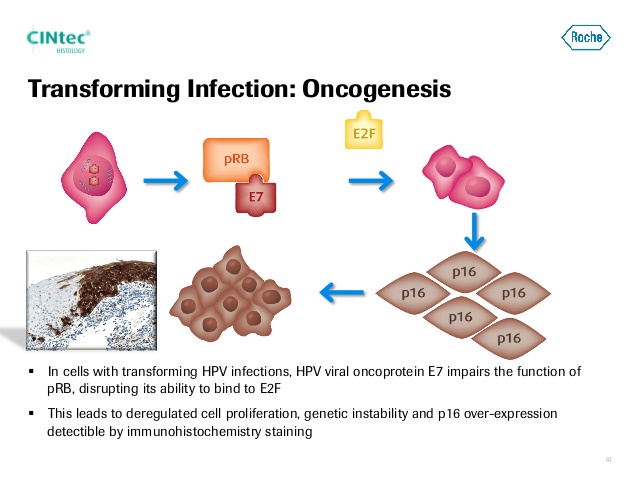 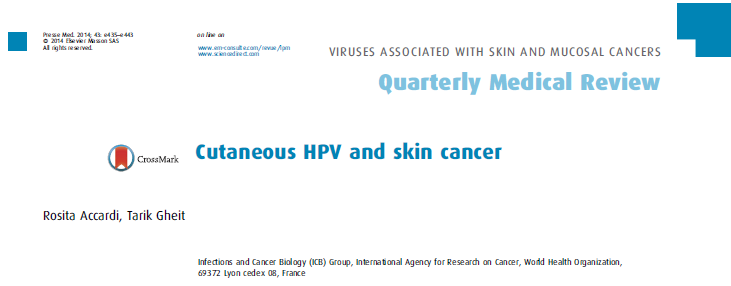 Beta-HPV: types 5,8, and 38
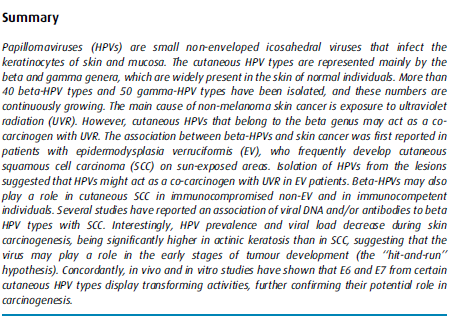 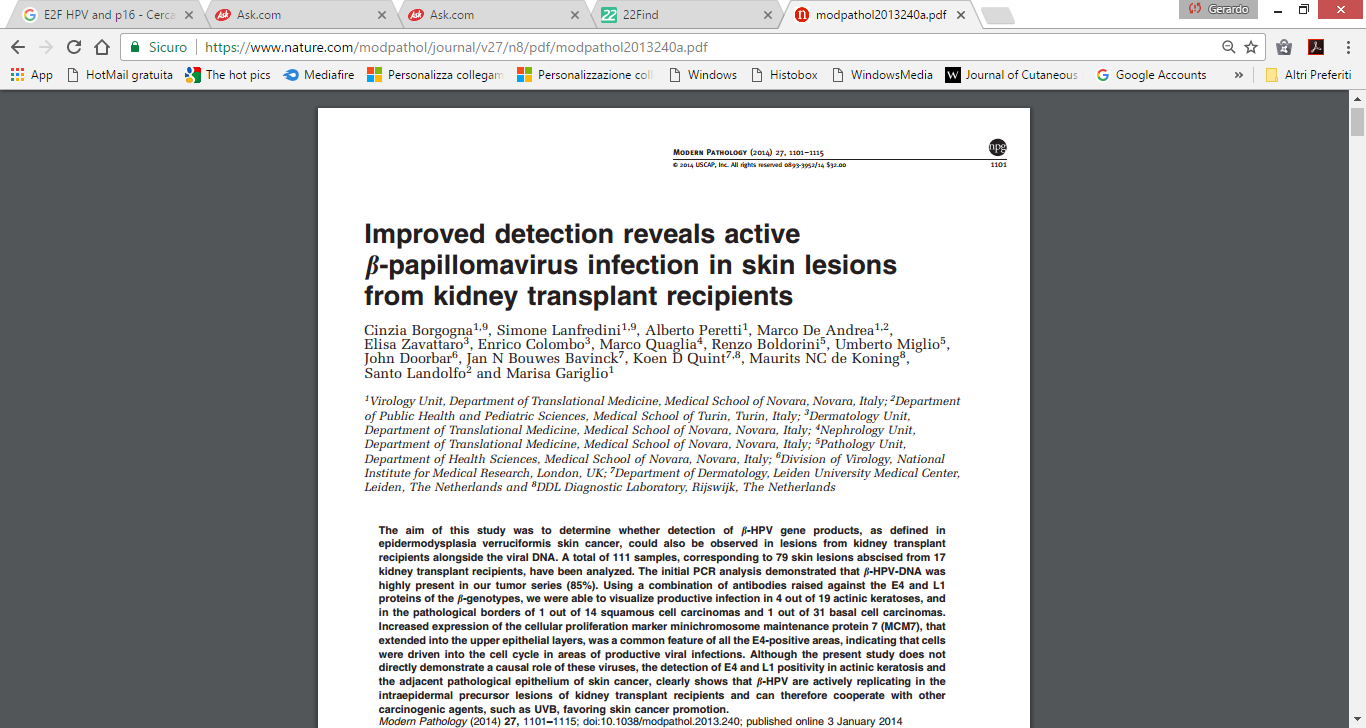 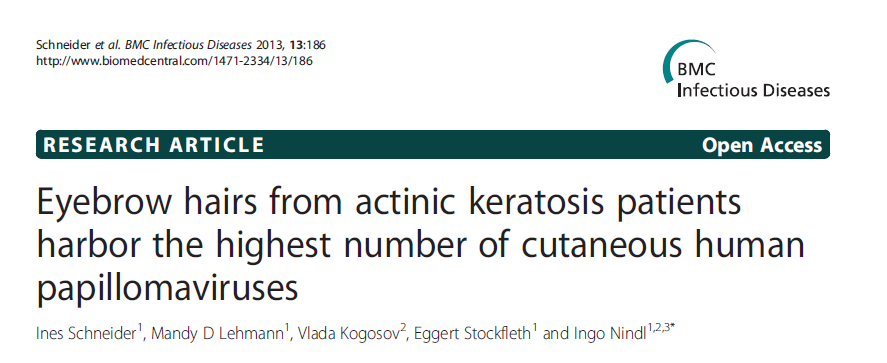 Grading sec. Röwert-Huber, 2007
Progressione morfologica ‘ordinata’

Risultato del progressivo accumulo di alterazioni genetiche

Correlazione clinico-patologica perfetta

Correlazione morfo-evolutiva perfetta
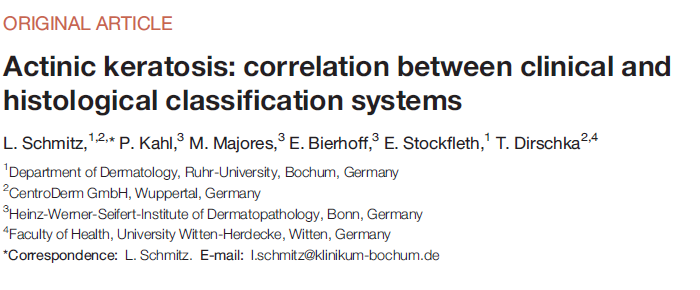 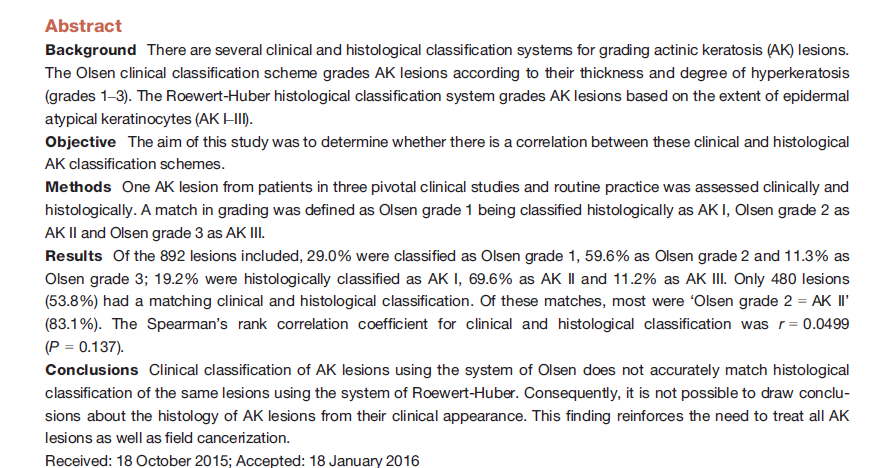 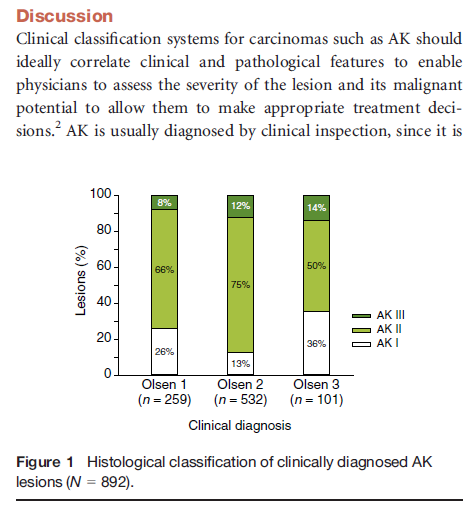 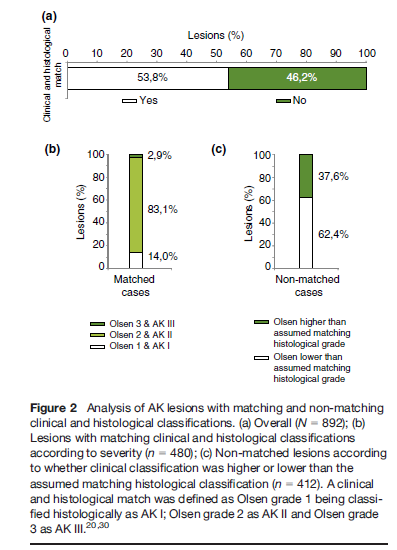 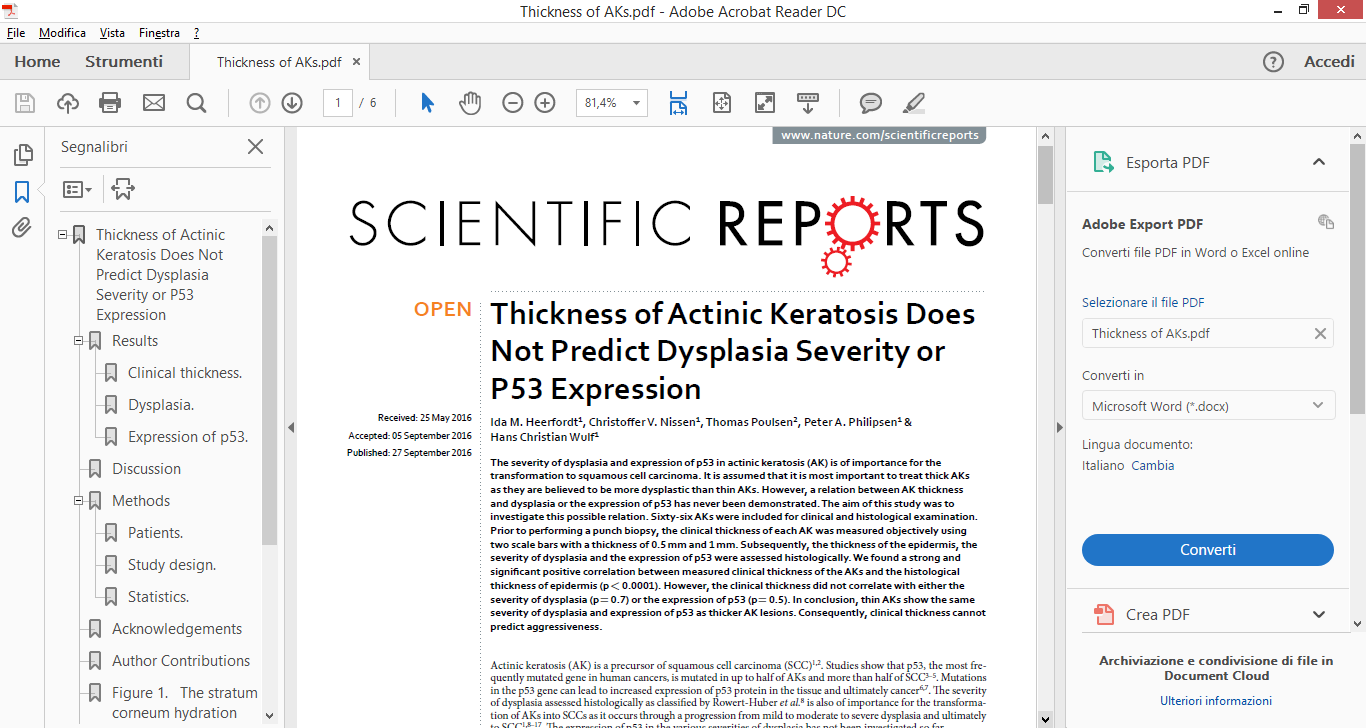 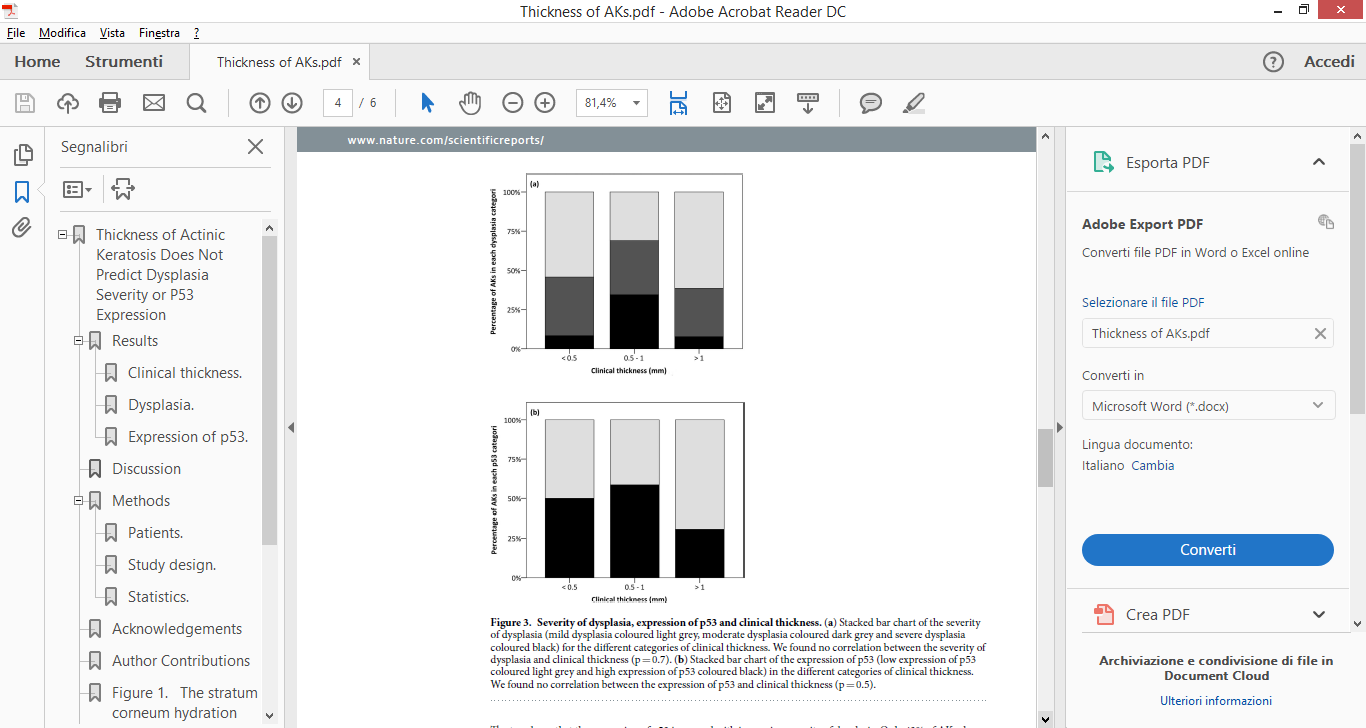 Grading sec. Röwert-Huber, 2007
Progressione morfologica ‘ordinata’

Risultato del progressivo accumulo di alterazioni genetiche

Correlazione clinico-patologica perfetta

Correlazione morfo-evolutiva perfetta
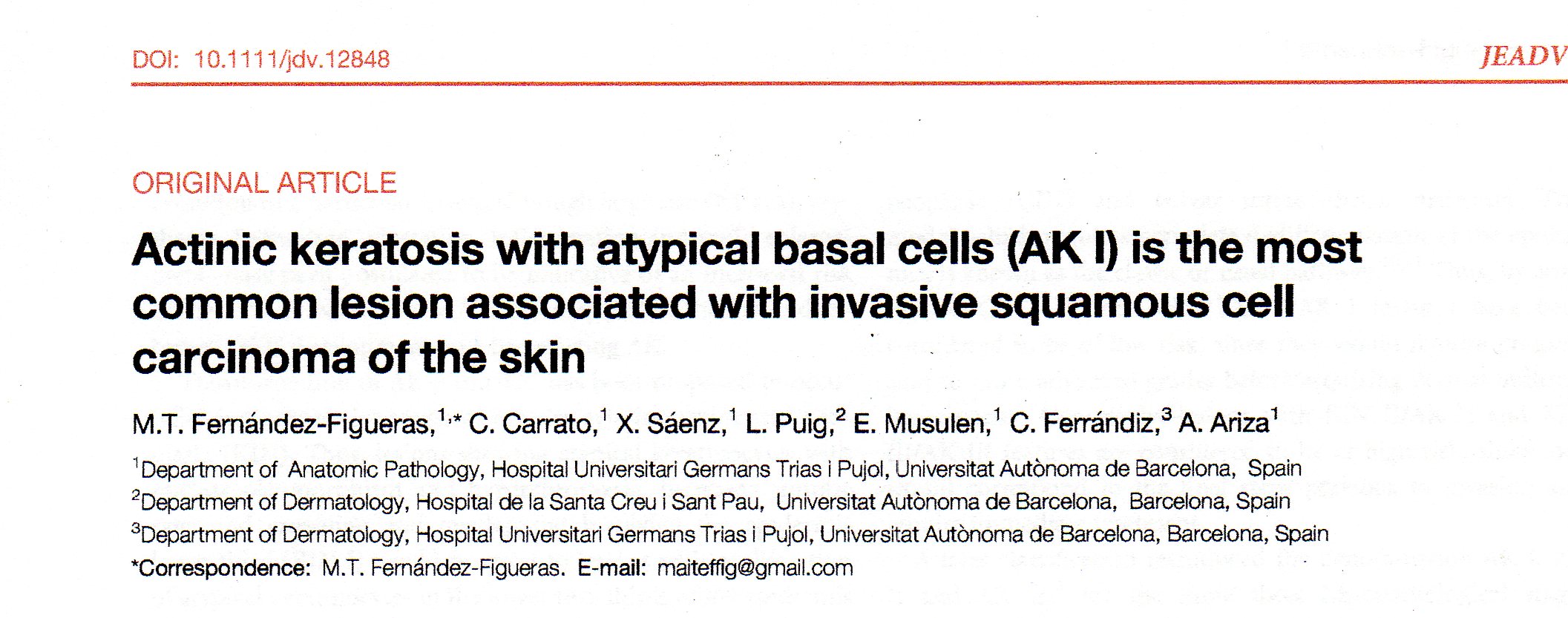 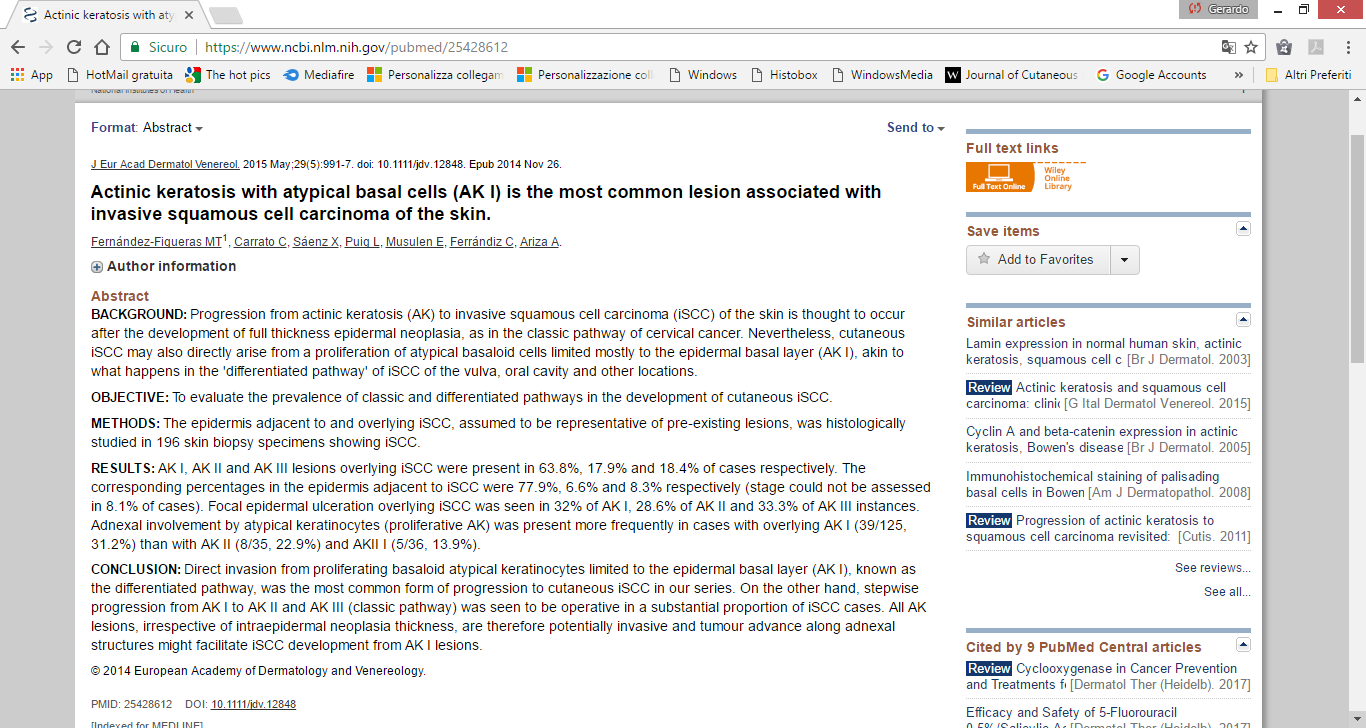 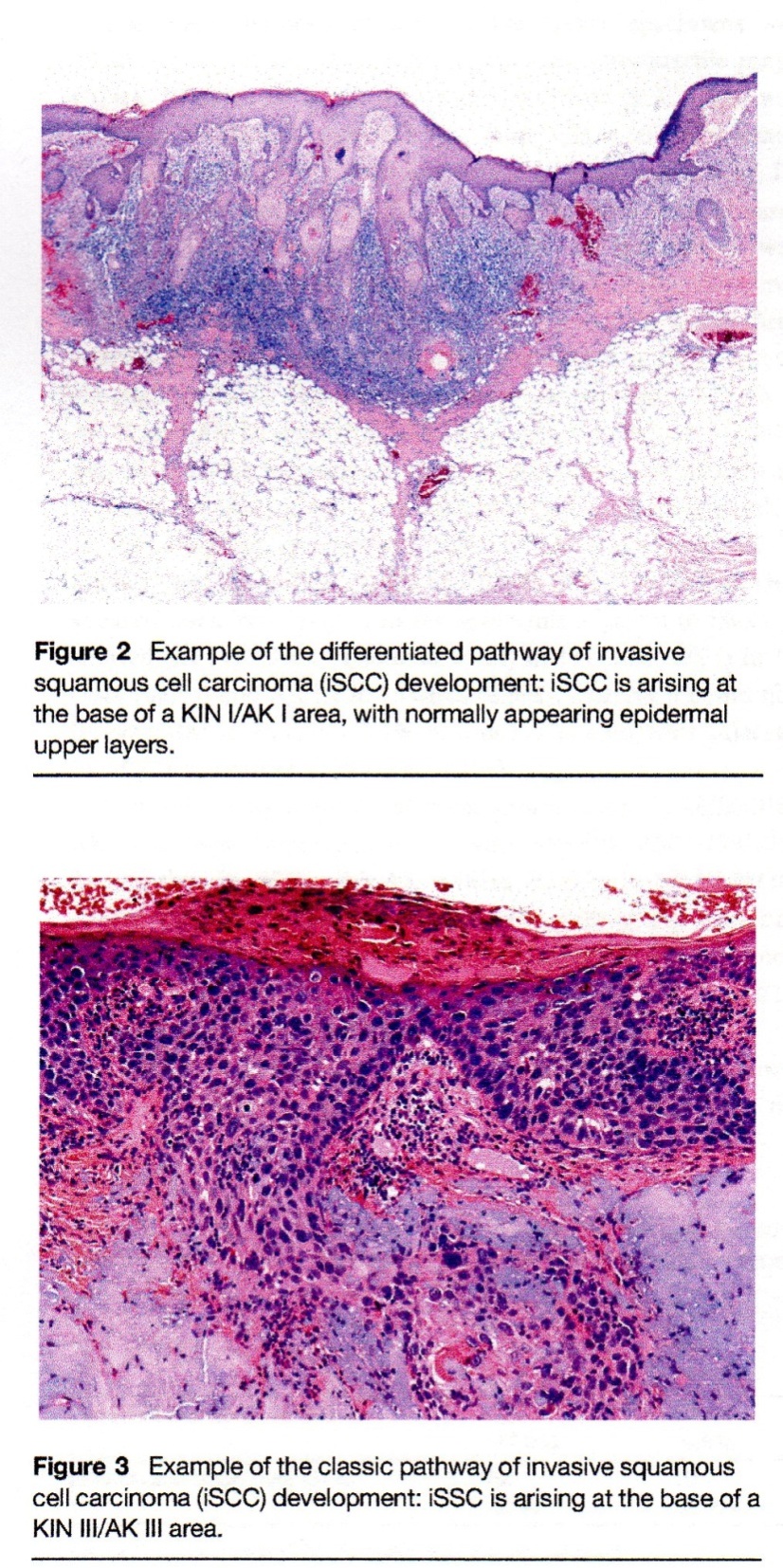 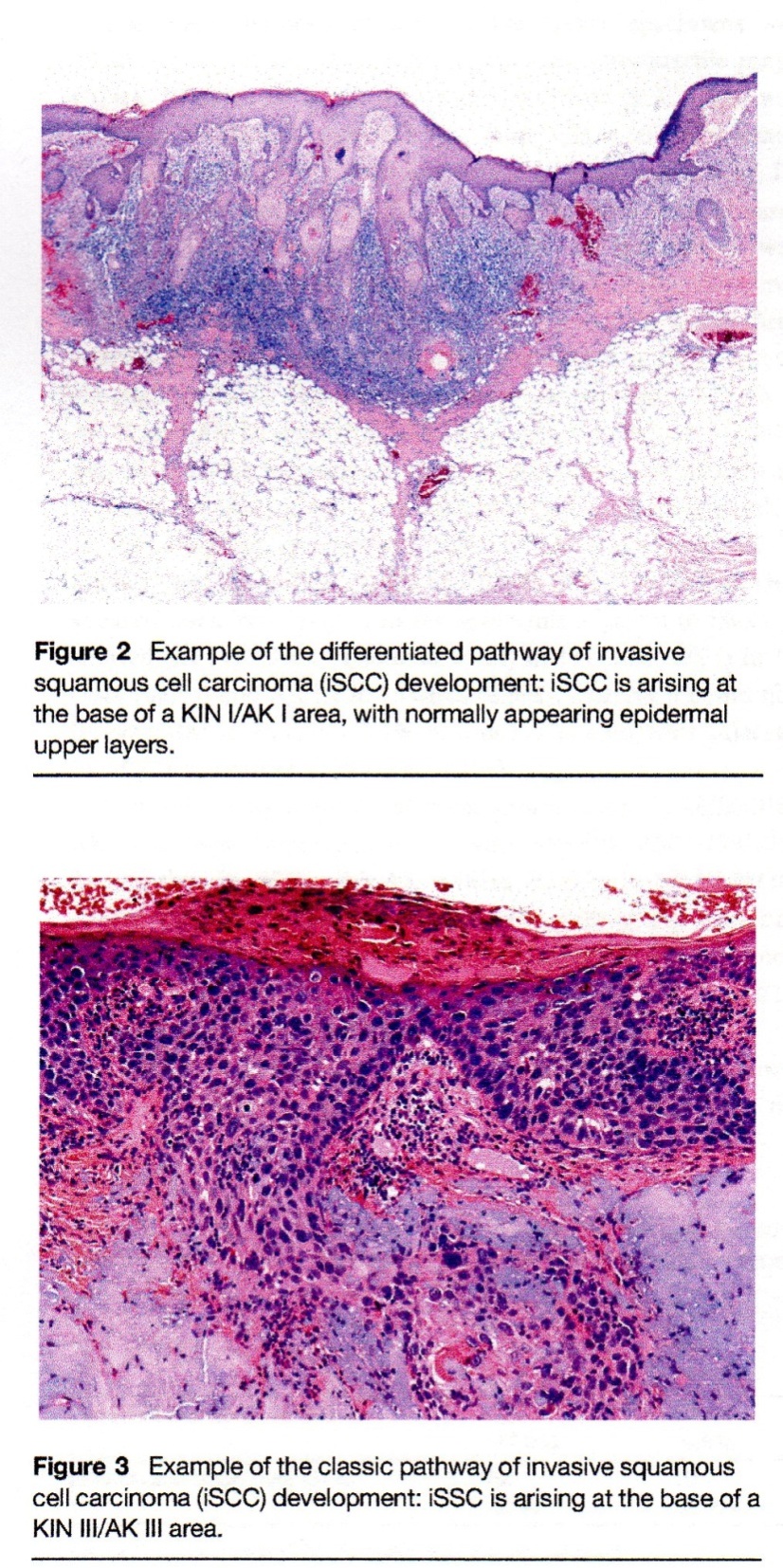 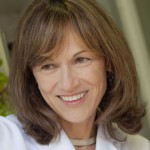 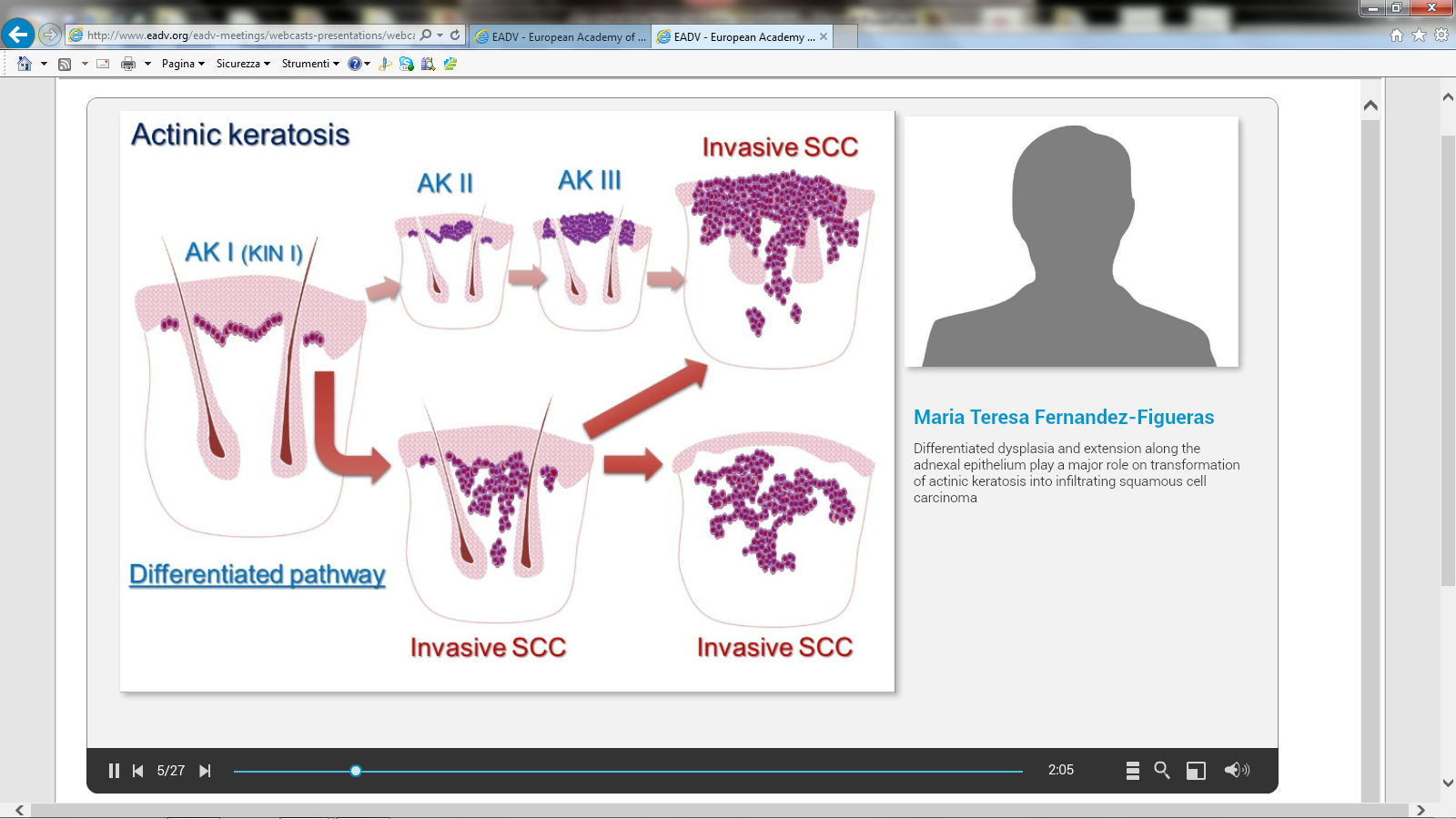 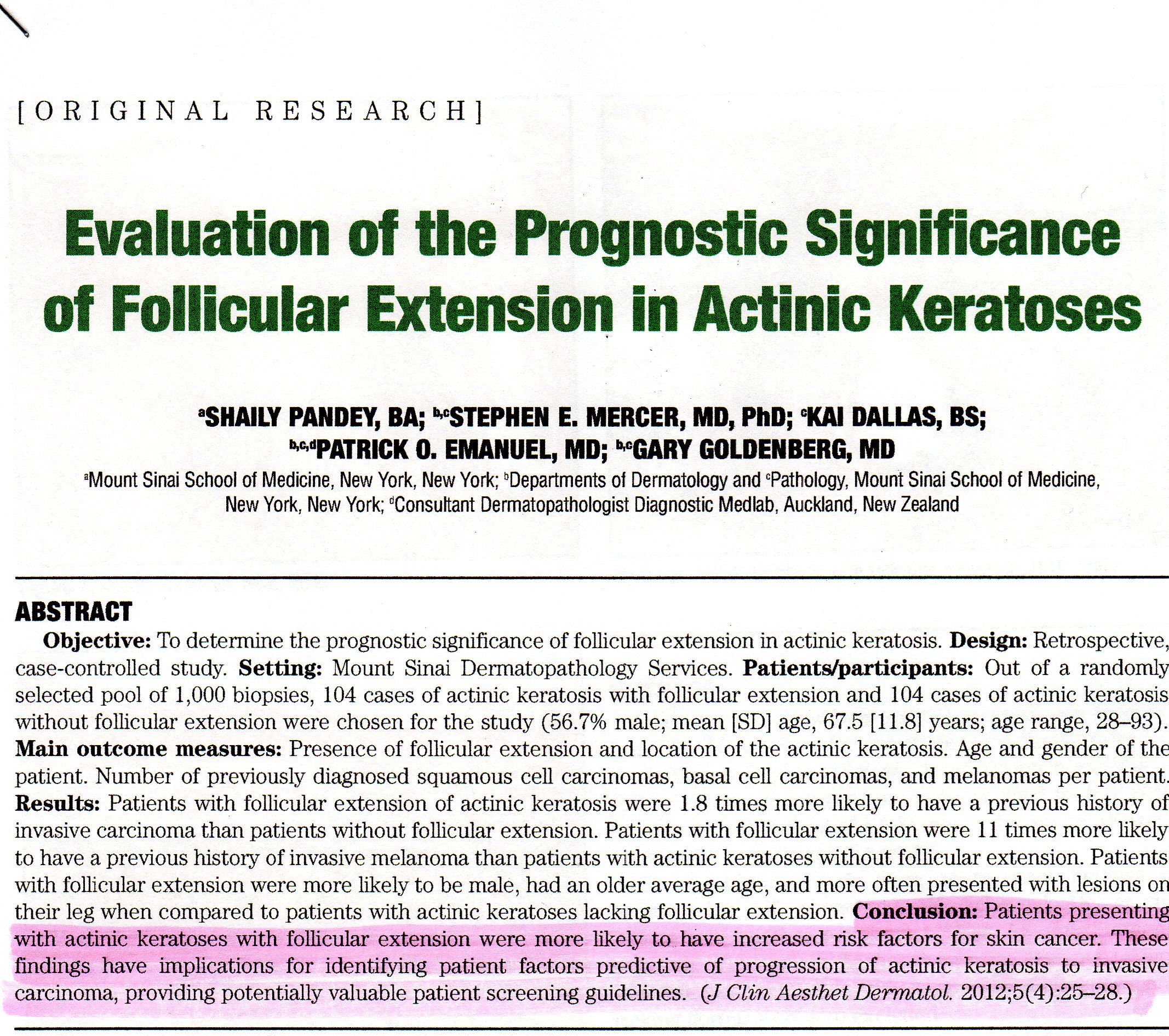 Studio retrospettivo
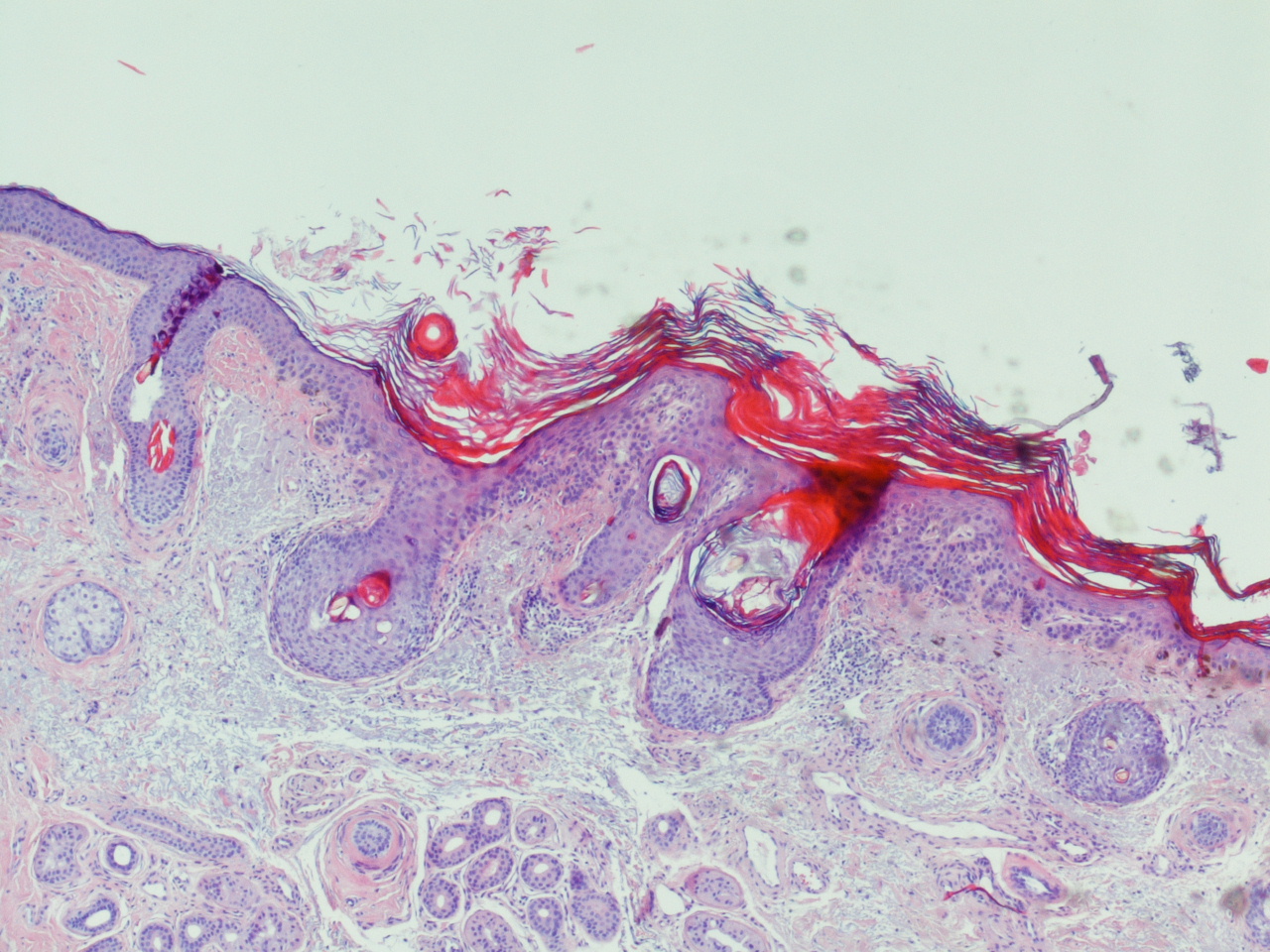 Dr. Stefano Simonetti
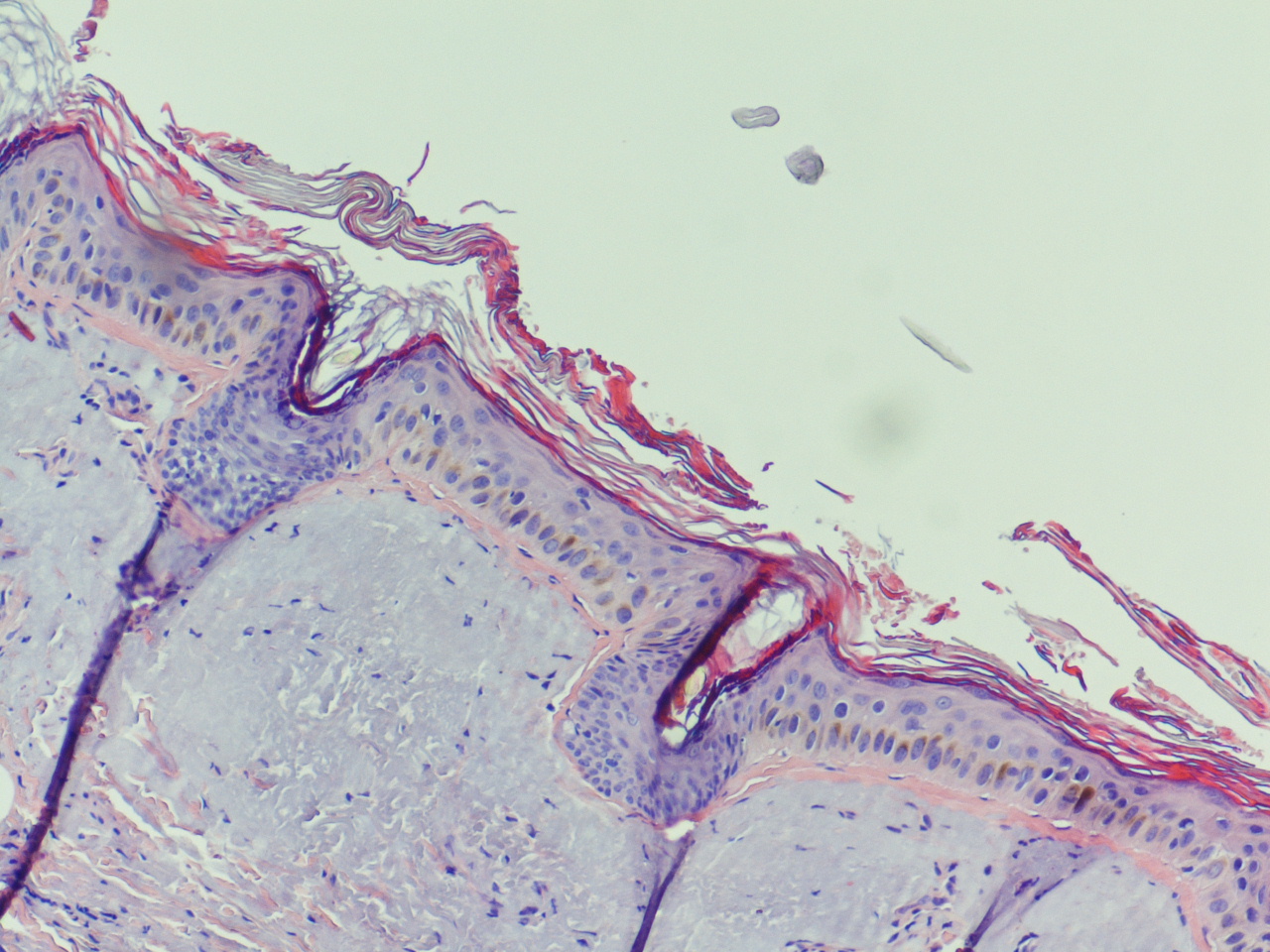 Dr. Stefano Simonetti
Grading sec. Röwert-Huber, 2007
Sgnificato solo morfologico

Mancanza di correlazione clinica precisa

Mancanza di correlazione evolutiva precisa

Pertanto: progressione molecolare PRIVA di correlati clinicopatologici precisi
CAMPO di CANCERIZZAZIONE
processo per cui si riscontra la presenza di vaste zone di lesioni precancerose dove cellule geneticamente alterate, ma istologicamente senza atipie, precedono lo sviluppo di una neoplasia o si affiancano a cellule maligne già presenti
La presenza di un campo di cancerizzazione è stata descritta per molti tumori di derivazione epiteliale:
vulva

vescica

colon

seno

ovaio

pancreas

prostata
testa e collo 

esofago

stomaco

polmoni

cute

cervice
Campo di cancerizzazione
Modello di carcinogenesi multistep
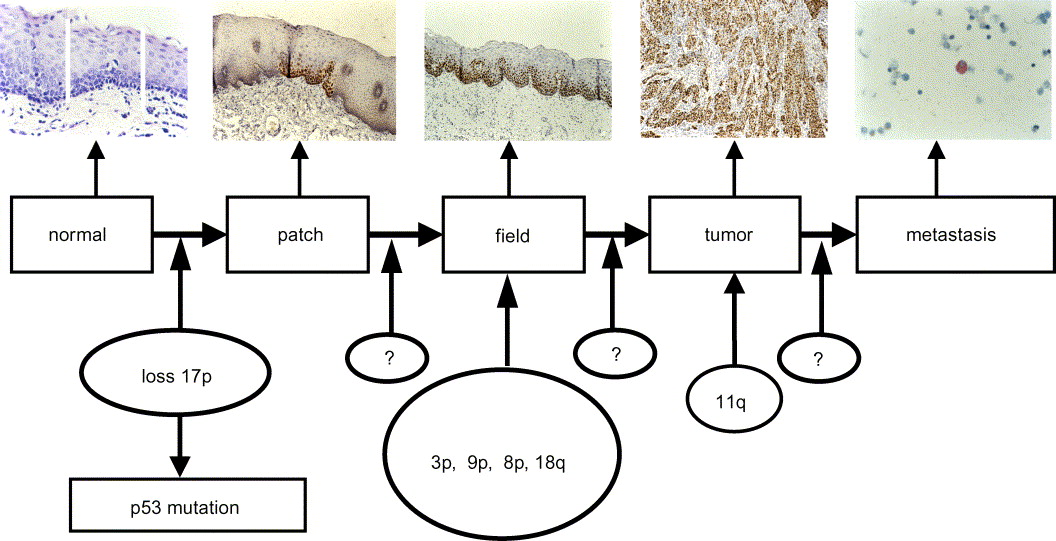 Successive mutazioni genetiche,
perdita di eterozigosi su diversi loci,
alterazione del normale controllo della crescita cellulare
Mutazione del P53
Espansione 
dei cloni mutati
Braakhuis, B.J.M., Tabor, M.P., Kummer, J. A., Leemans, C. R. , Brakenhoff, R.H. A Genetic Explanation of Slaughter’s Concept of Field Cancerization: 
Evidence and Clinical Implications. Cancer Research. 2003. 63: 1727–1730
[Speaker Notes: Una cellula staminale acquisisce una o più alterazioni genetiche e forma un’area con cellule figlie geneticamente alterate. Come risultato di successive alterazioni genetiche la cellula staminale evade il normale controllo della crescita e guida un’espansione clonale 
Tale lesione diventa gradualmente sempre più estesa (“campo”) a discapito dell’epitelio adiacente normale. 
L’aumentata capacità proliferativa dell’unità clonale geneticamente alterata è il motore del processo.

Nella figura sono descritte le localizzazione cromosomiche dove è stata individuata la perdita di eterozigosi
Patch=gruppo di cellule che condividono un genotipo comune
Clone o unità clonale=famiglia di cellule con un progenitore comune; es. L’insieme di aree con p53 mutata (patch)
Queste unità clonali con una cellula staminale trasportano, amplificano e si differenziano costituiscono l’epitelio squamoso.
Quando una cellula staminale acquisisce una alterazione genetica, la sua unità clonale conterrà la stessa alterazione, spiegando così il gruppo di cellule con p53 mutata

La presenza di un elevato numero di cellule staminali geneticamente alterate in un campo di cancerizzazione è una bomba ad orologeria, e come risultato del processo di divergenza e selezione clonale un clone può evolvere nella forma invasiva del carcinoma     


Please note: The brown patches represent p53 mutated cells

Genetic progression model of head and neck carcinogenesis. In the normal situation (most left picture) the epithelium consists of clonal units (stem cell plus daughter cells). As a first manifestation of carcinogenesis a patch develops, consisting of a clonal unit of p53 mutated cells as has been described for breast, lung, skin and head and neck cancer. The next step is the conversion from patch to a field, an epithelial lesion consisting of cells with cancer-related genetic alterations, that expands at the expense of normal tissue. At this moment, it is not known which genetic alterations are involved in the conversion of patch into field. During field progression a number of genetic alterations take place; indicated in the figure are the chromosomal locations for which loss of heterozygosity has been described. For the progression from field to cancer the amplification of 11q13 was shown to be important [57]. The picture of the metastasis shows a solitary cancer cell in the bone marrow of a head and neck cancer patient. This model is based on the genetic alterations as described for head and neck cancer. For other tumor types for which field cancerization has been described (lung, skin, esophagus, cervix, vulva, breast, bladder and colon) analogous models can be proposed.

Mutation in one gene, often a tumor suppressor gene, may lead to the development of a precursor lesion with increased genetic instability or loss of cell cycle control. Additional mutations in other driver oncogenes permit the emergence of more neoplastic properties, that lead to invasive carcinoma. Number of genetic changes required to transition from benign to metastatic carcinoma ranges from 4-6.]
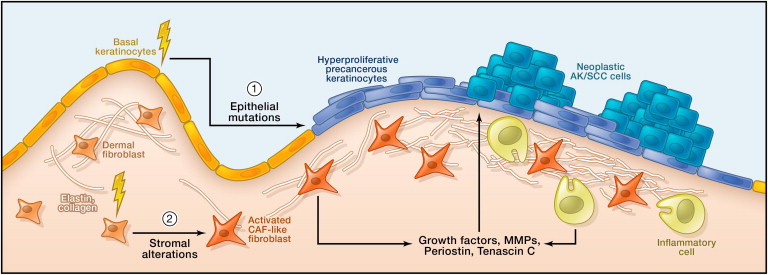 “Cancer does not arise as an isolated cellular phenomenon, but rather as an anaplastic tendency involving many cells at onece”
Il campo di cancerizzazione cutaneo
Lesioni clinicamente evidenti
si ritiene che per ogni lesione clinicamente evidente siano presenti almeno 10 lesioni sub-cliniche in un’area di cute fotodanneggiata, fino a 7 cm di distanza
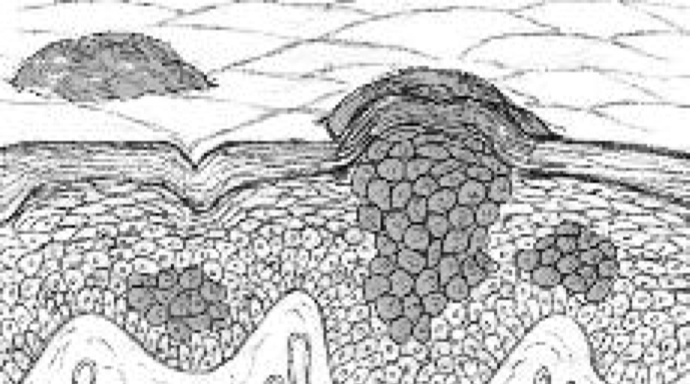 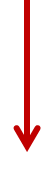 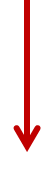 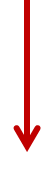 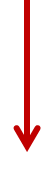 Lesioni subcliniche
RACCOMANDAZIONI
La presenza di almeno 3 lesioni in un’area cutanea di 25 cm² deve indirizzare la scelta su una terapia di «campo di cancerizzazione»
In presenza di CF: evitare le terapie dirette alle singole lesioni, poiché queste non agirebbero sulle alterazioni subcliniche della cute circostante
CONCLUSIONI
Visto che il comportamento biologico di ciascuna AK non è prevedibile (né su base clinica né su base istologica!), tutti i pazienti vanno trattati
L’unico parametro istologico correlato con il rischio di progressione è il coinvolgimento annessiale
Nel pathway differenziato  sec. Fernandez-Figueras è però difficile da evidenziare
L’estensione del CF è il dato più importante per la scelta del trattamento: pazienti con lesioni multiple dovrebbero essere trattati con terapie dirette al CF e non con terapie idonee per singole lesioni
Bernardo di Chartes (Ω 1126)
Noi siamo come nani sulle spalle di giganti, così che possiamo vedere più cose di loro e più lontane, non certo per l'acume della vista o l'altezza del nostro corpo, ma perché siamo sollevati e portati in alto dalla statura dei giganti